Математика
2 клас. Розділ 4. Додавання і віднімання двоцифрових чисел
Урок 68
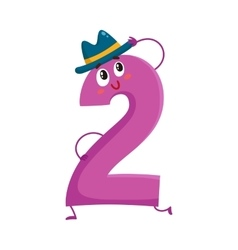 Складання таблиці множення числа 2. Обчислення периметра фігур.
Вправа «Веселі крапельки»
Налаштування на урок
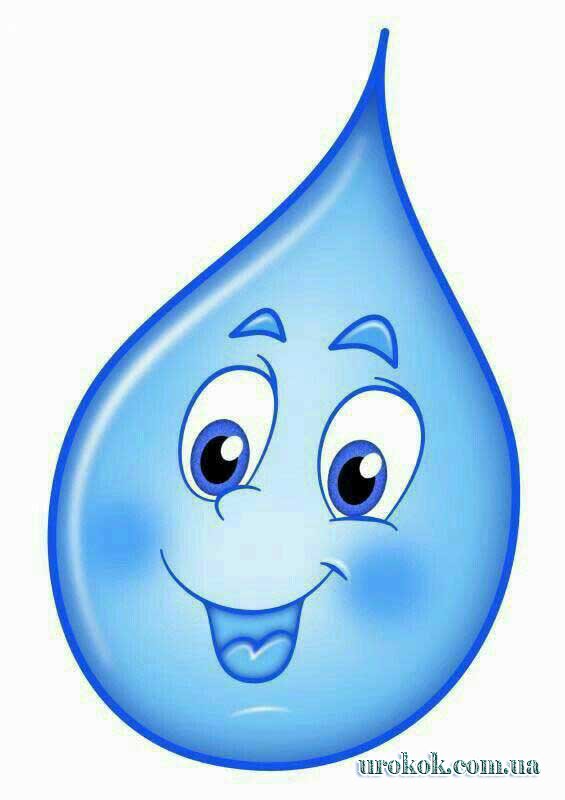 Знову наш шкільний дзвінок
Кличе всіх нас на урок.
Тож швиденько ти сідай,
Новинки–цікавинки 
для себе відкривай.
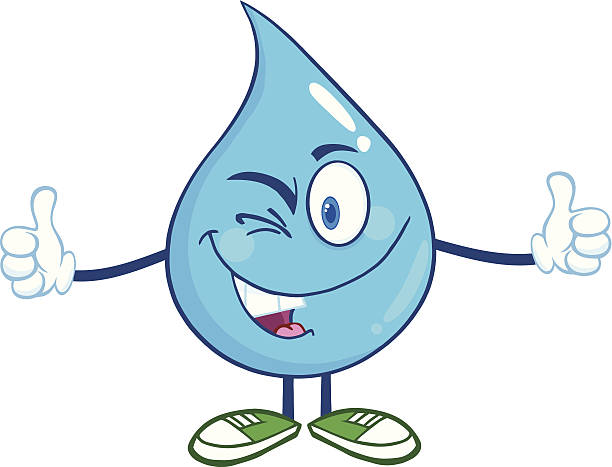 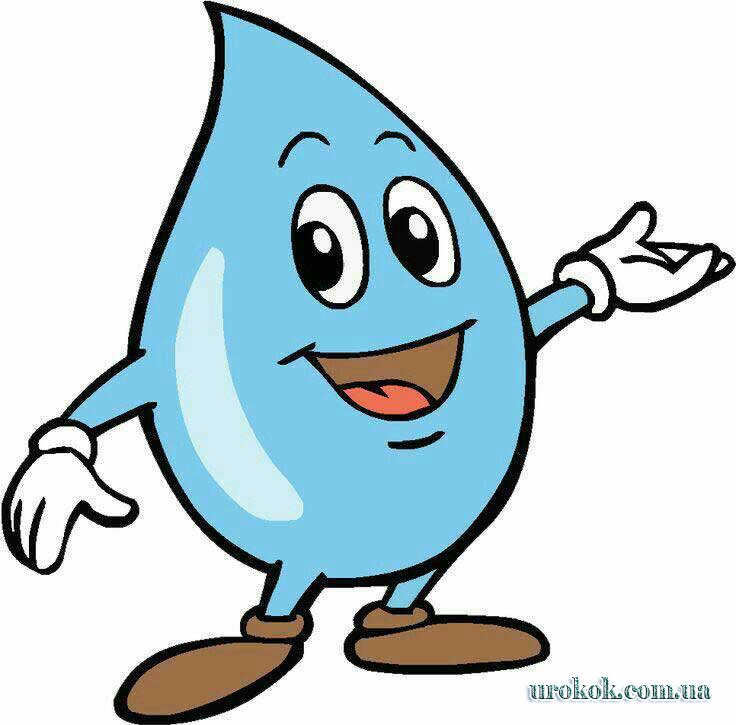 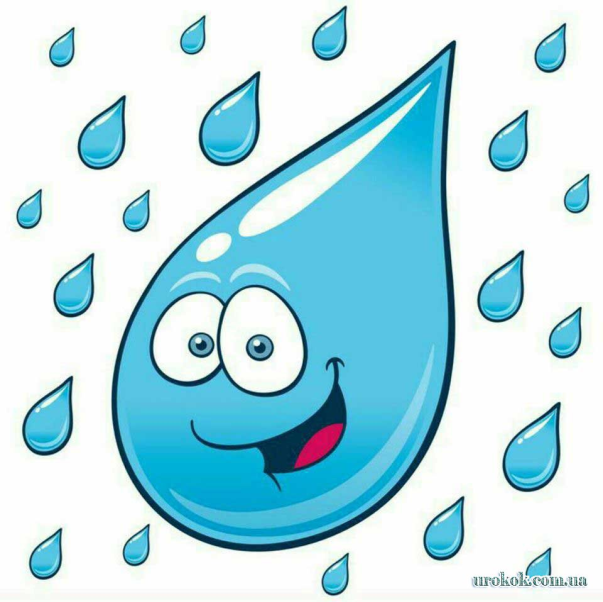 Цікаві знання
Чудове спілкування
Я впораюсь із завданнями
Отримаю задоволення
Подивись на крапельки води. Вибери ту, що співпадає з твоїми очікуваннями від уроку. Намалюй цей емотикон в зошиті
План уроку
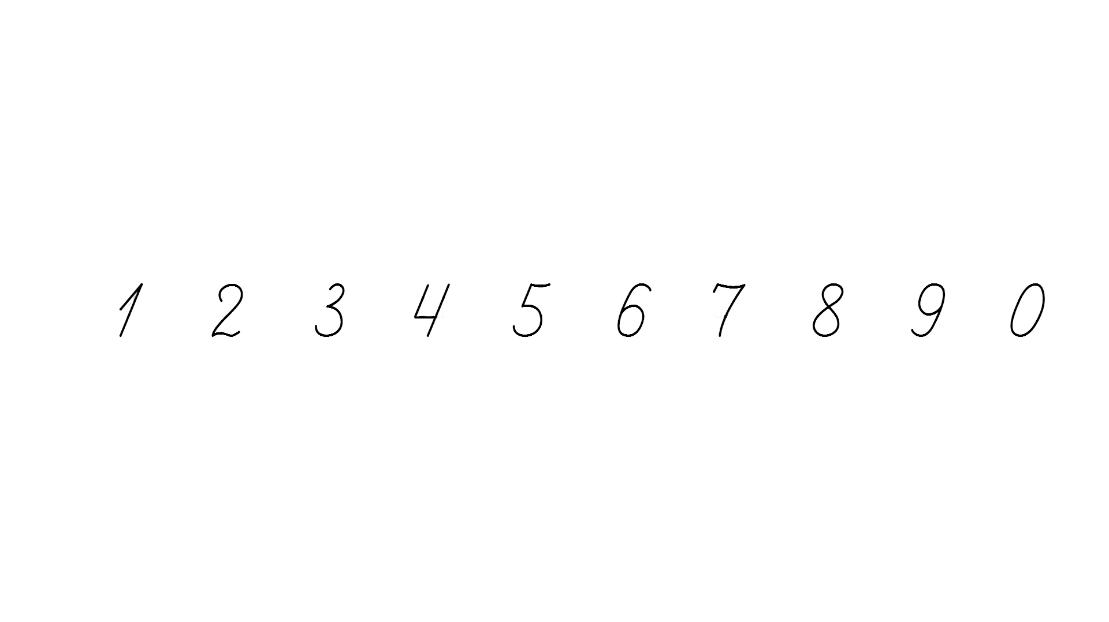 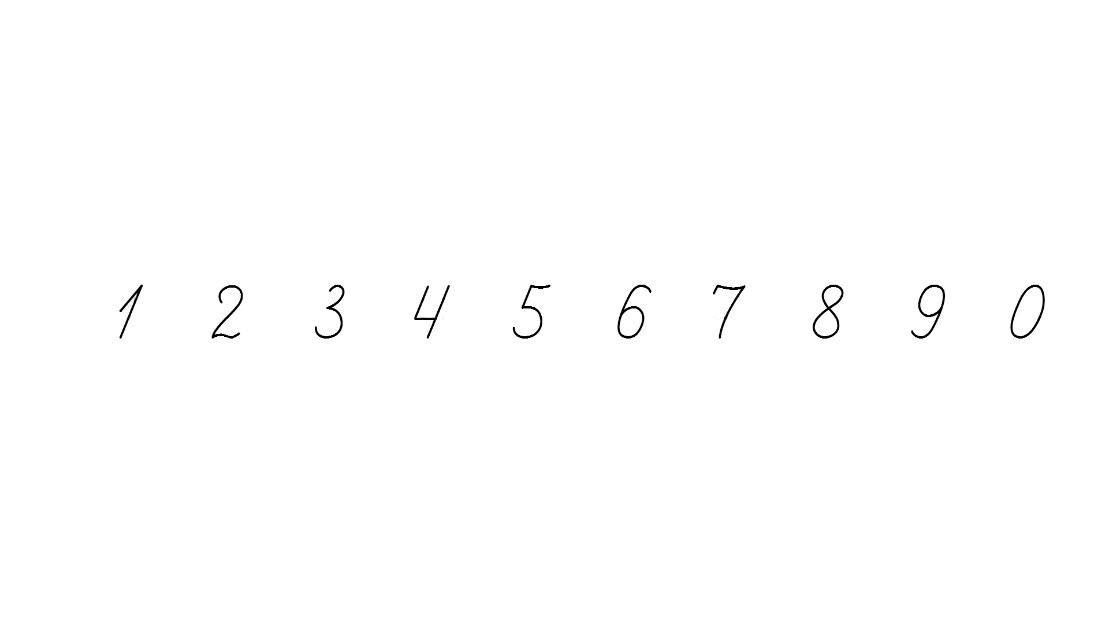 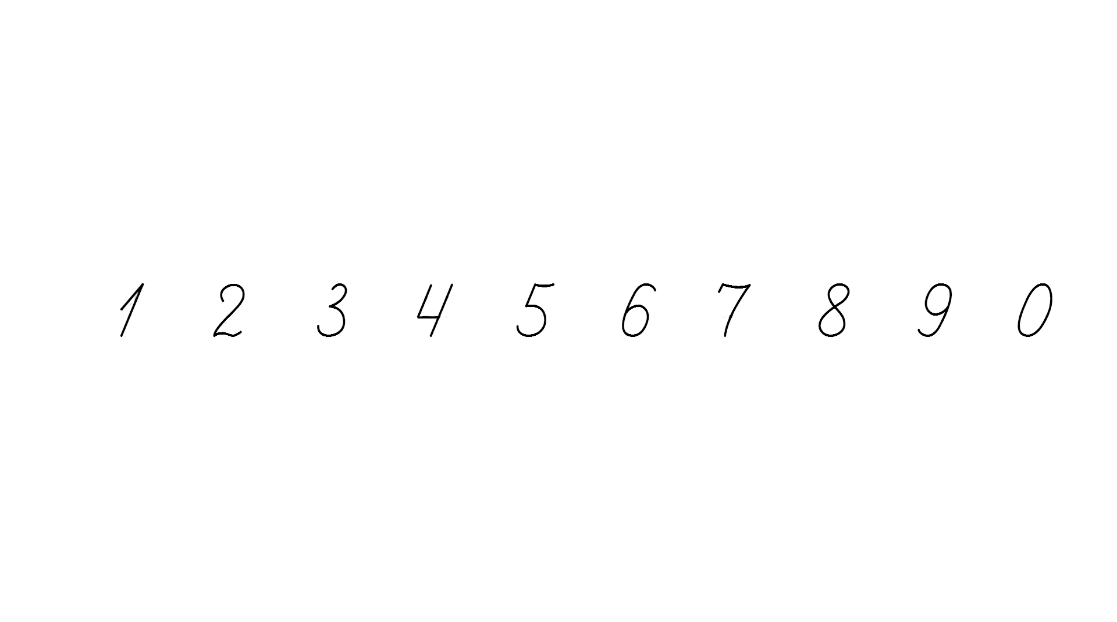 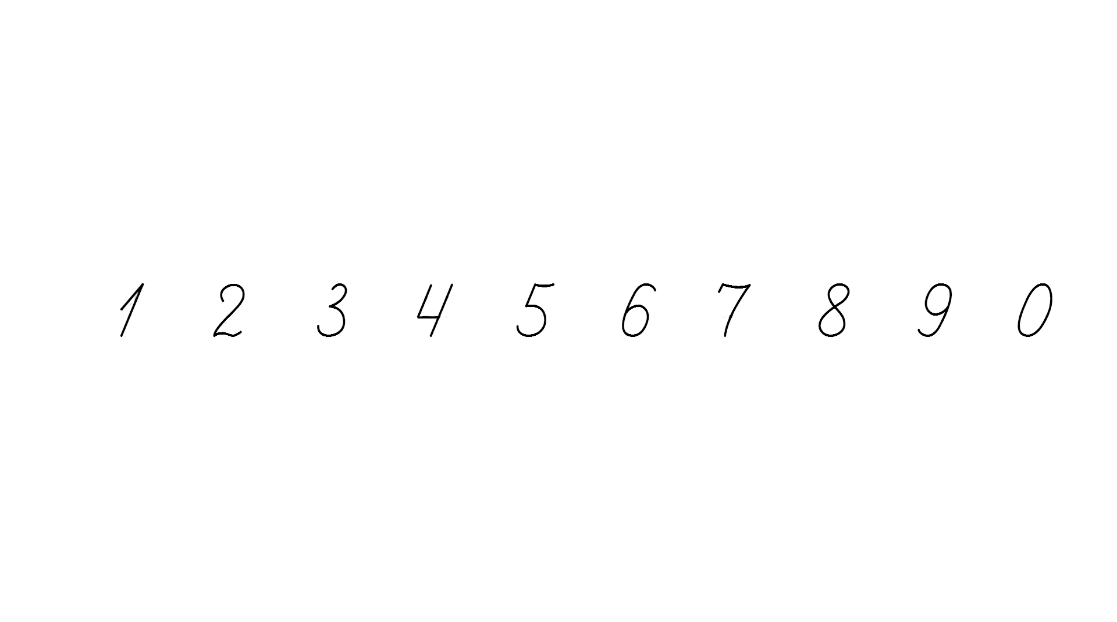 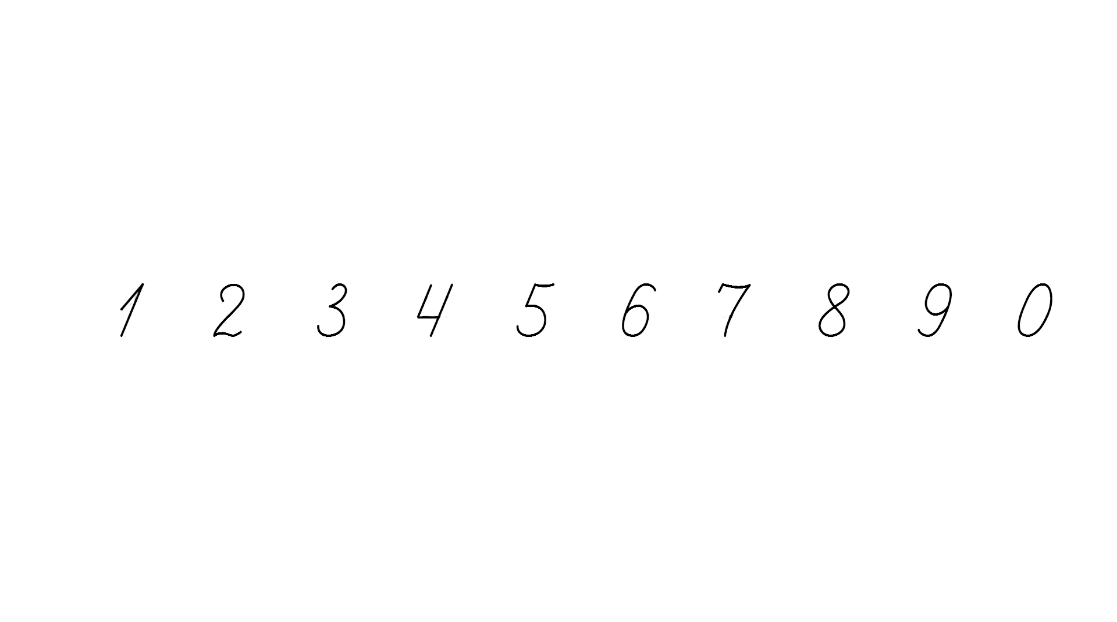 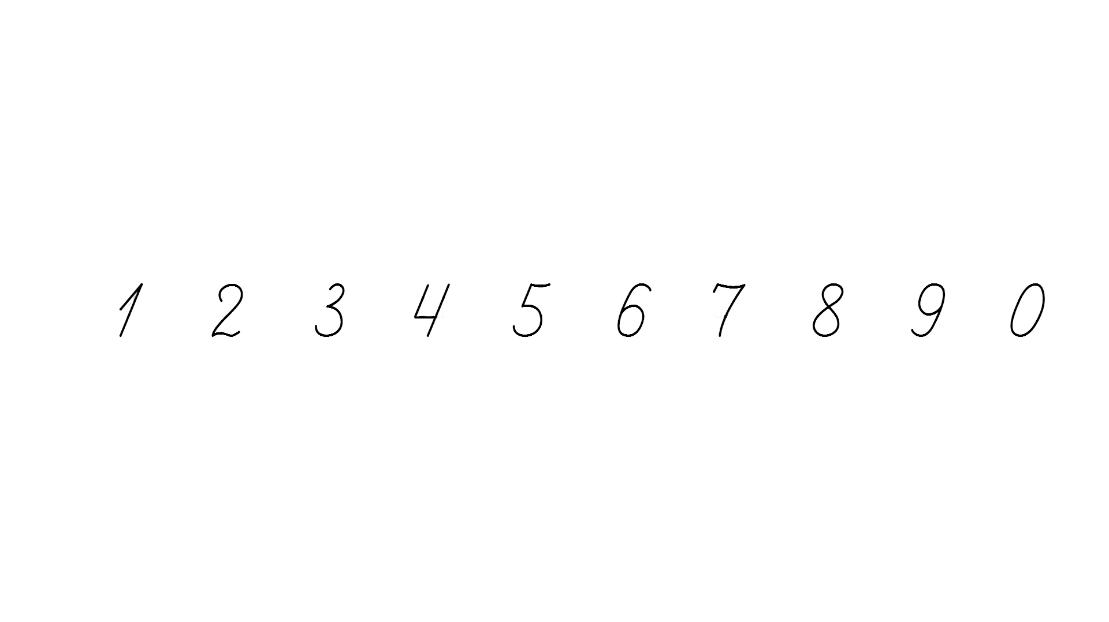 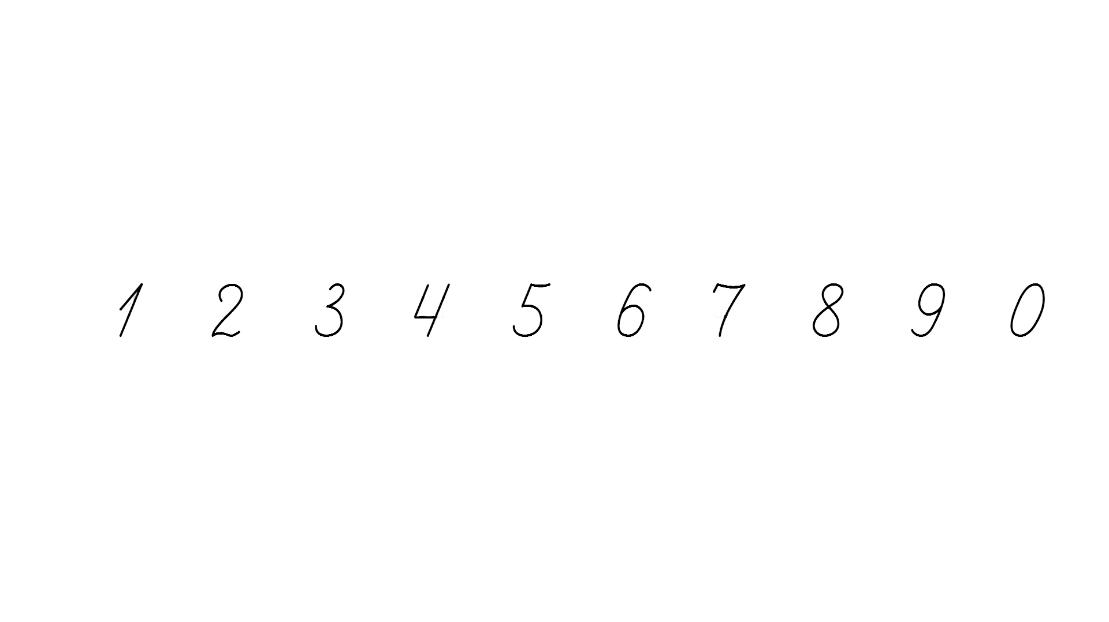 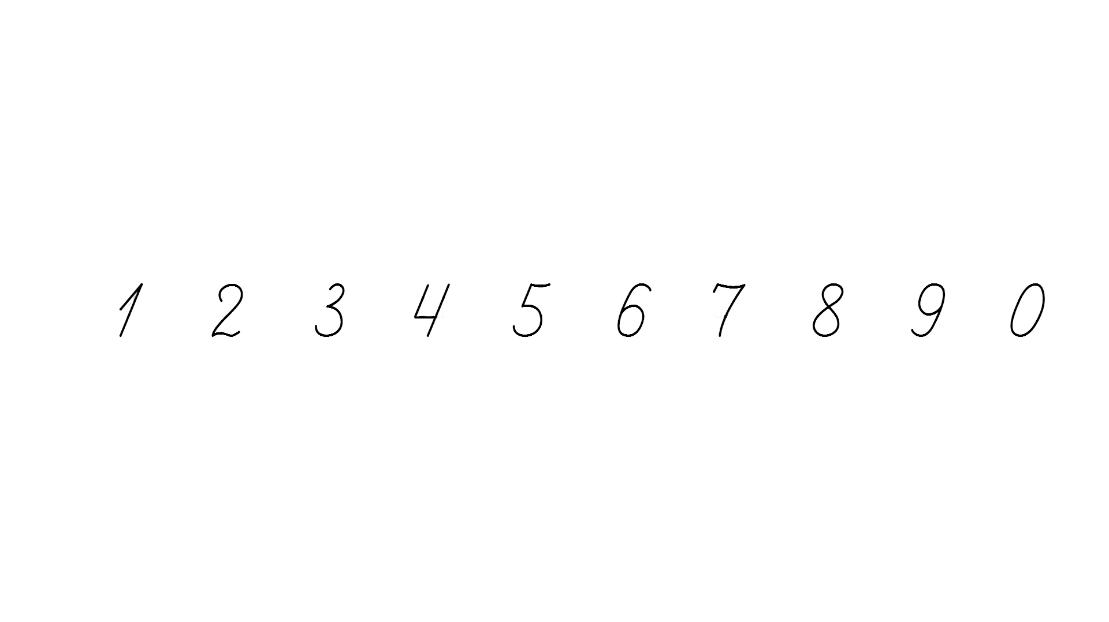 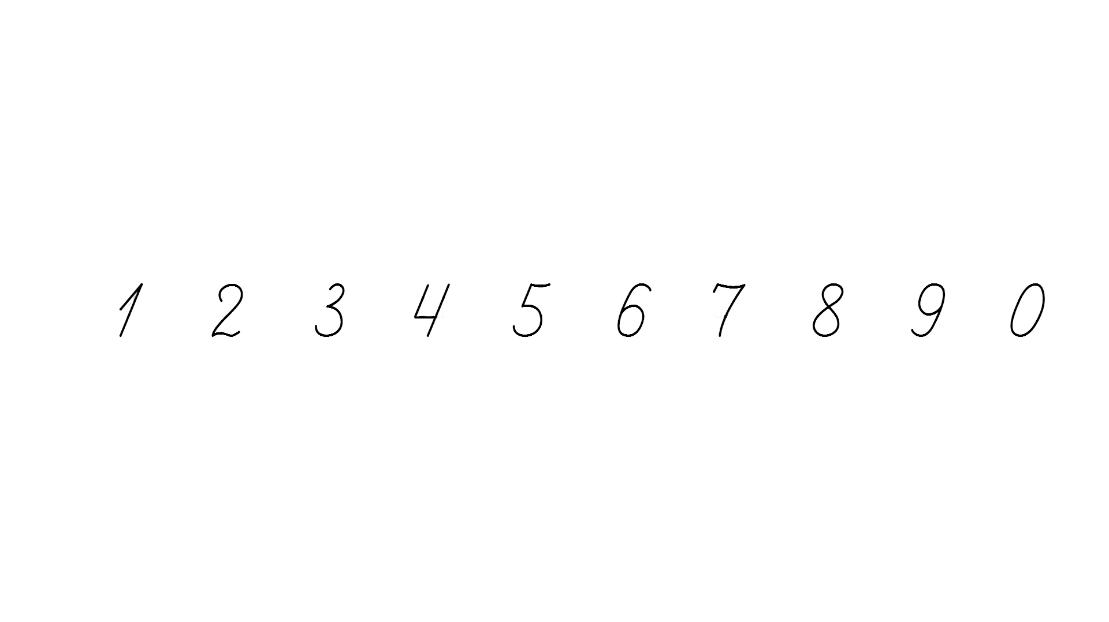 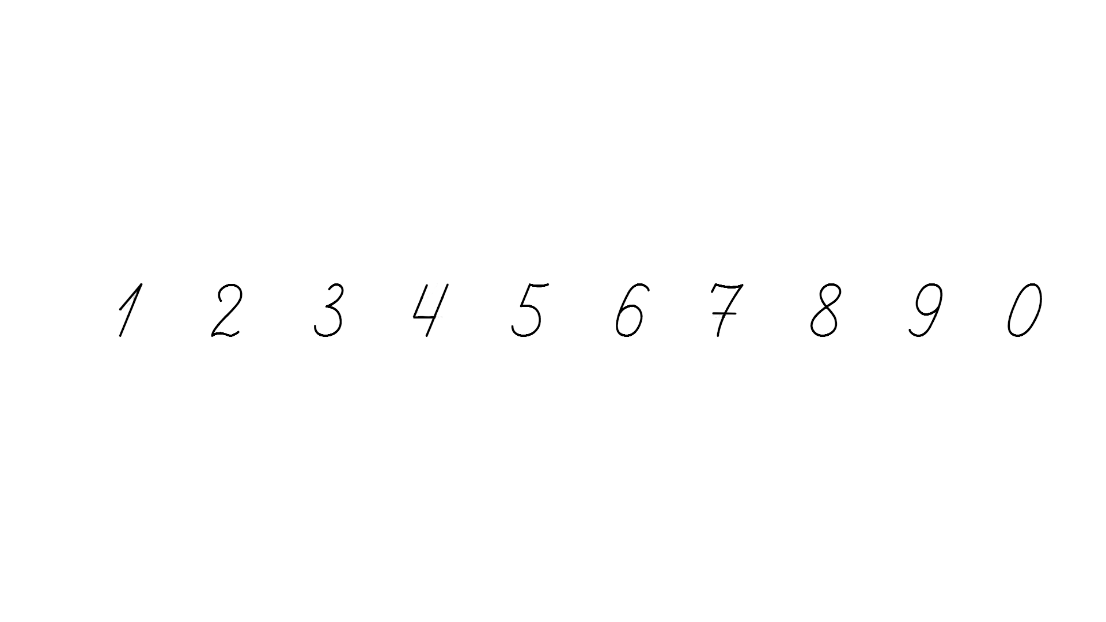 Заміни суму добутком
.
+
+
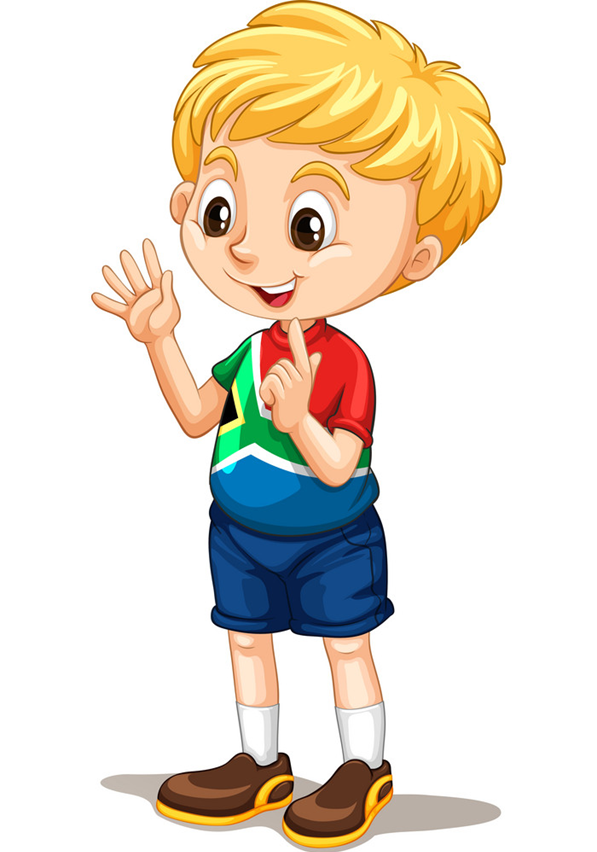 +
+
=
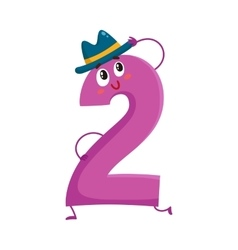 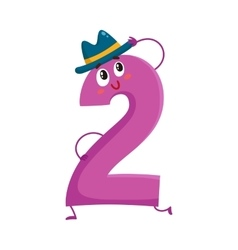 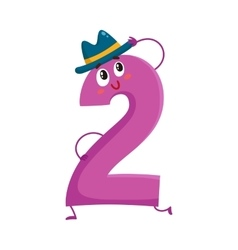 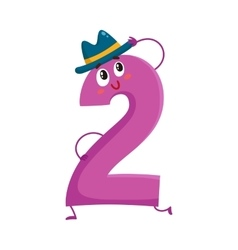 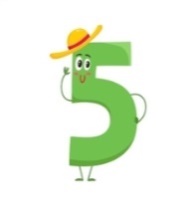 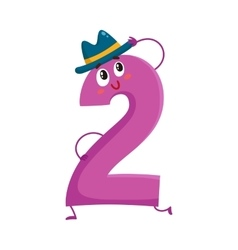 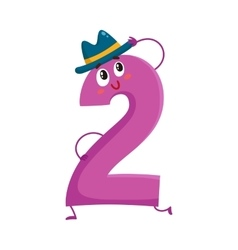 .
+
=
+
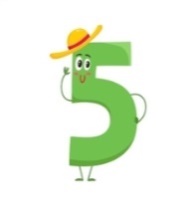 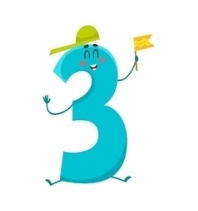 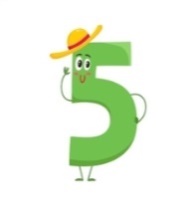 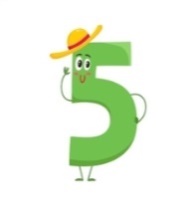 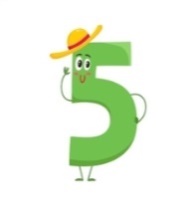 .
+
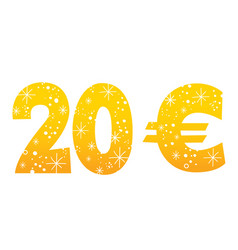 =
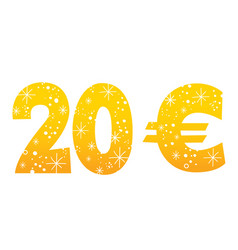 +
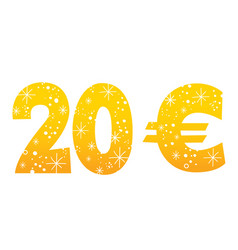 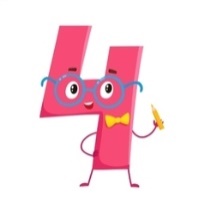 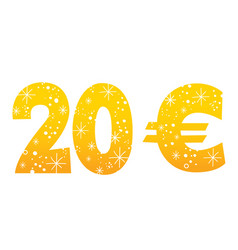 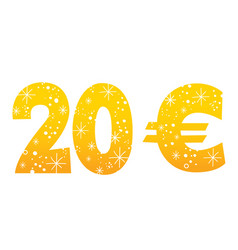 +
.
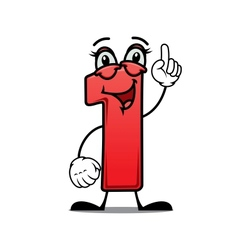 +
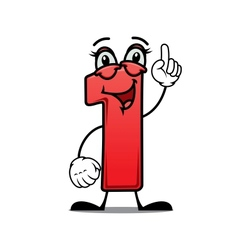 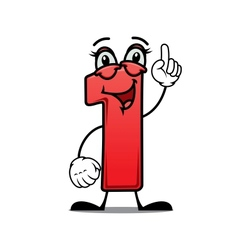 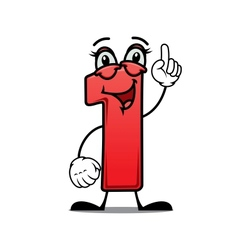 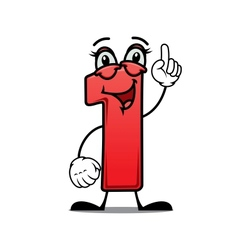 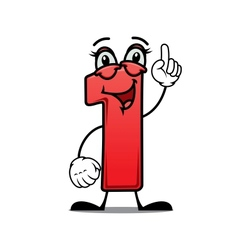 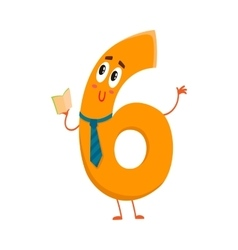 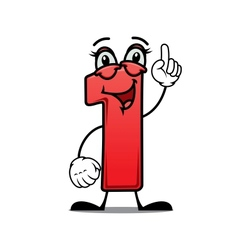 =
+
+
+
+
20, 18, 16, 14, 12  …
Знайди закономірність і закінчи кожен ряд чисел
10, 8, 6, 4, 2
18, 21, 24, 27, 30
3,6, 9, 12, 15 …
Підручник.
Сторінка
90
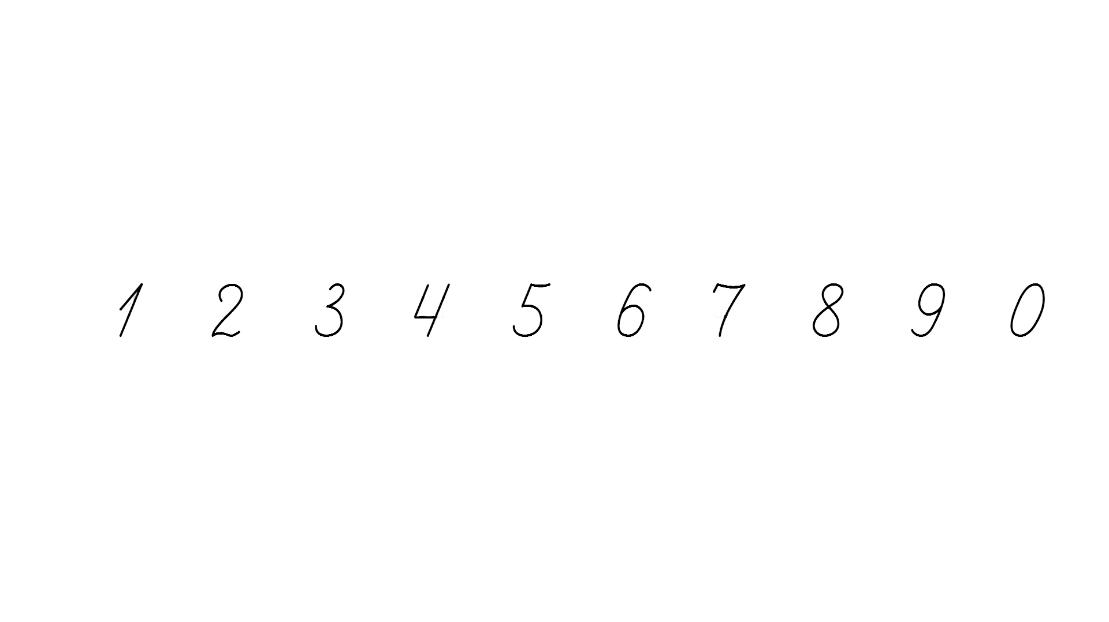 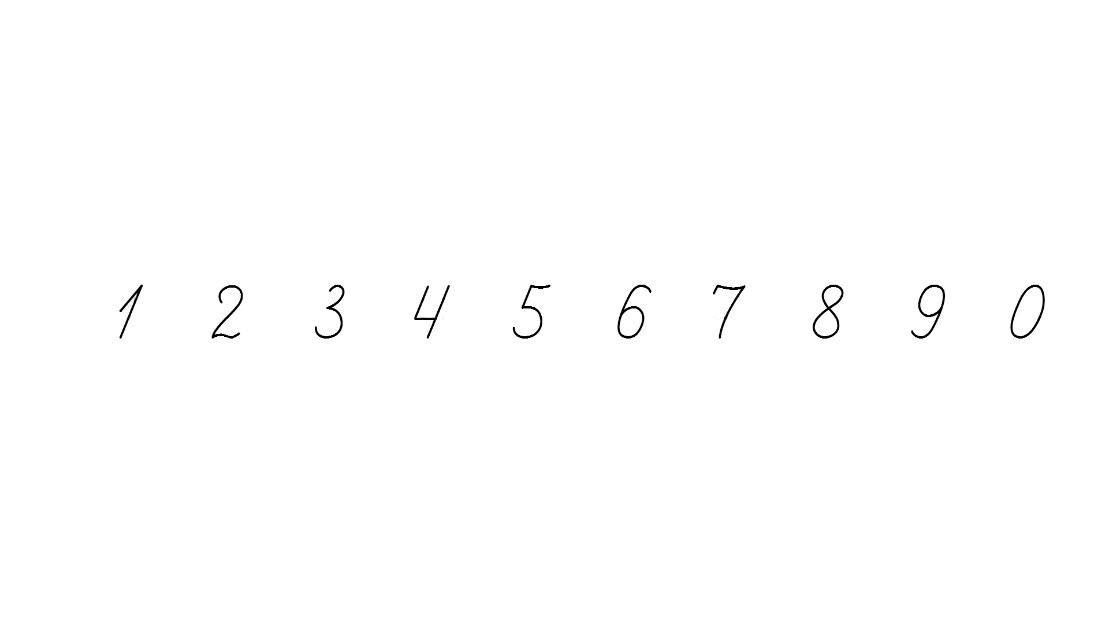 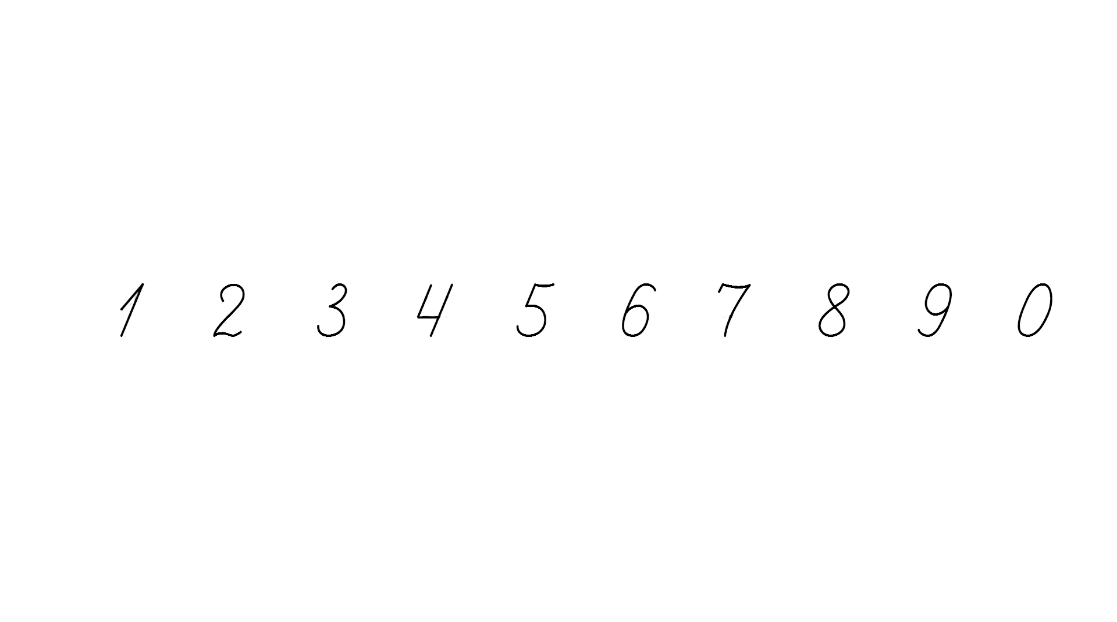 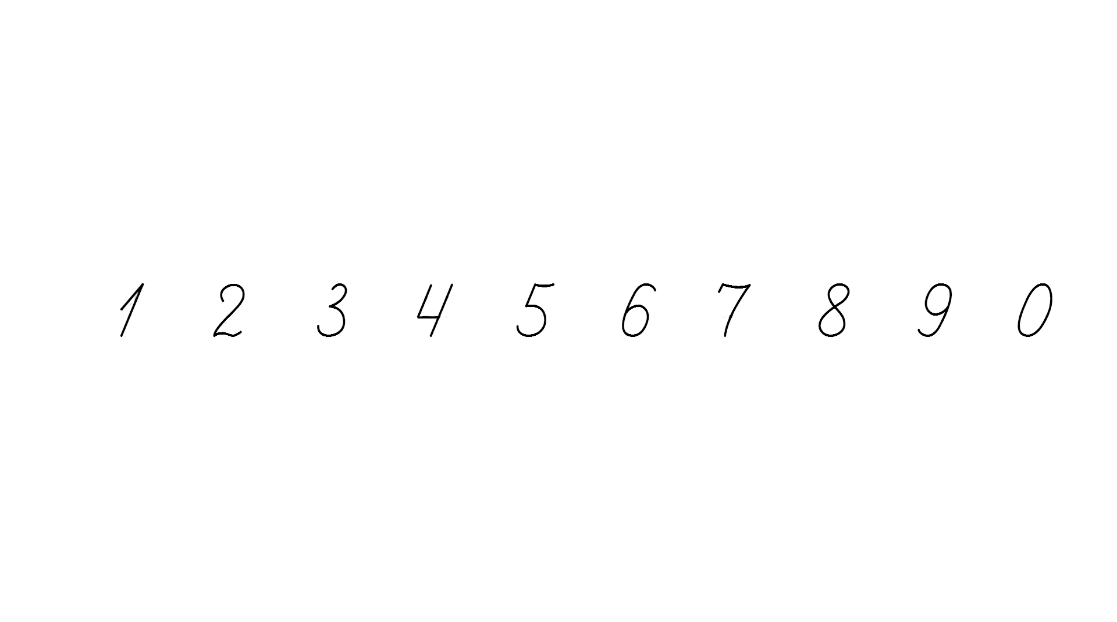 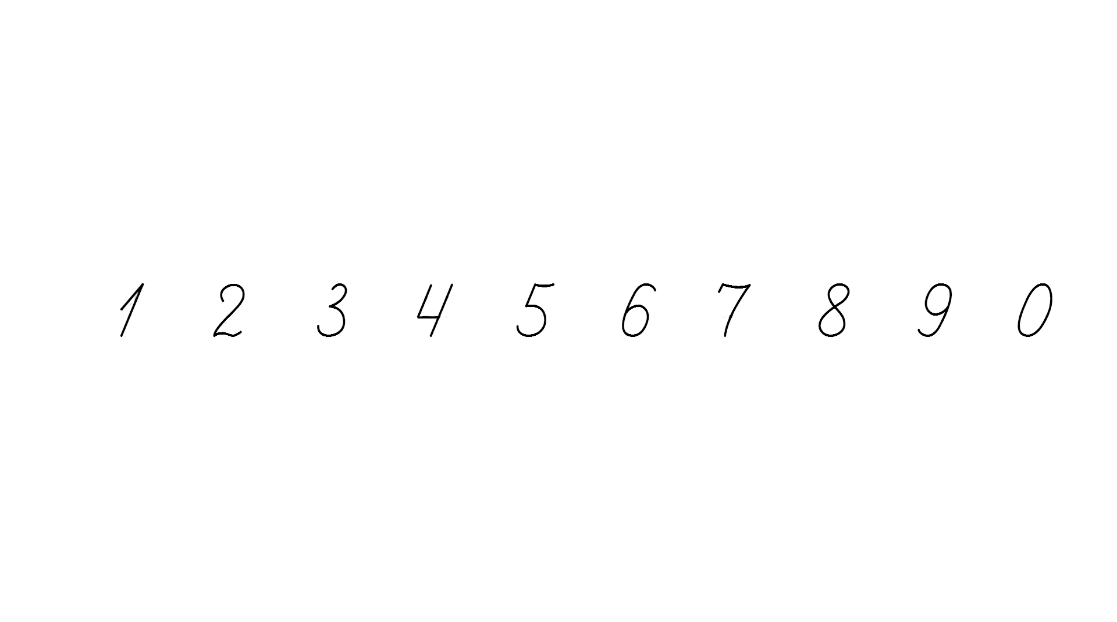 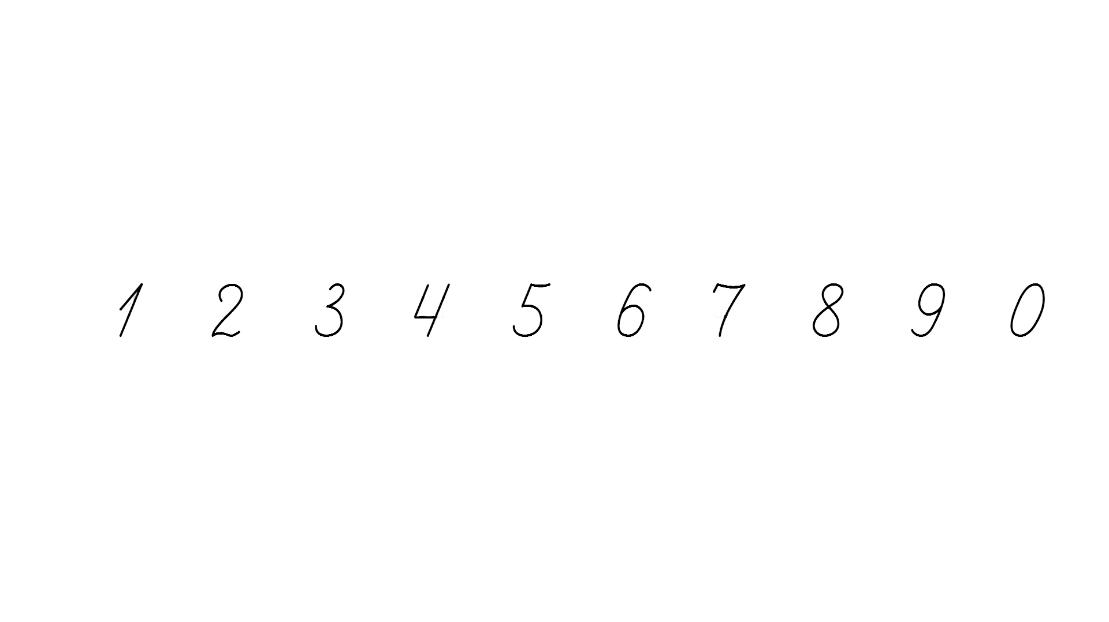 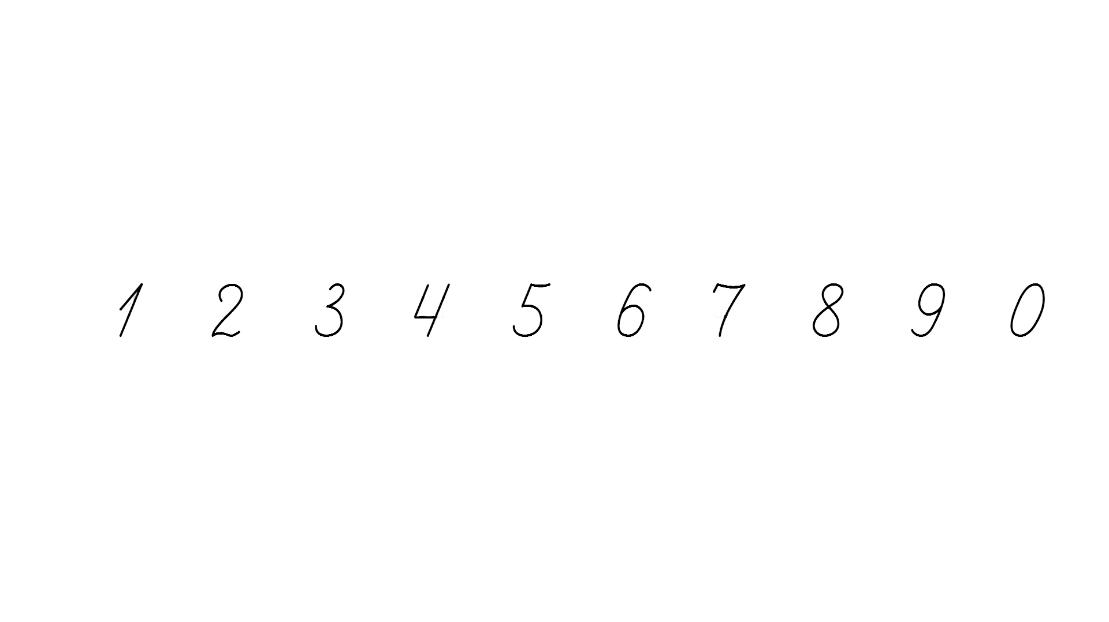 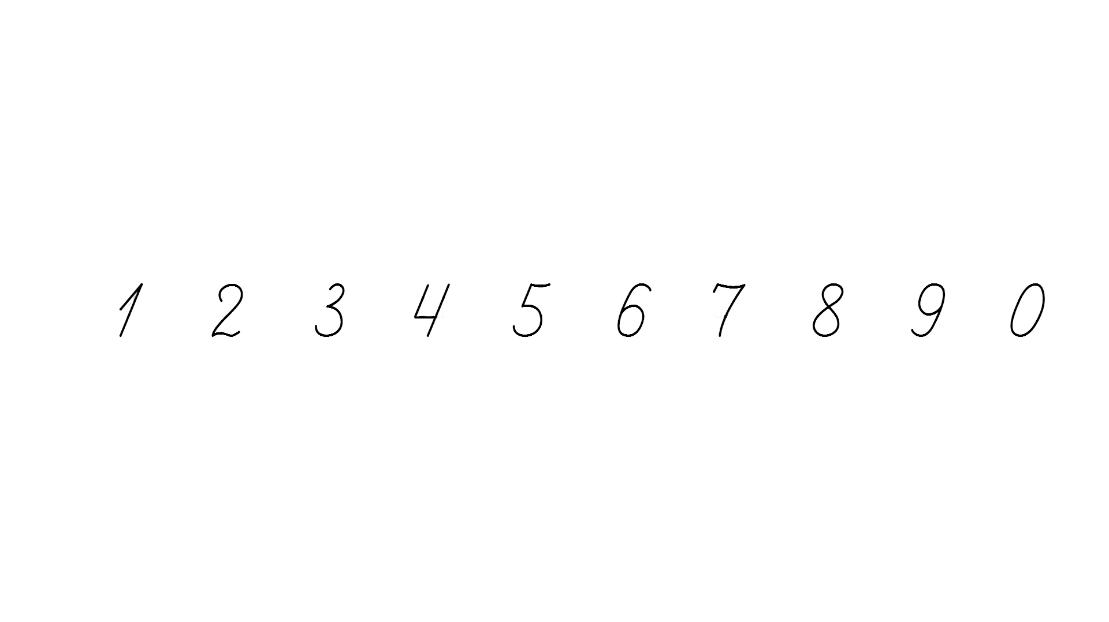 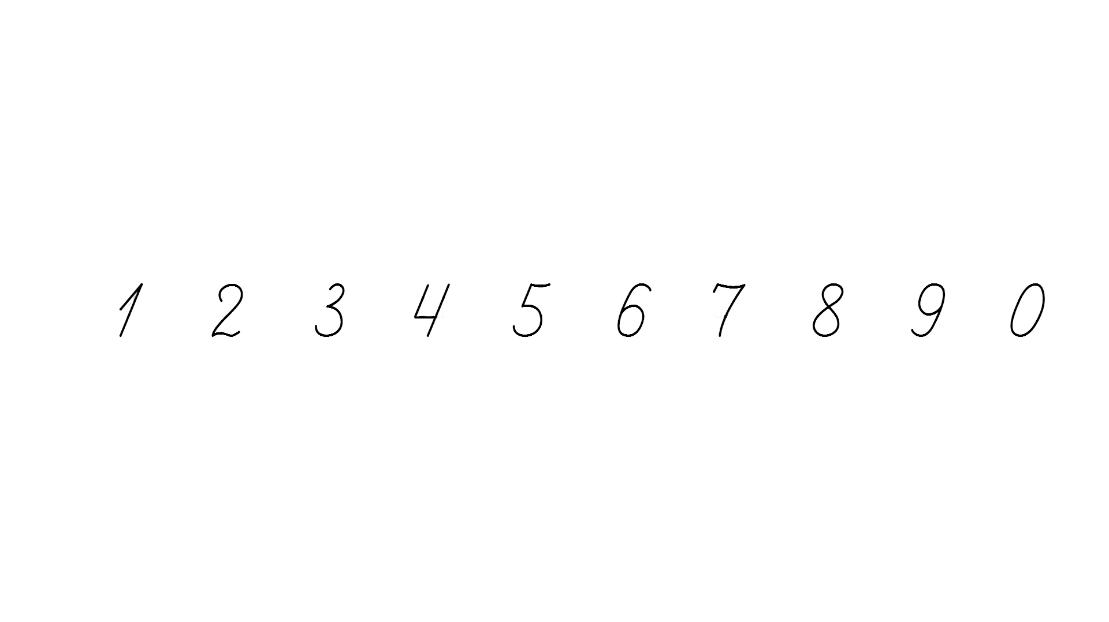 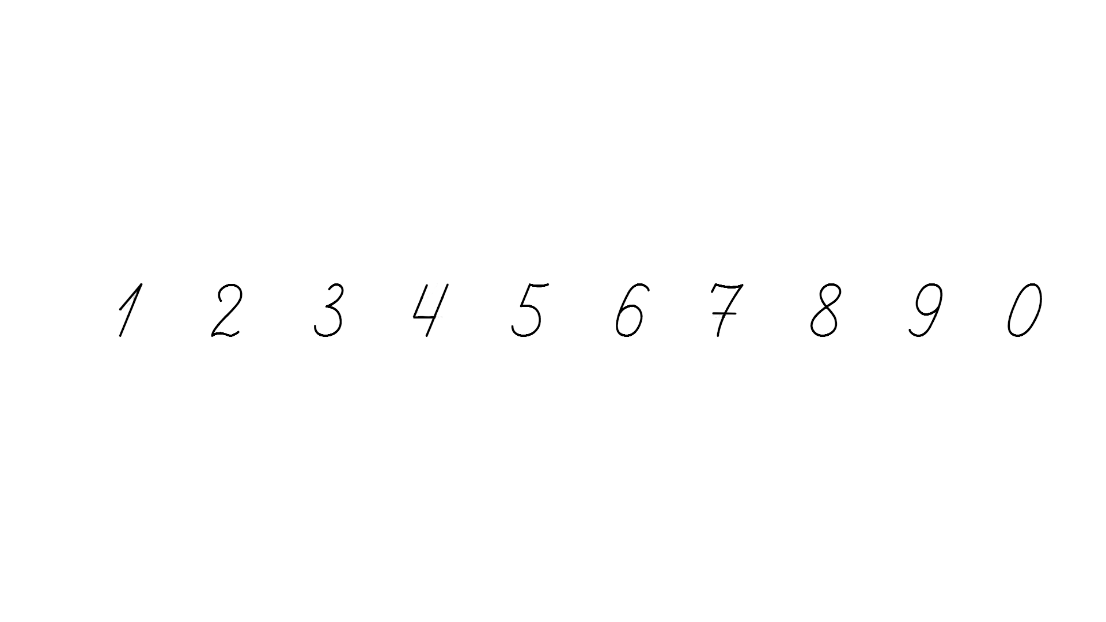 Заміни кожен добуток сумою й обчисли
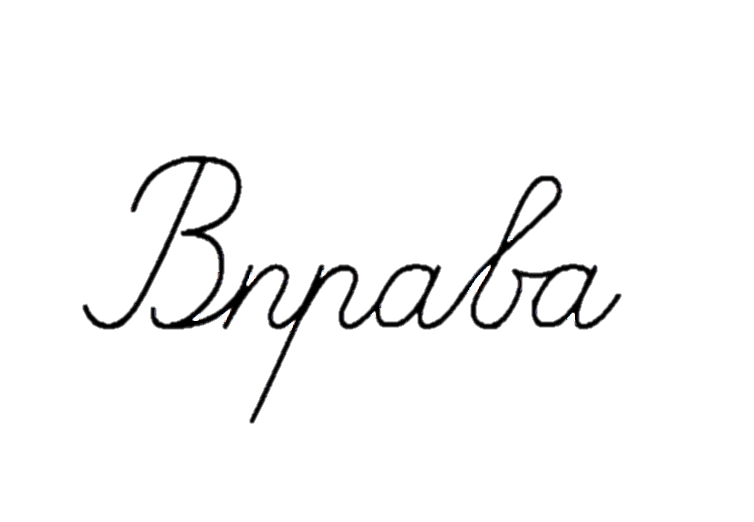 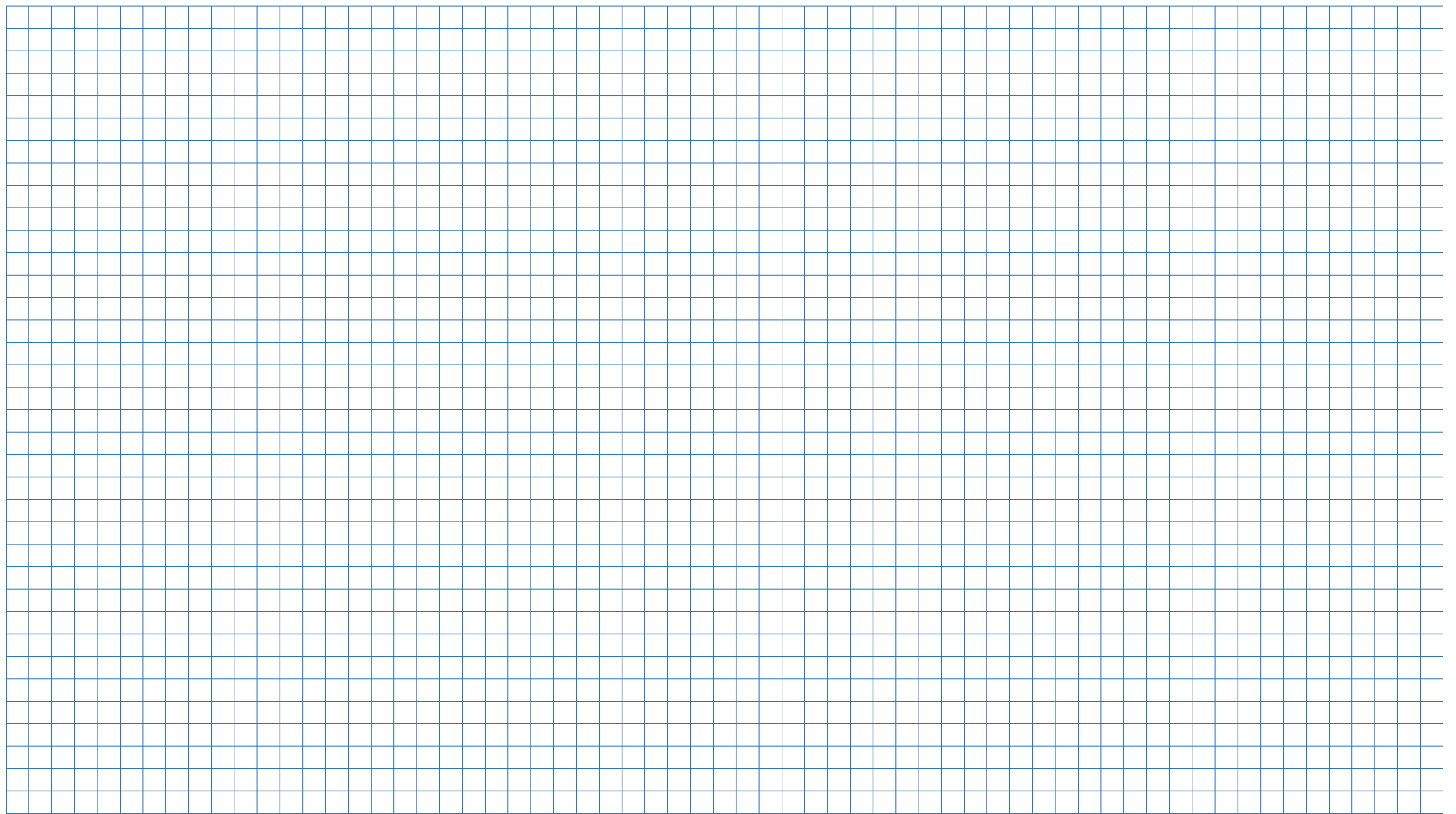 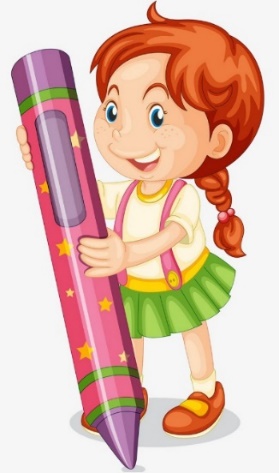 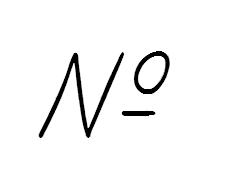 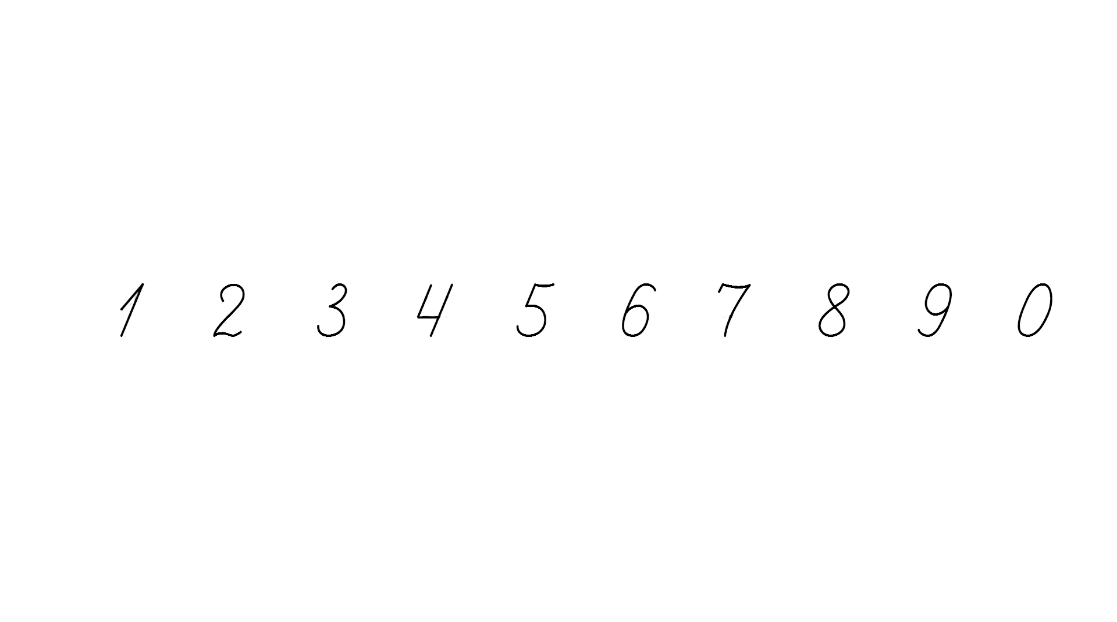 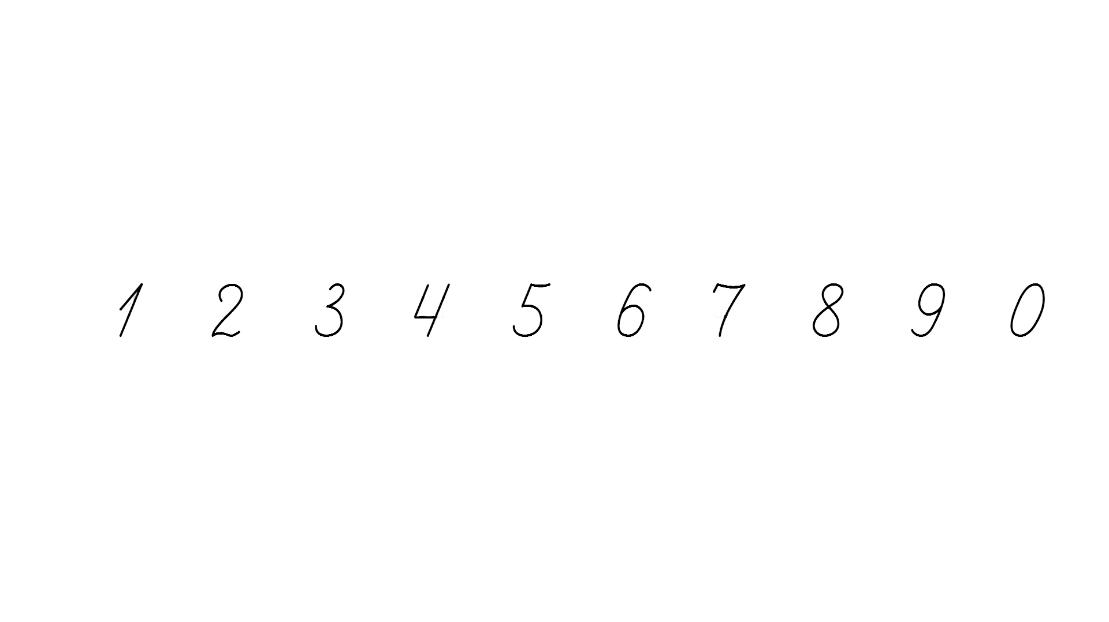 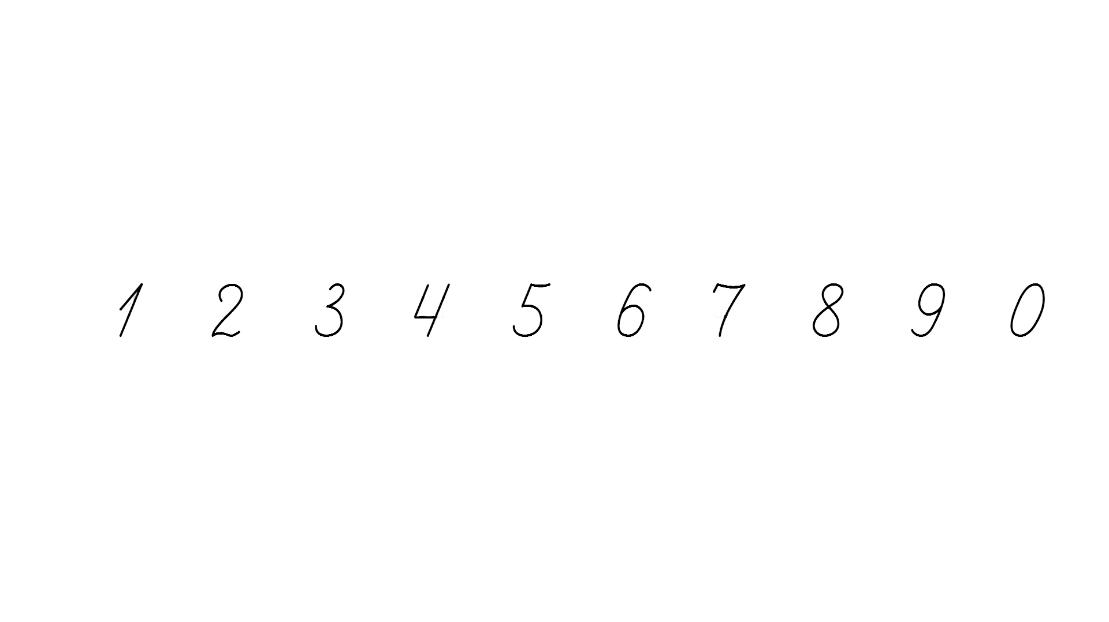 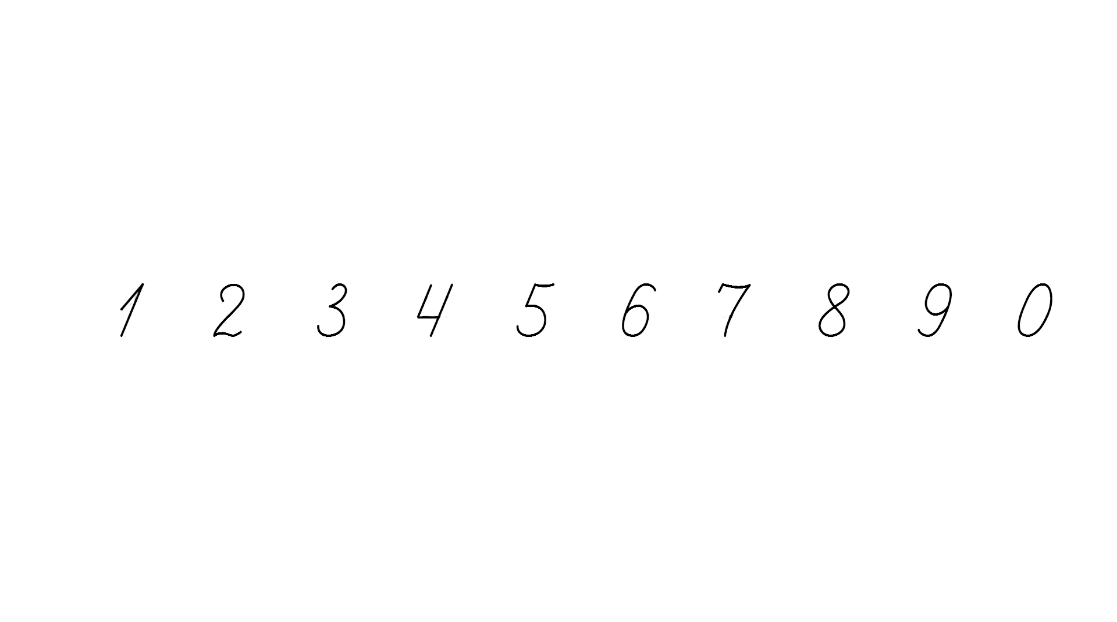 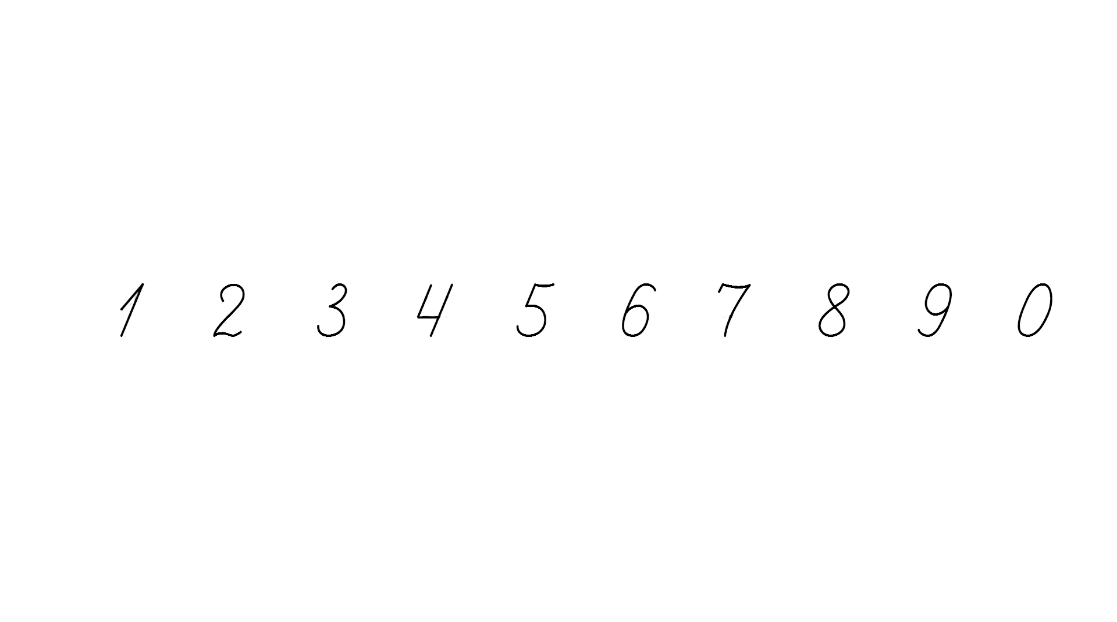 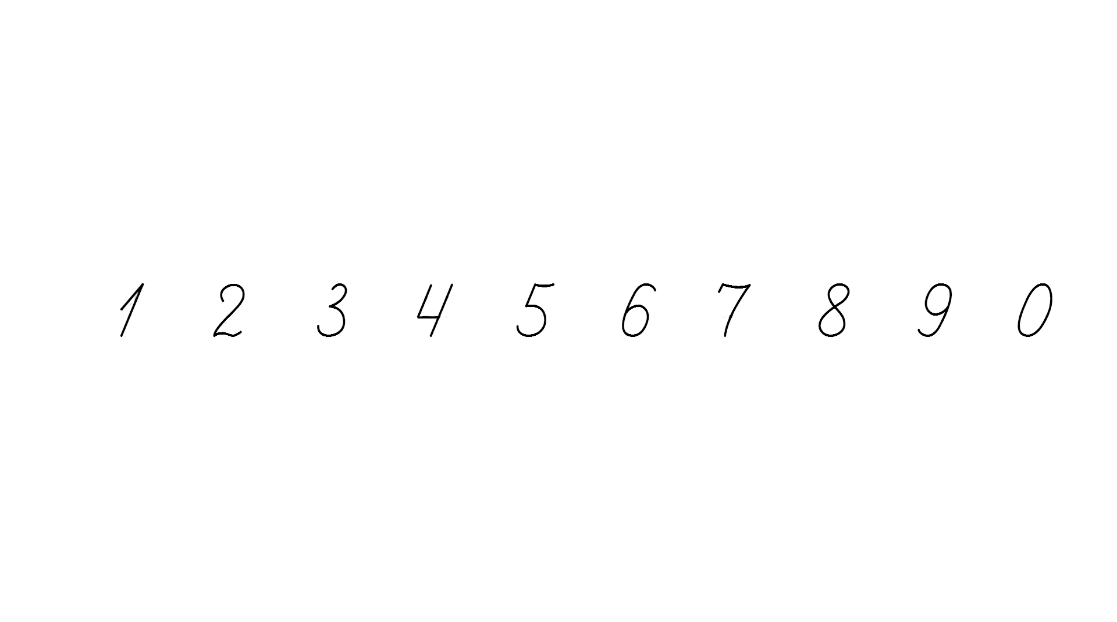 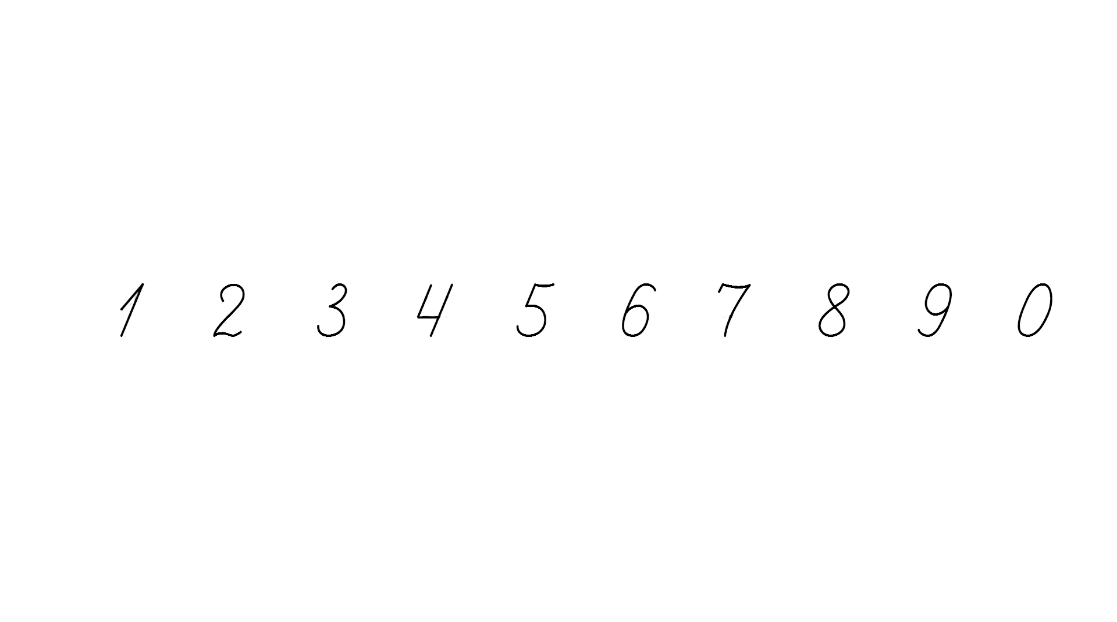 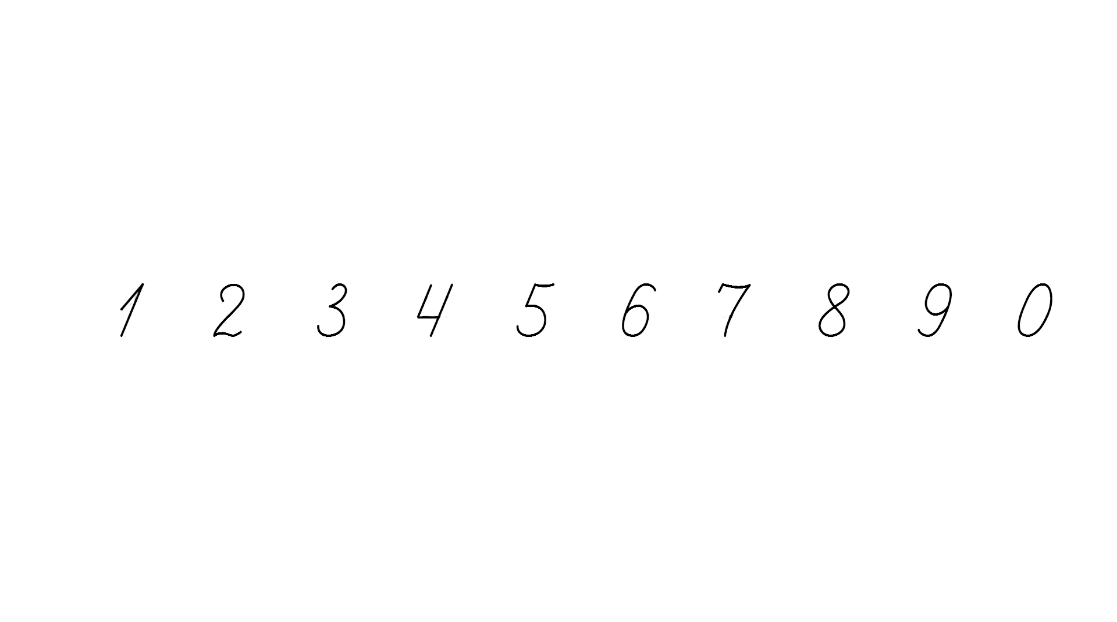 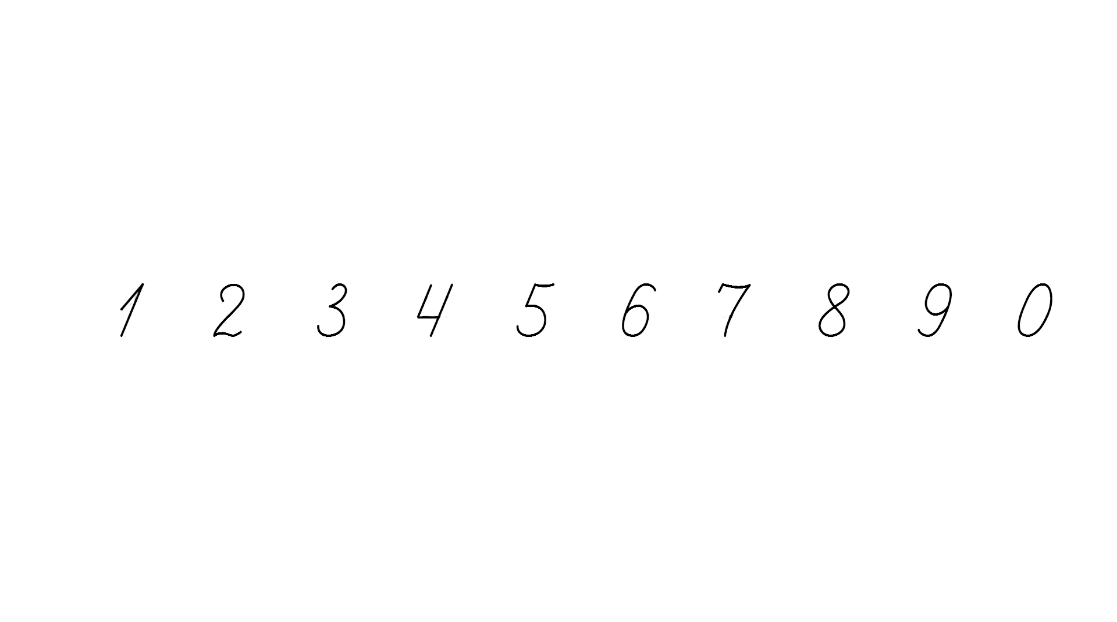 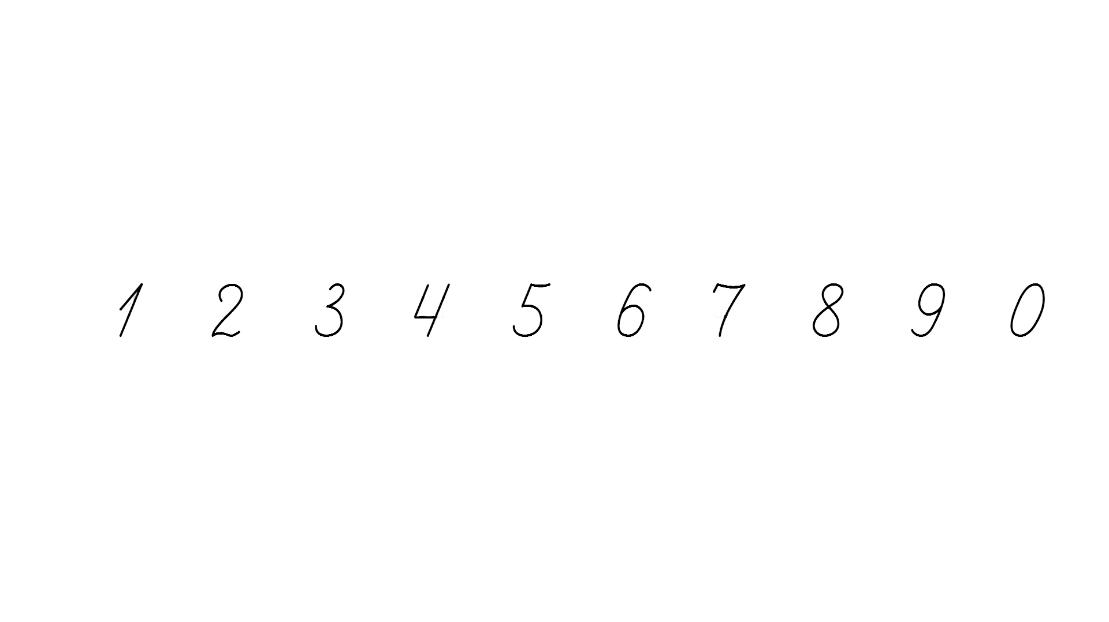 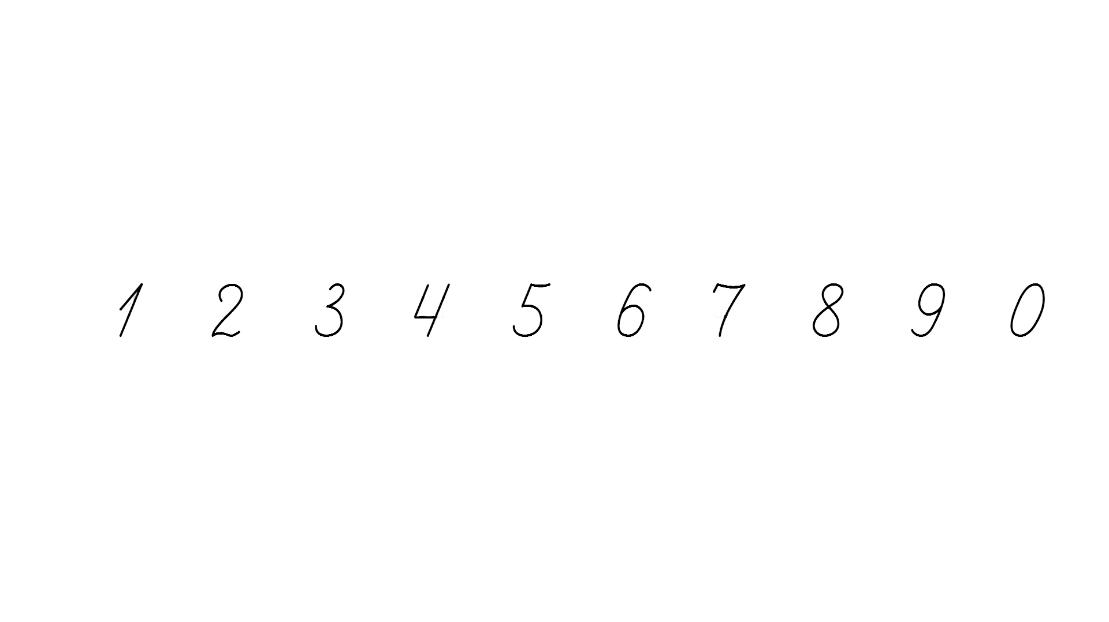 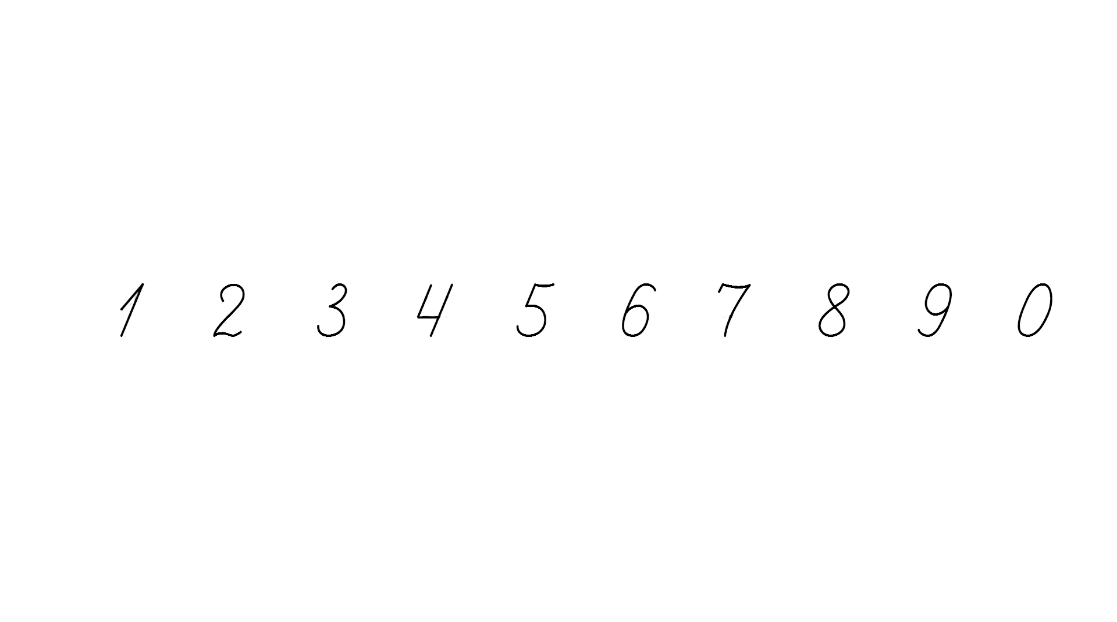 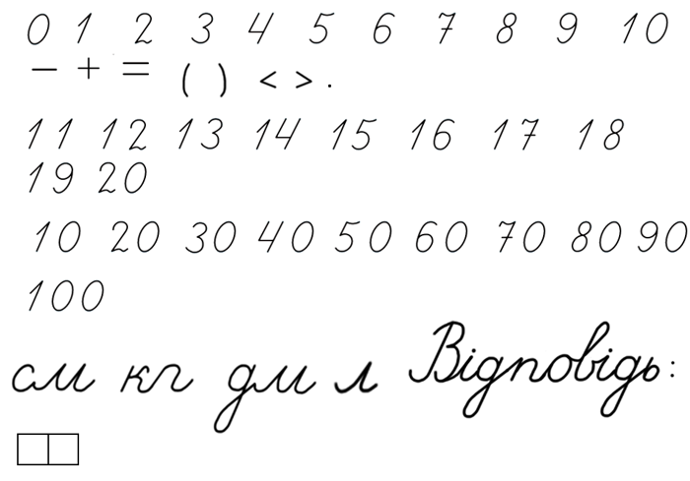 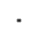 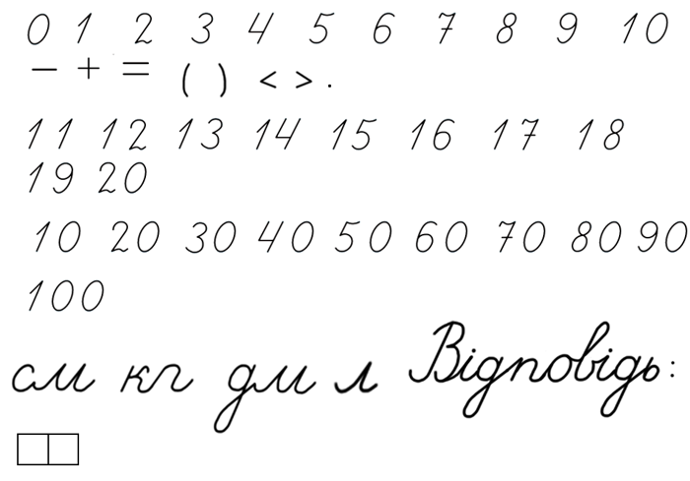 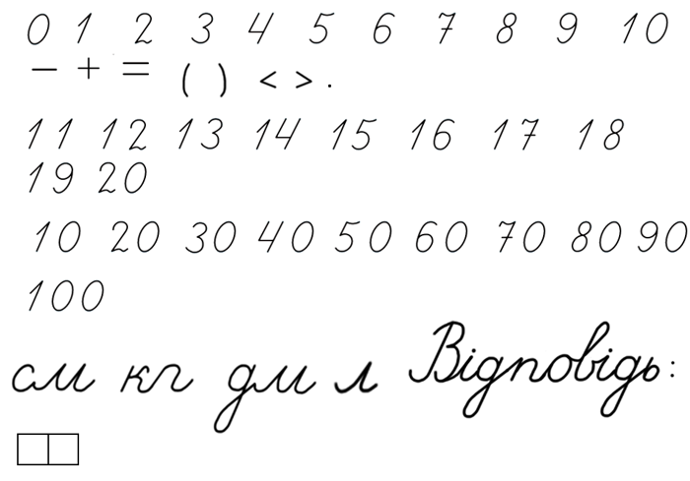 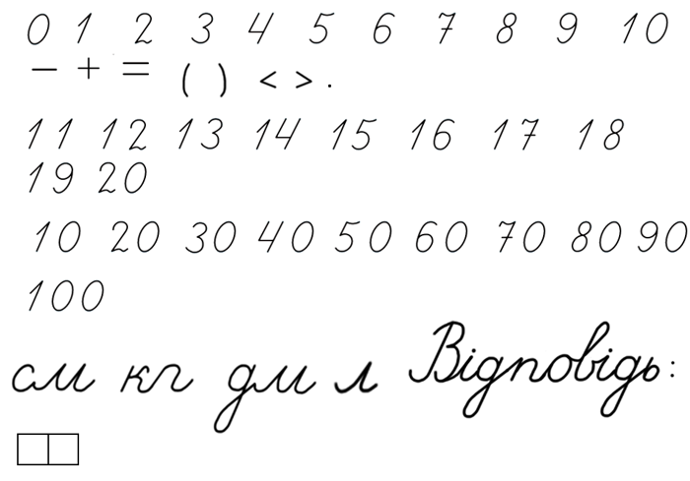 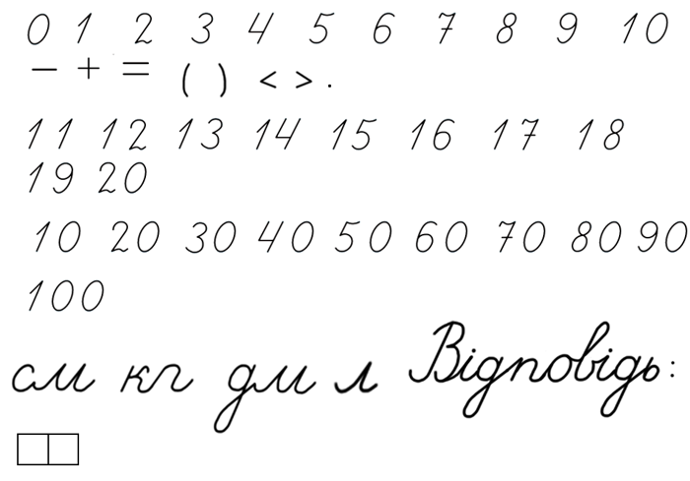 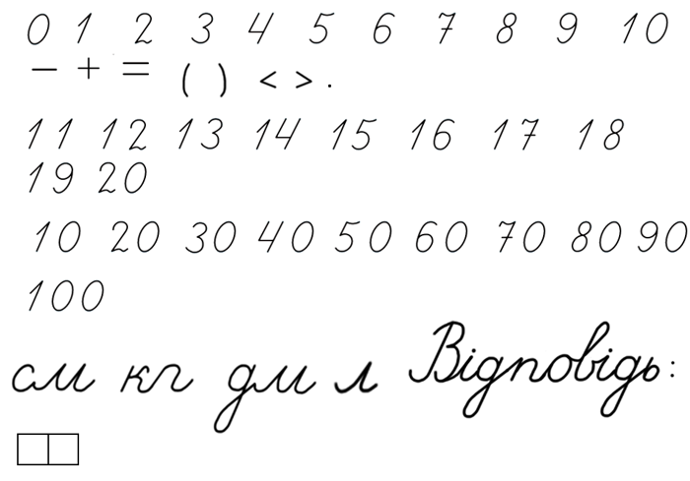 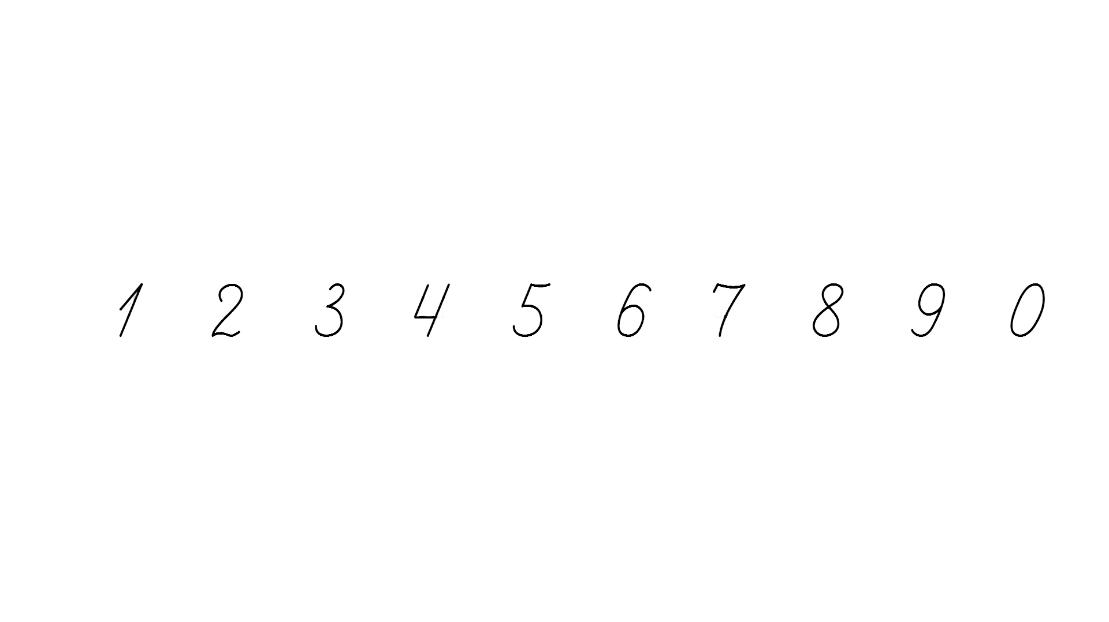 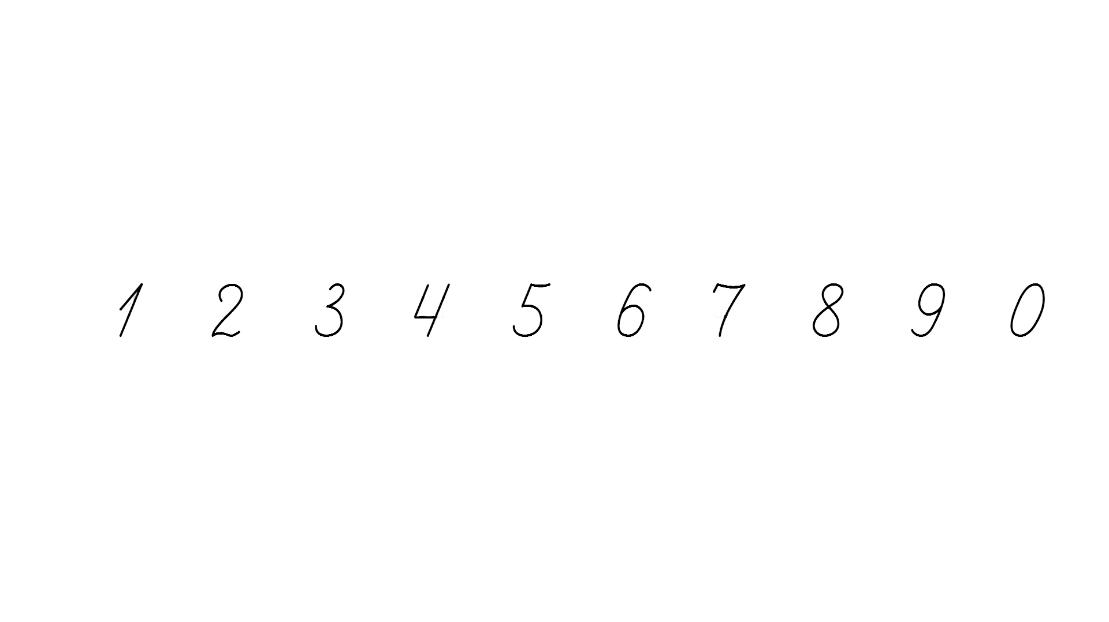 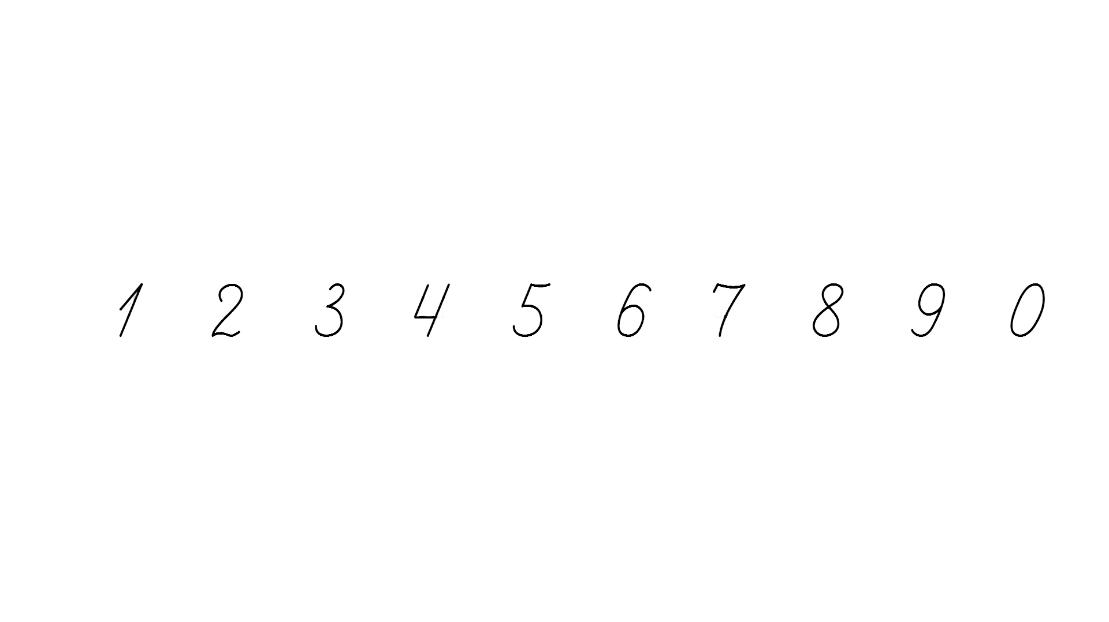 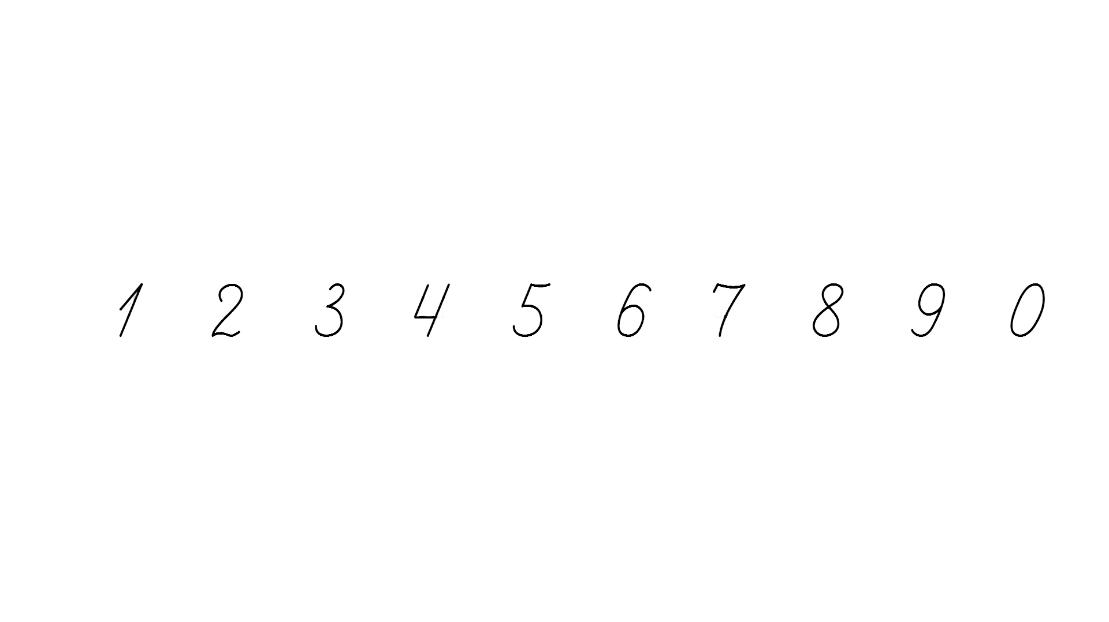 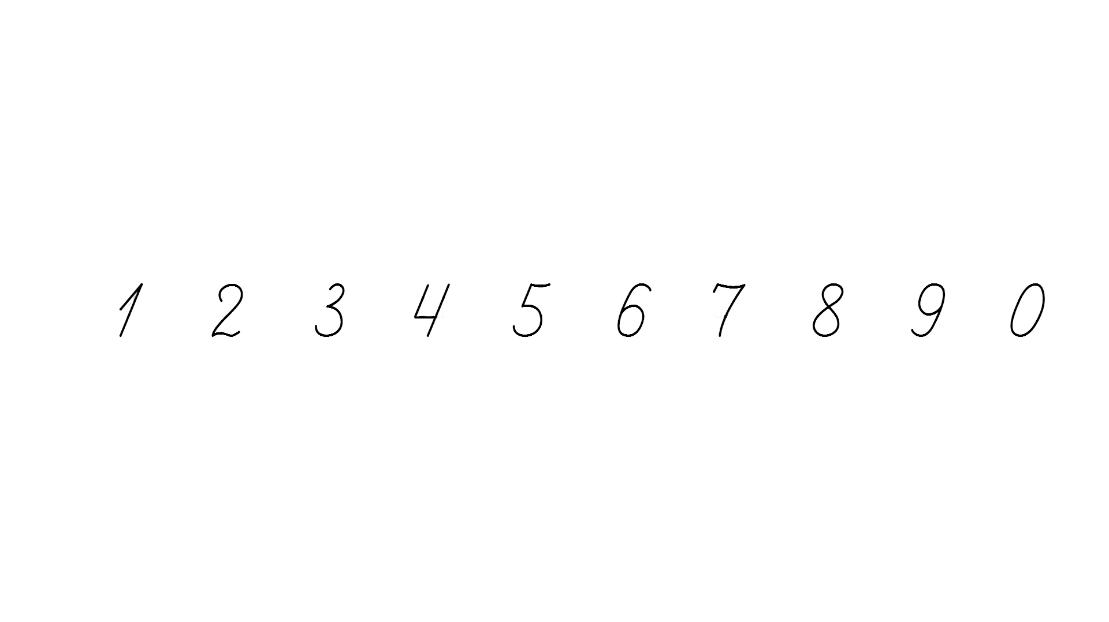 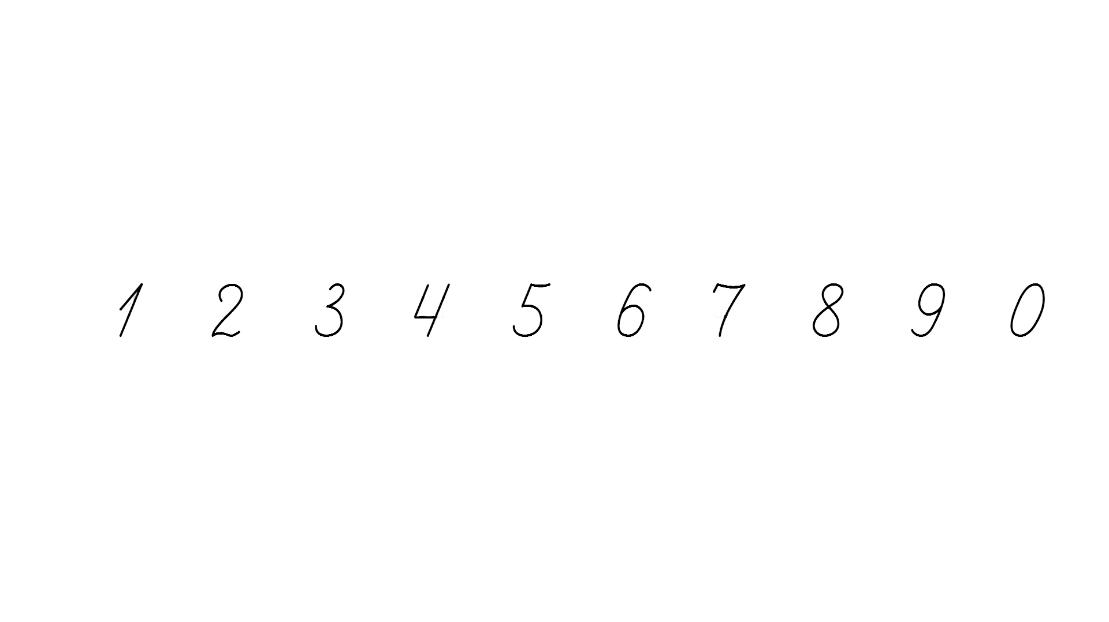 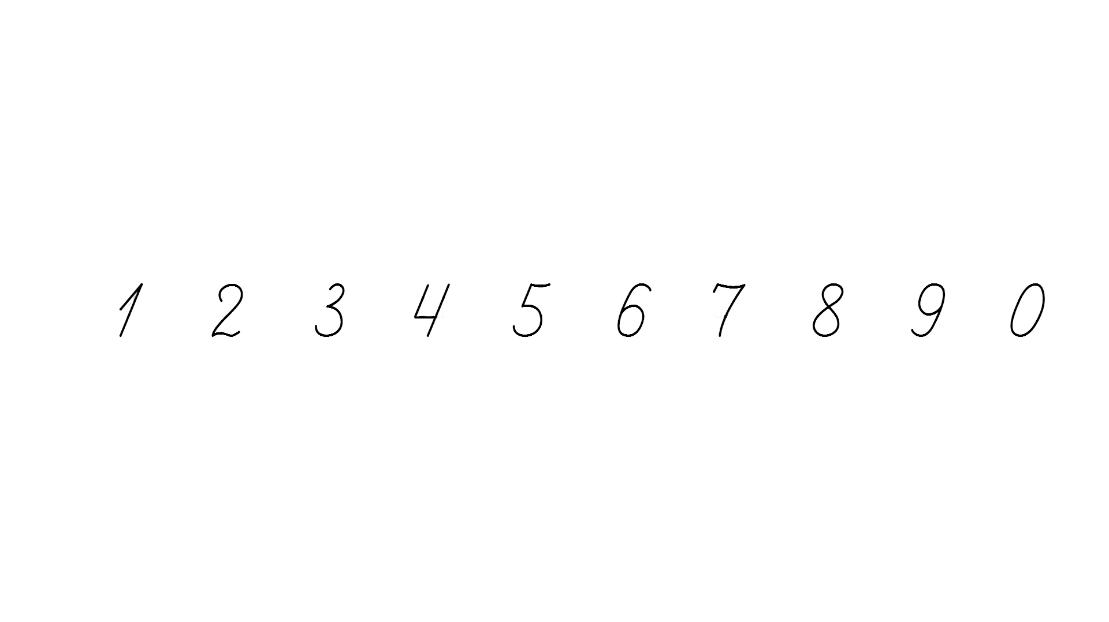 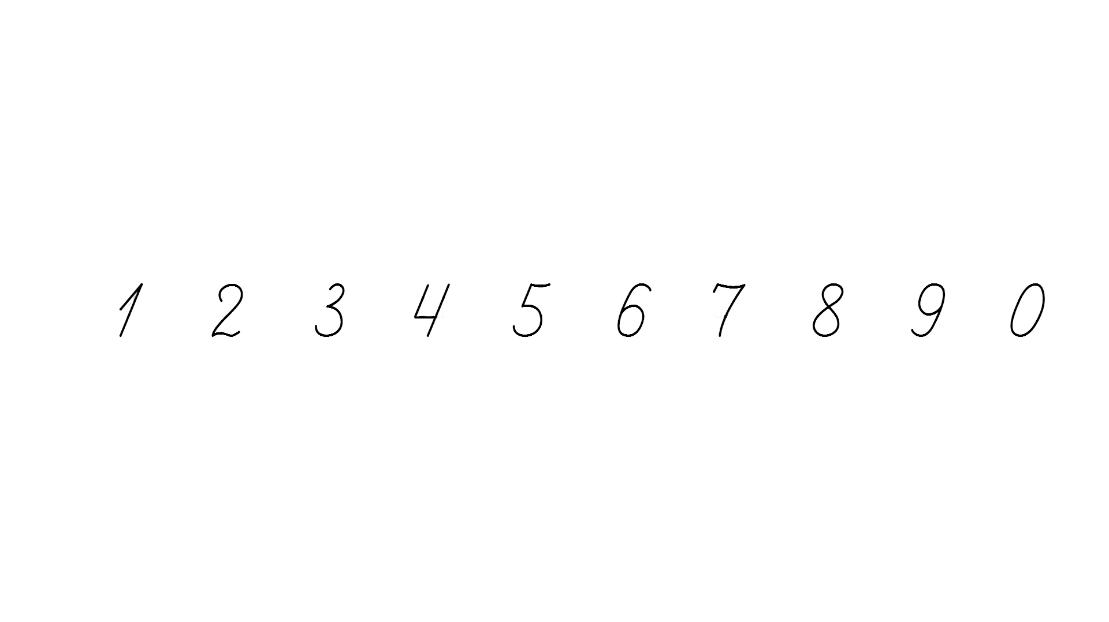 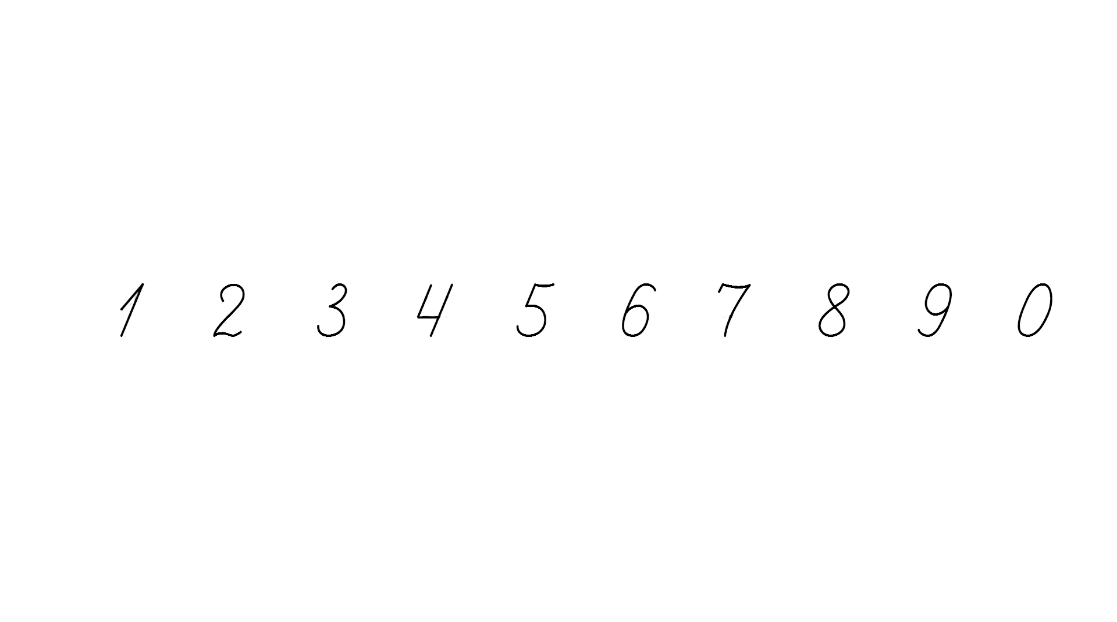 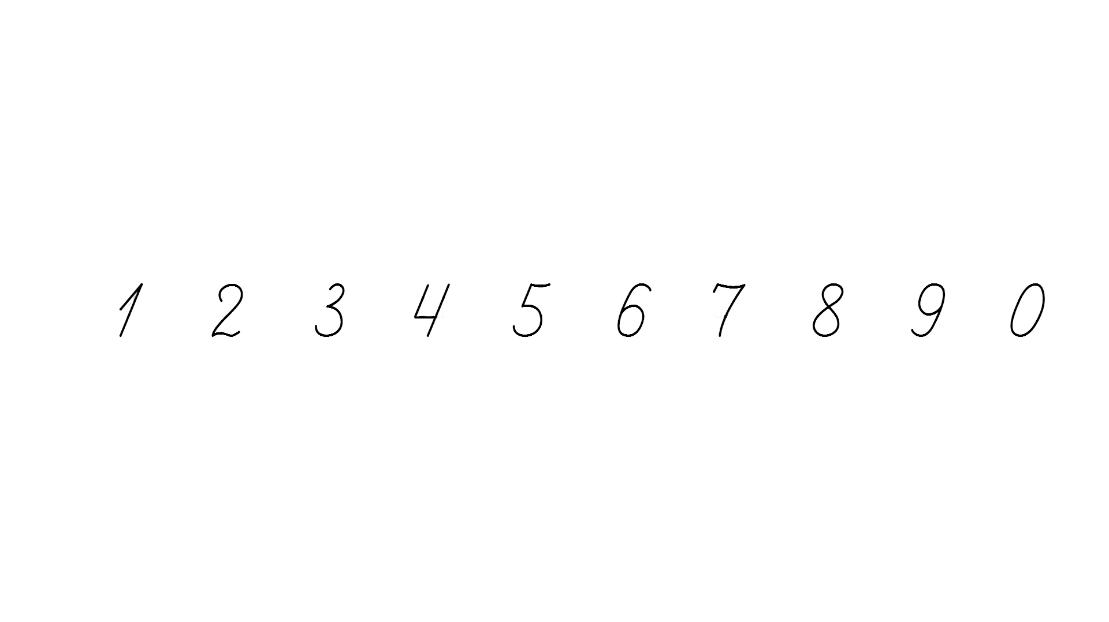 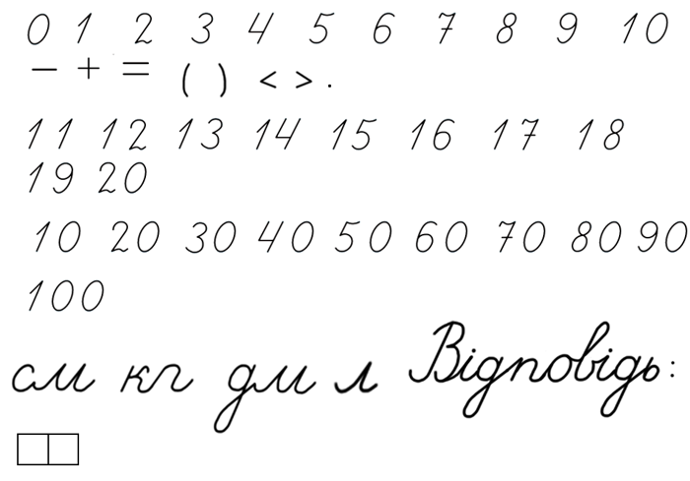 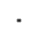 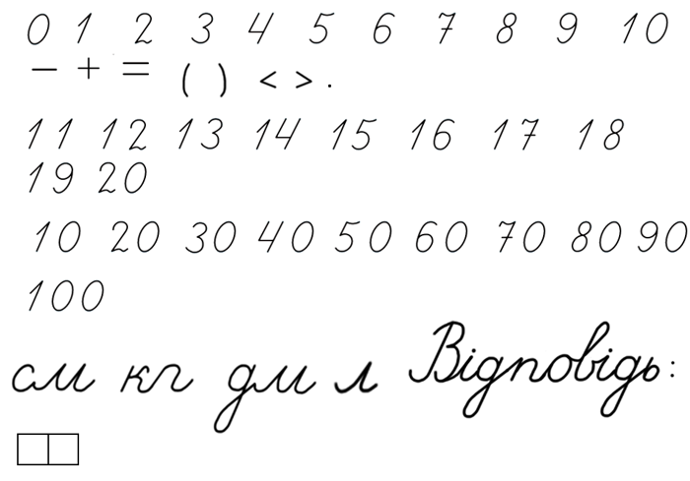 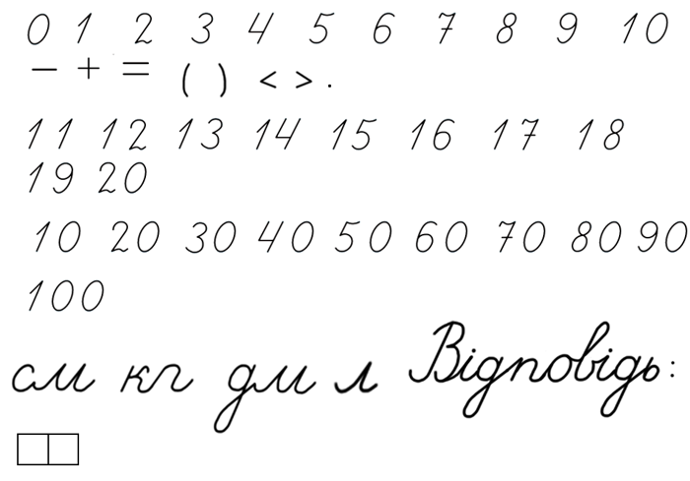 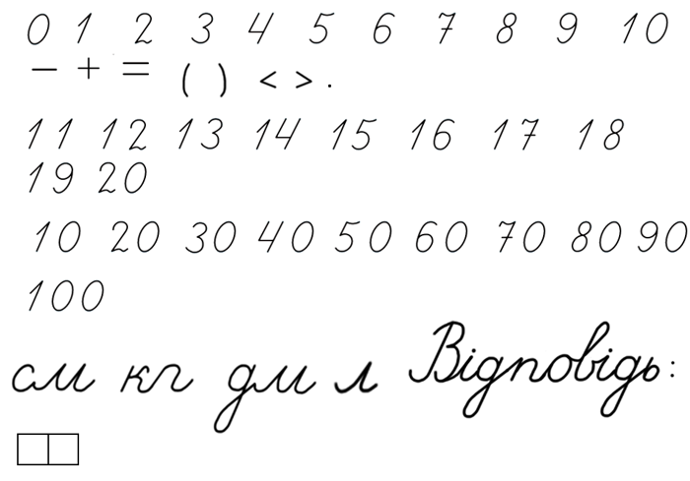 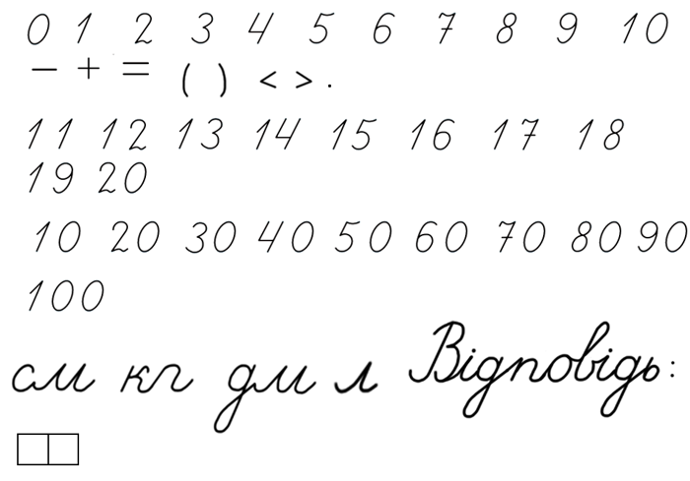 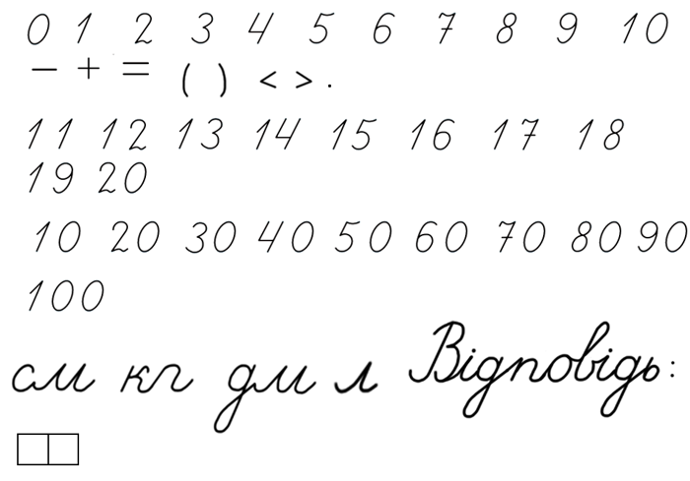 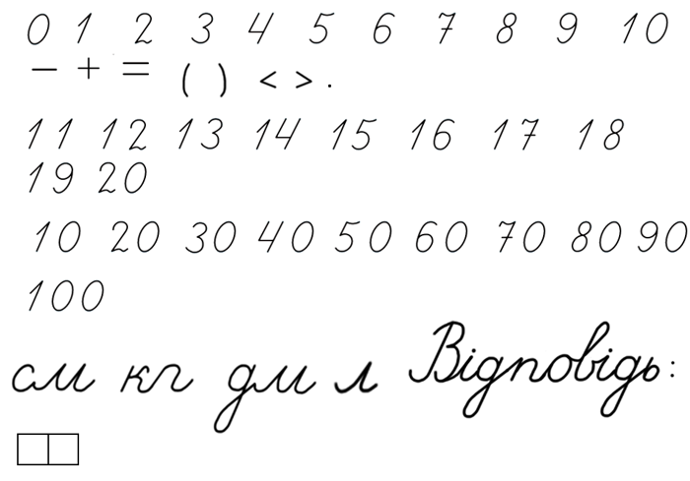 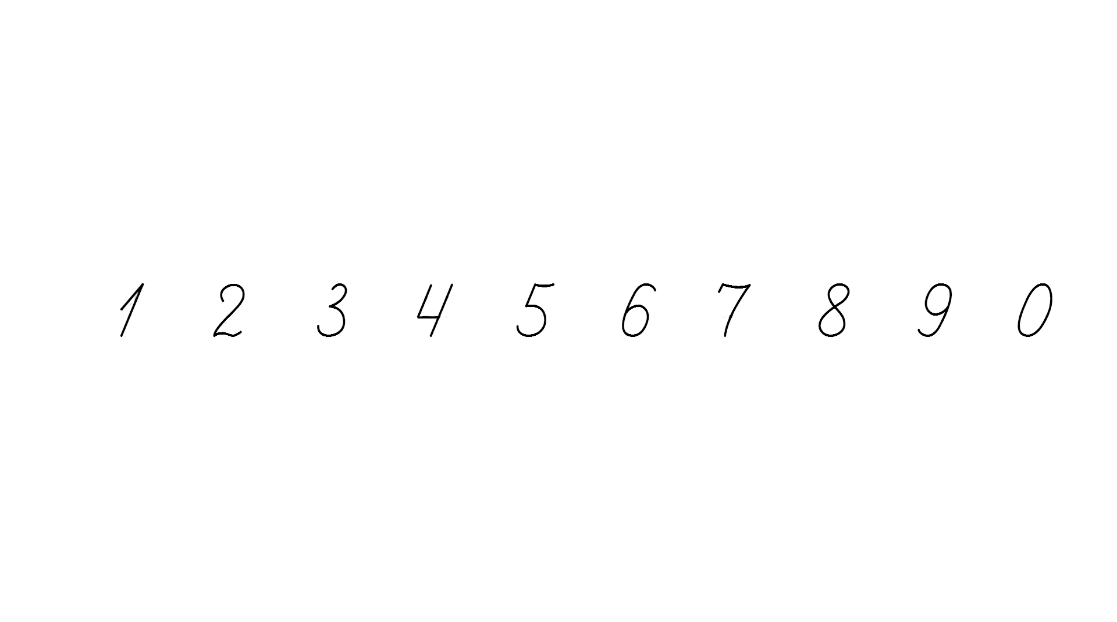 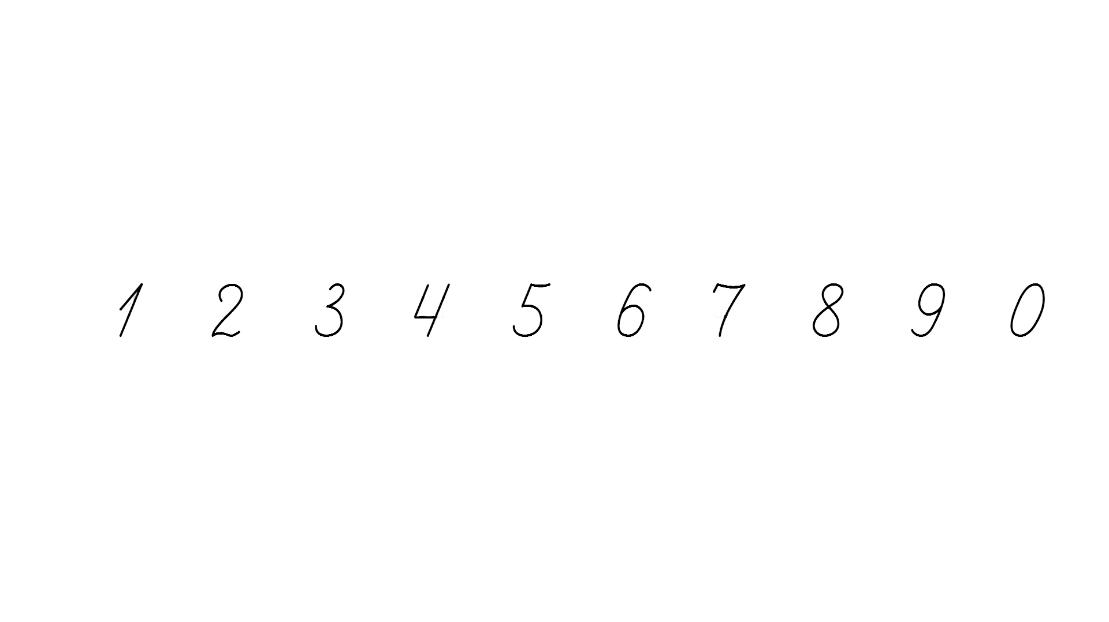 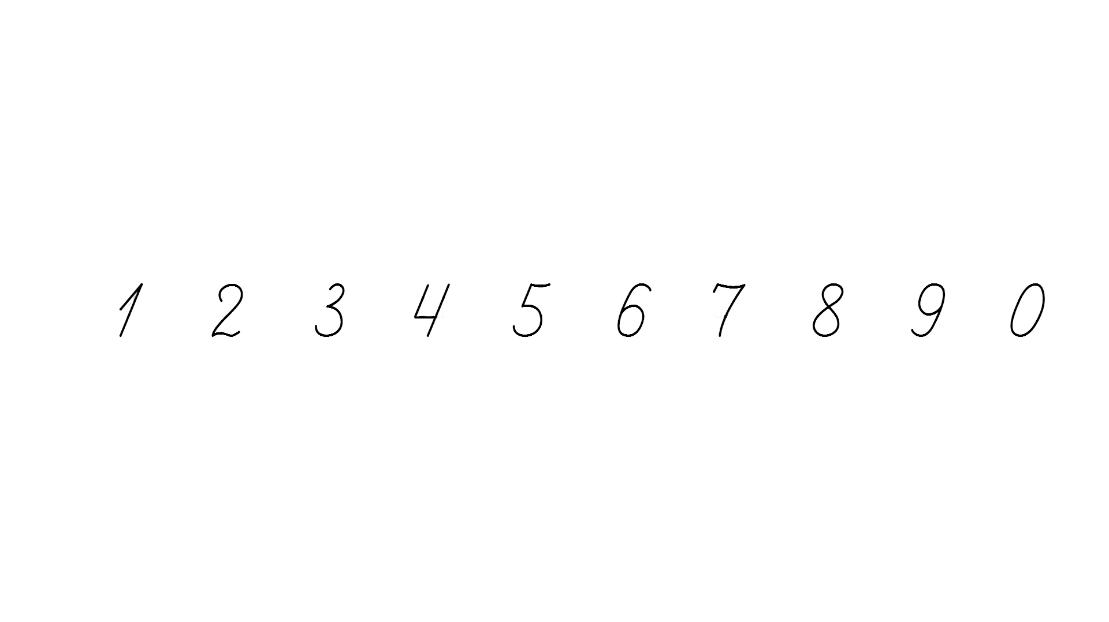 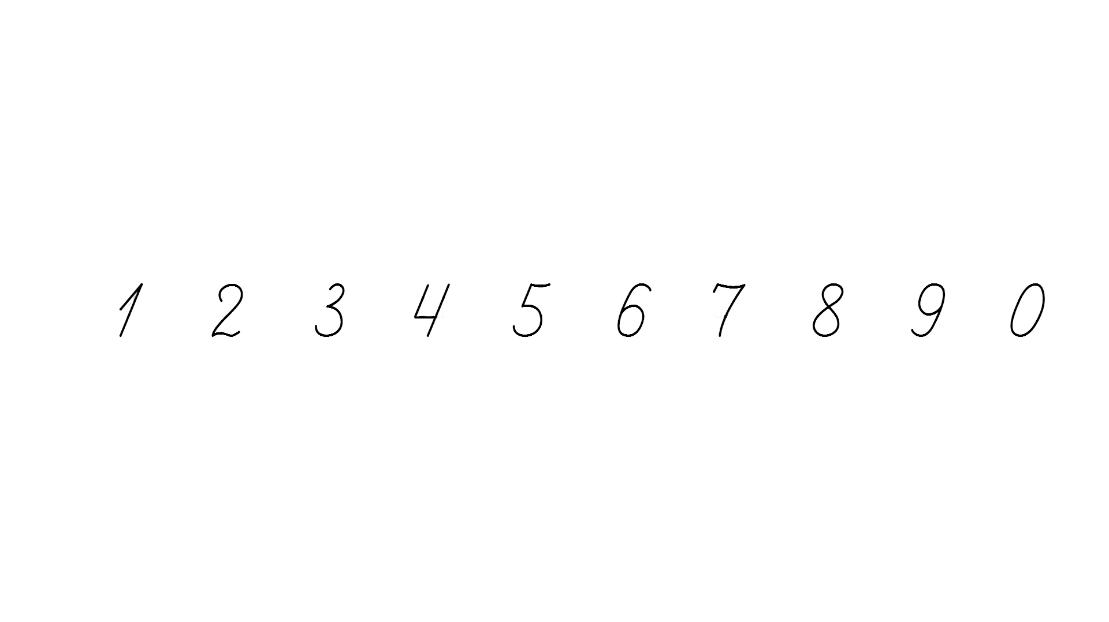 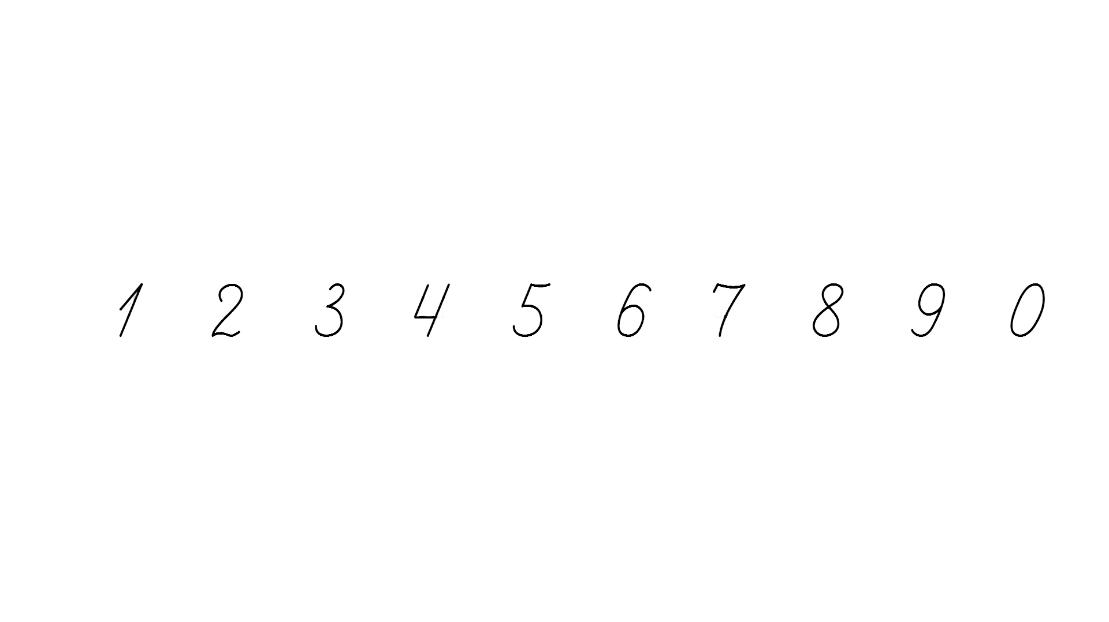 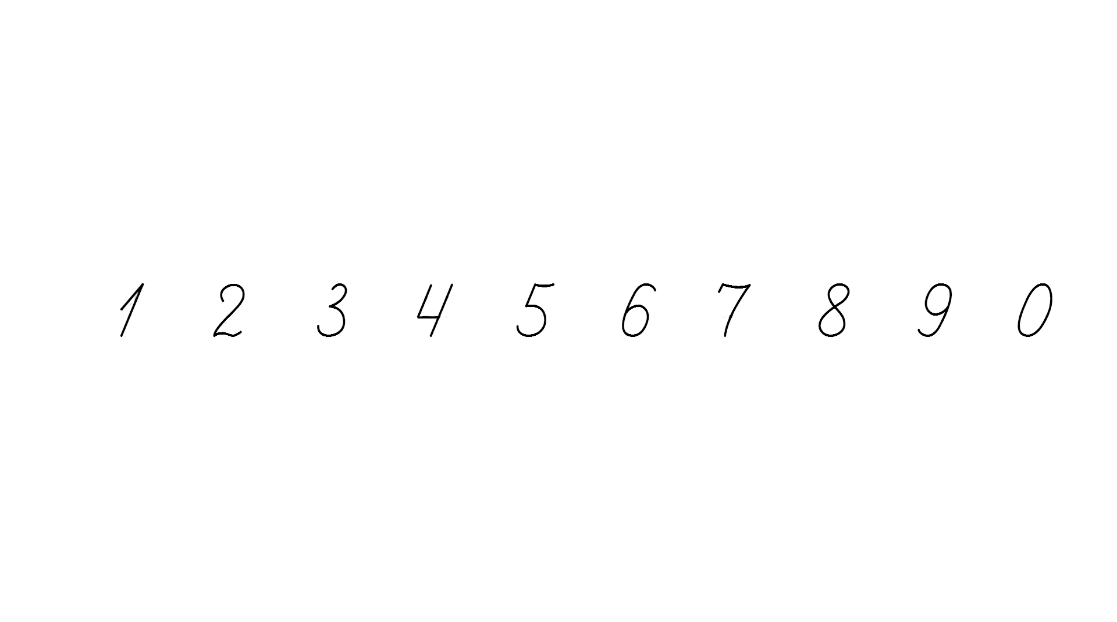 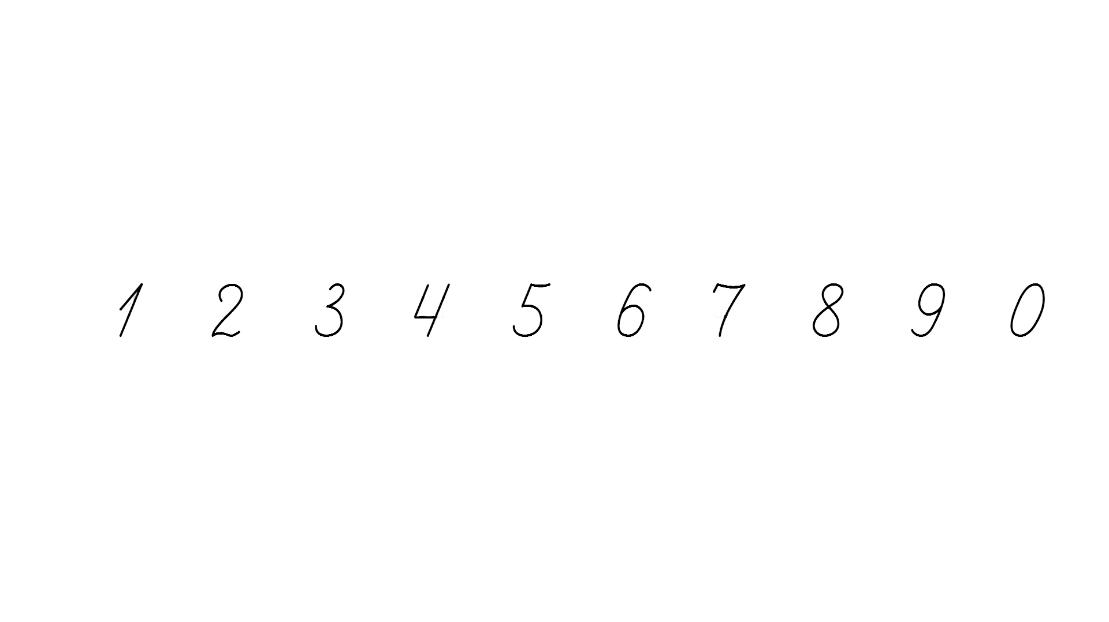 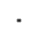 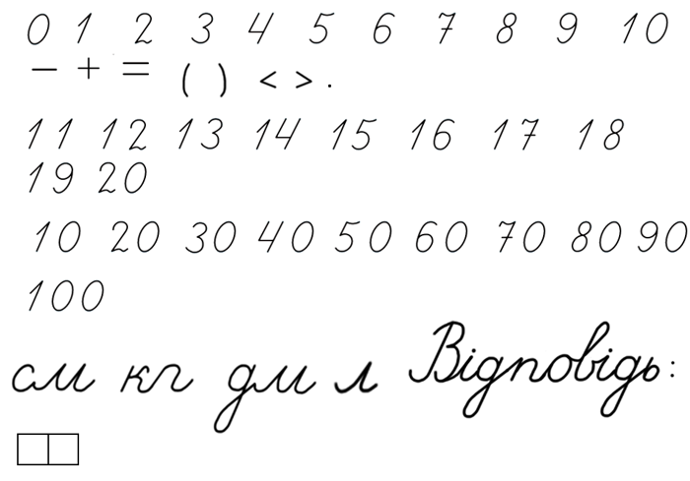 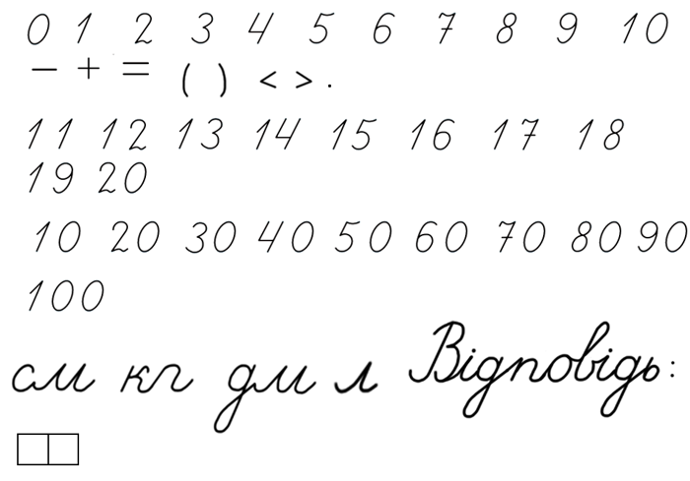 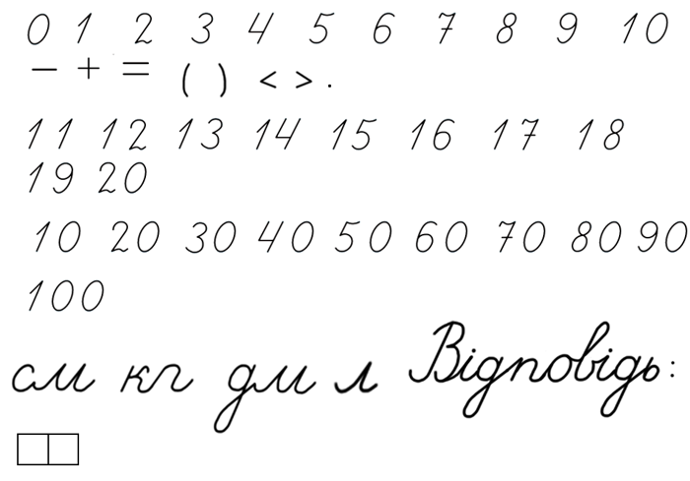 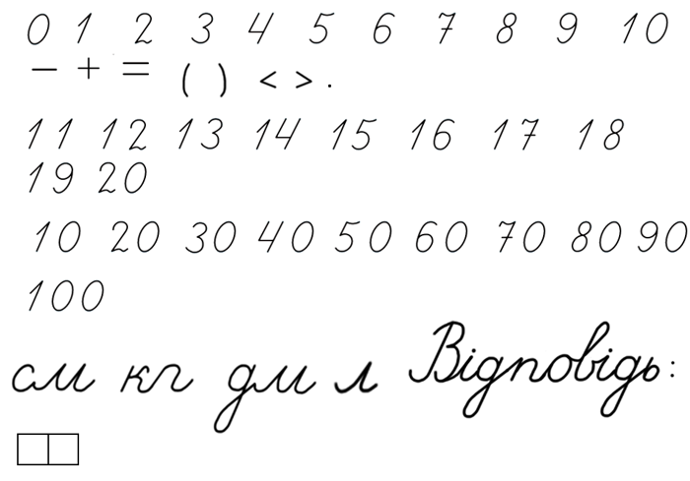 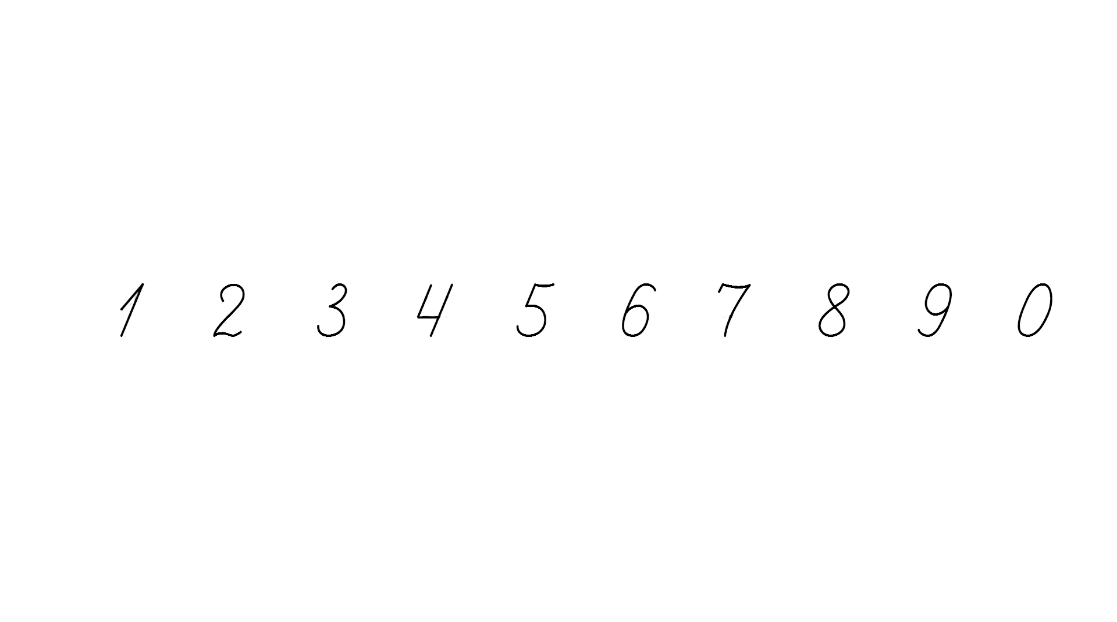 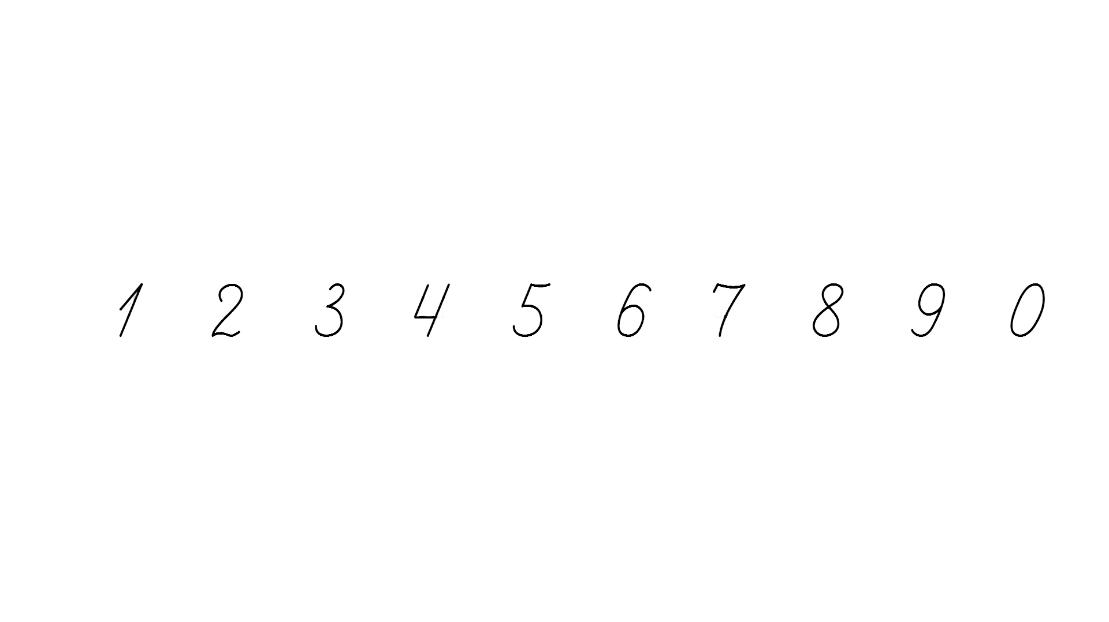 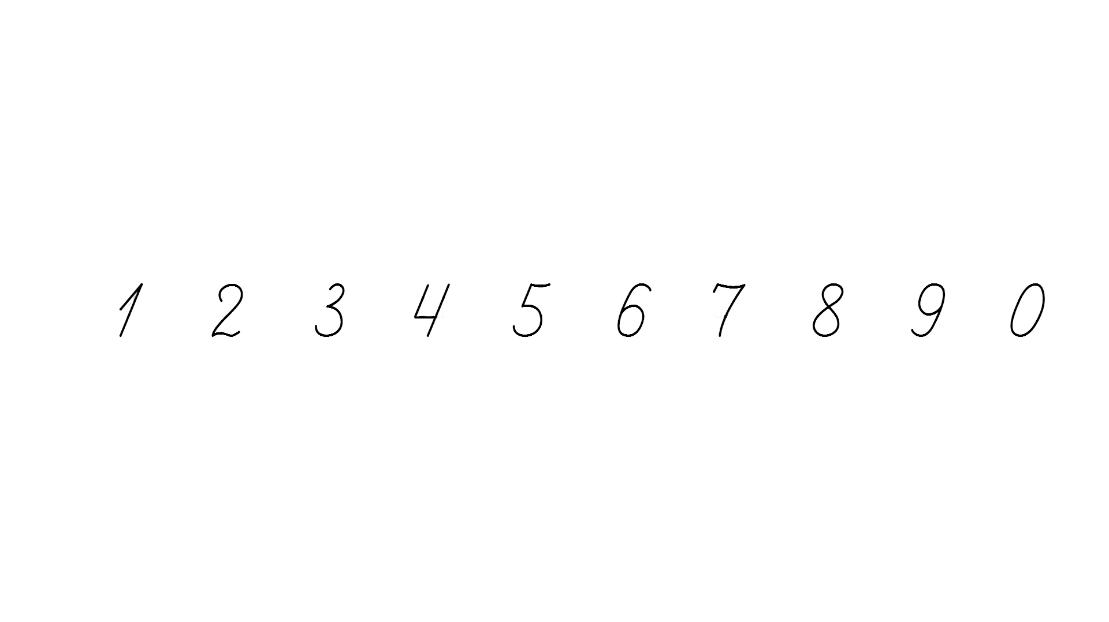 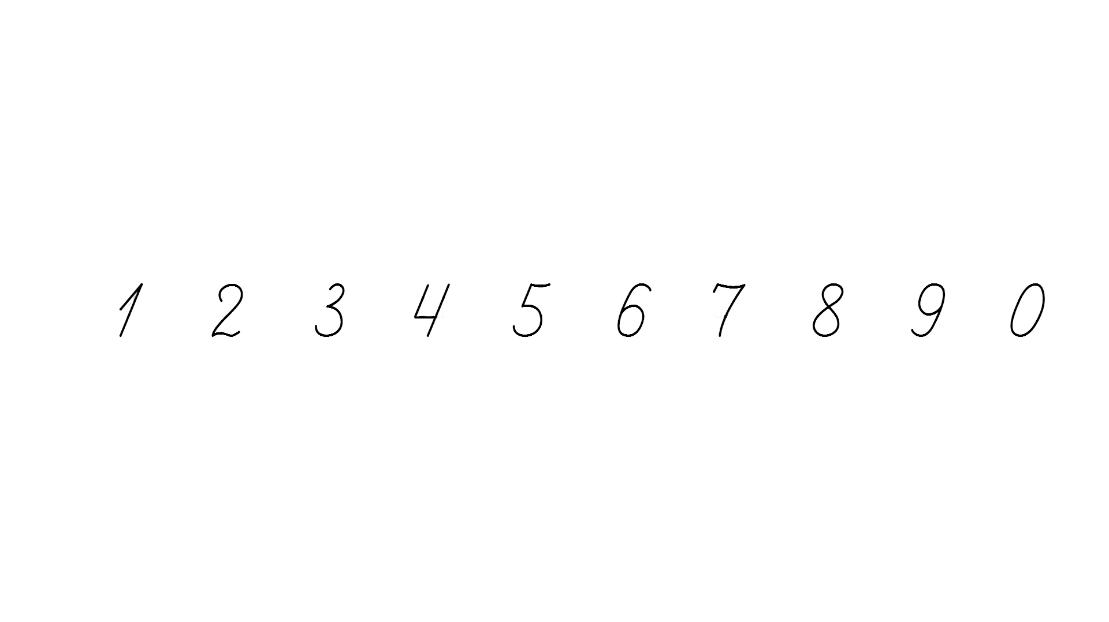 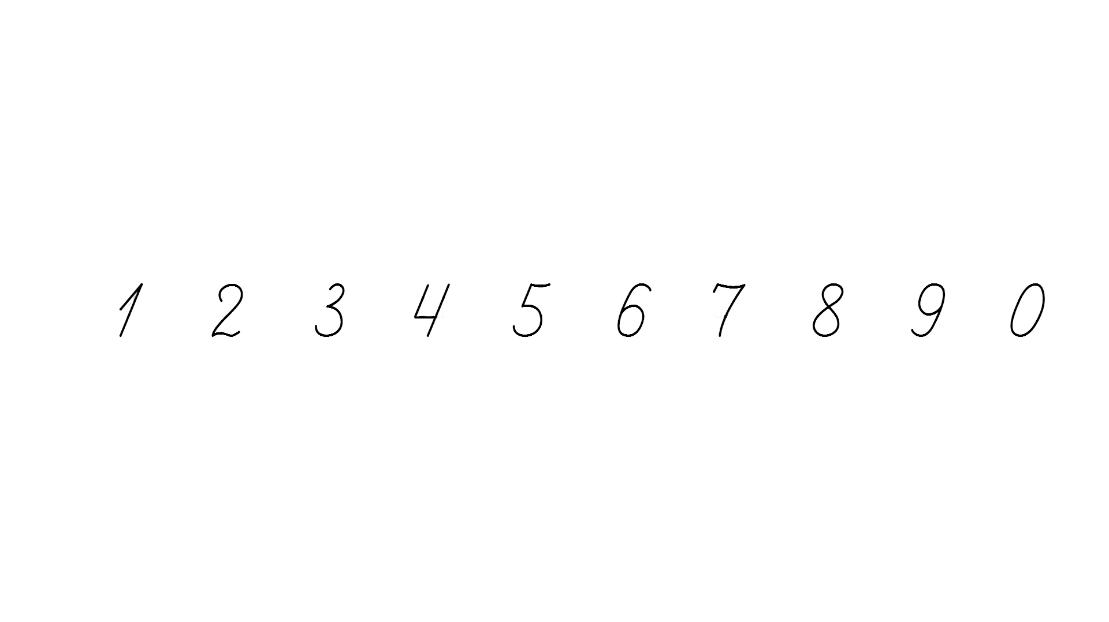 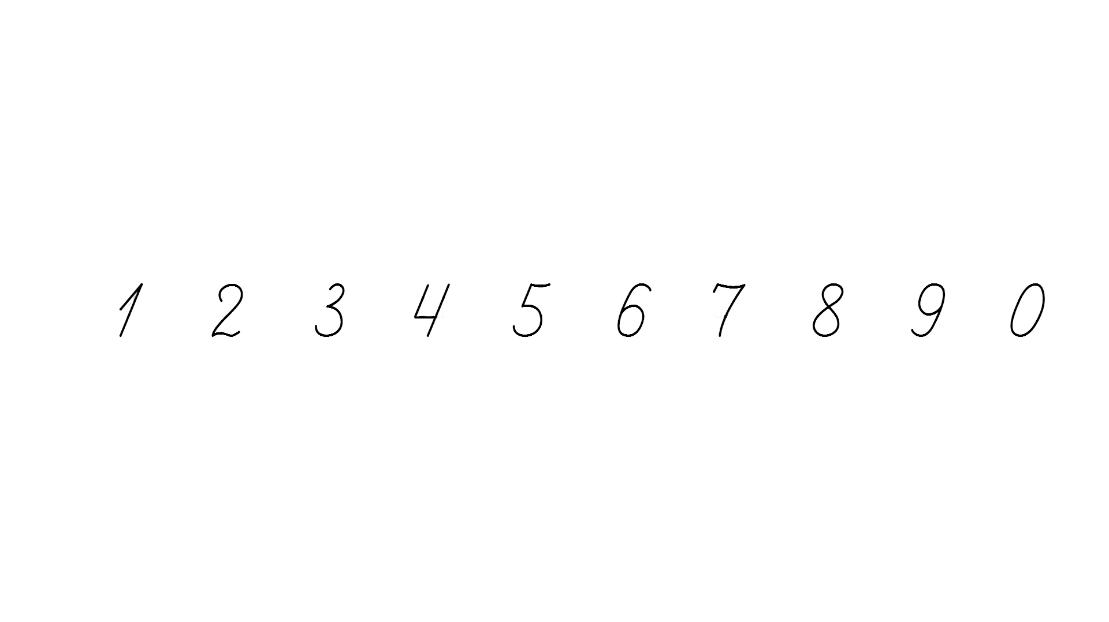 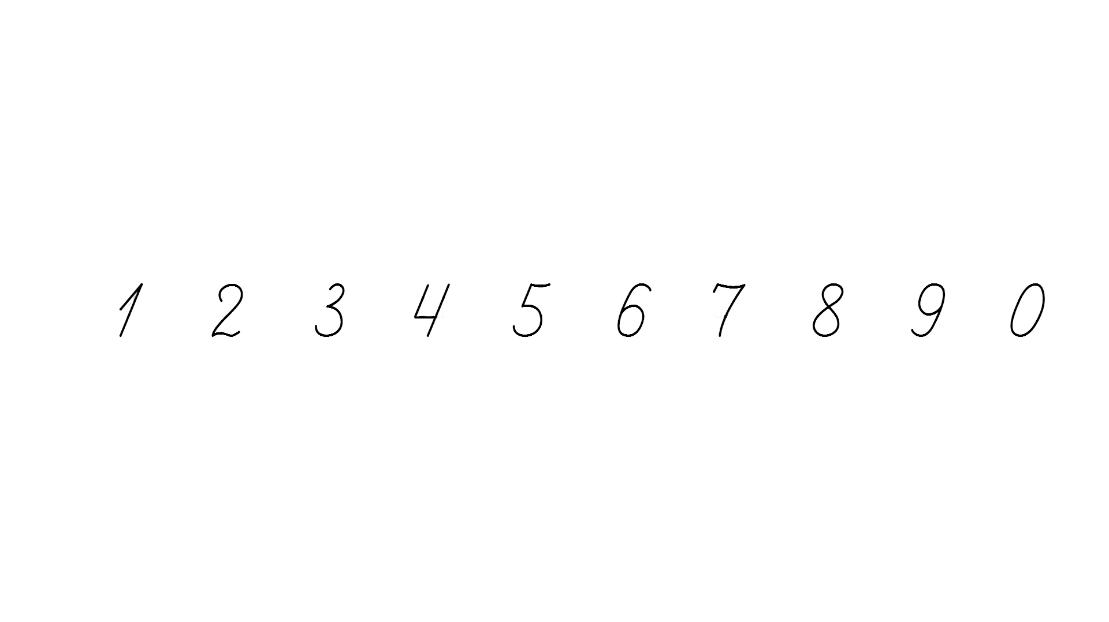 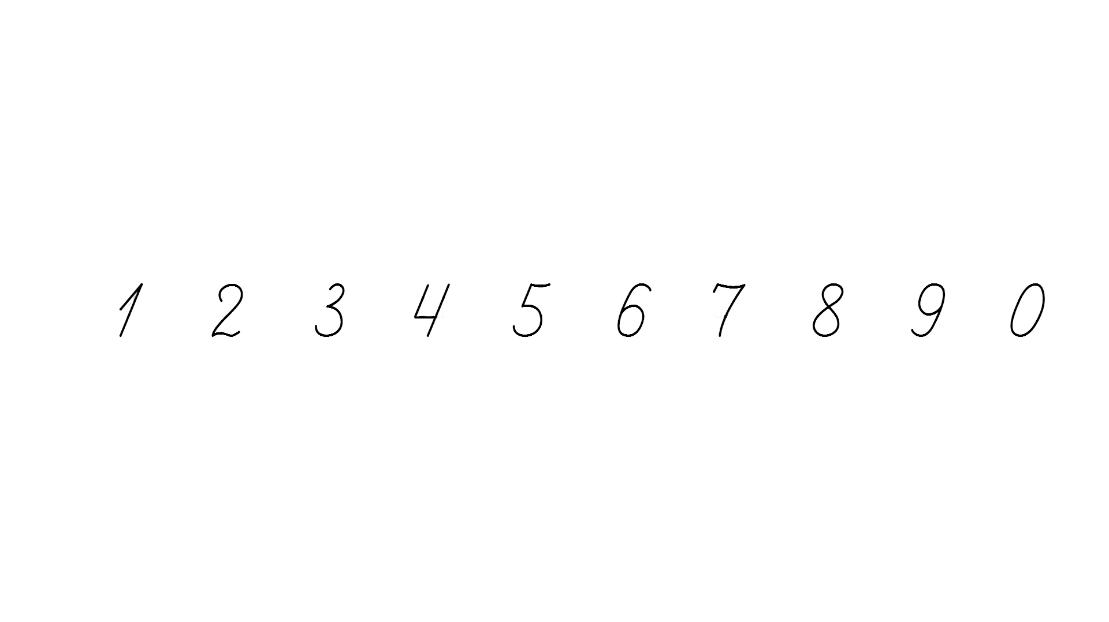 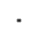 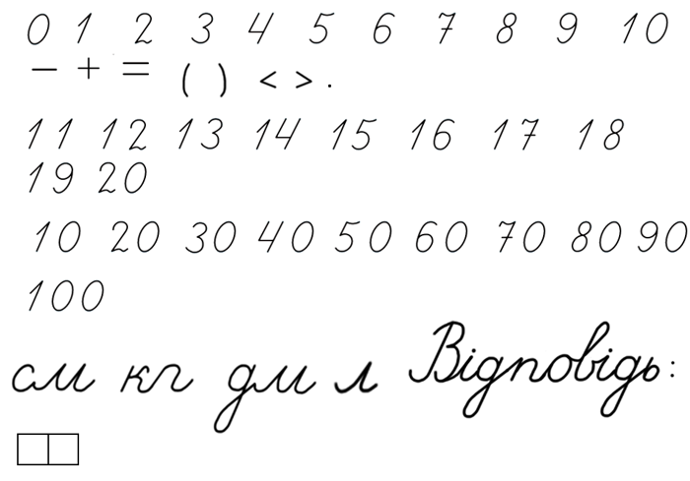 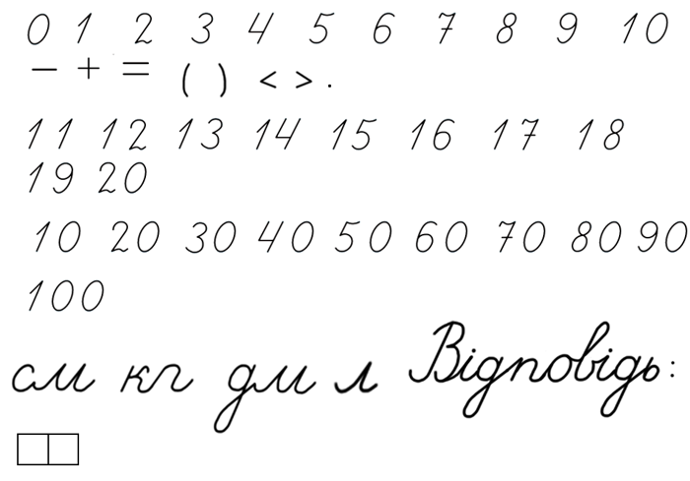 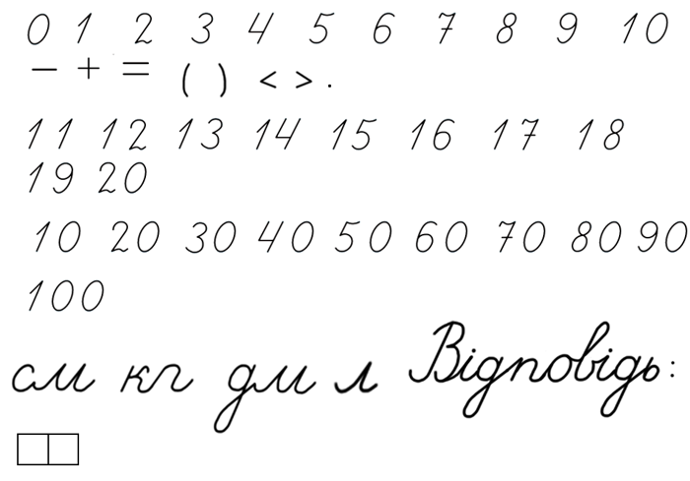 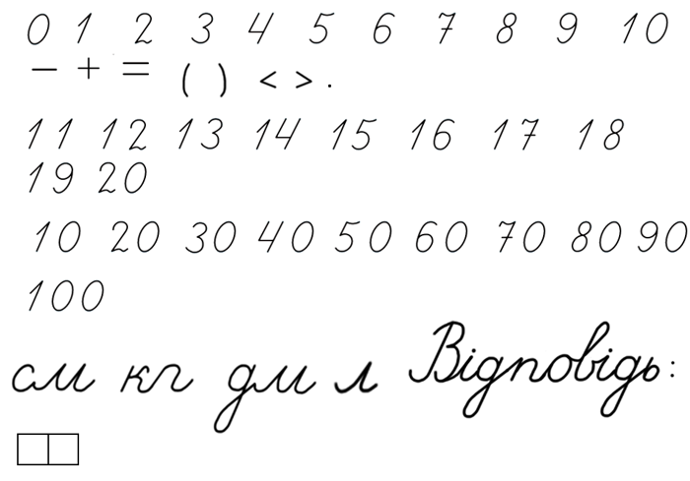 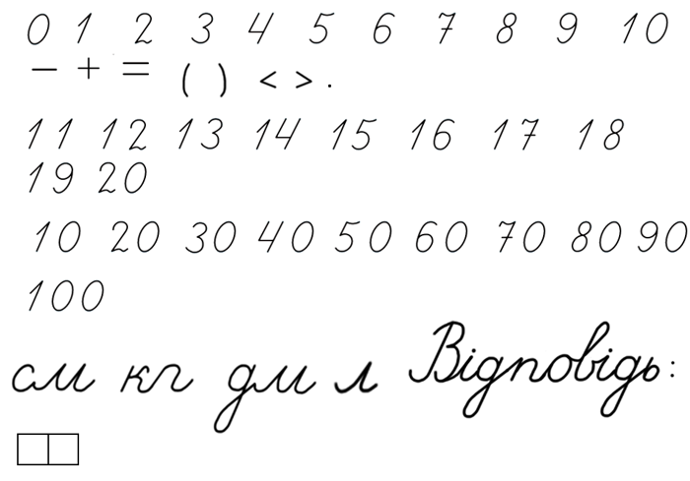 Підручник.
Сторінка
90
Складання таблиці множення числа 2
Знайдемо значення кожного виразу на додавання й результати запишемо в таблицю множення числа 2
Знаходити значення добутків за допомогою додавання незручно
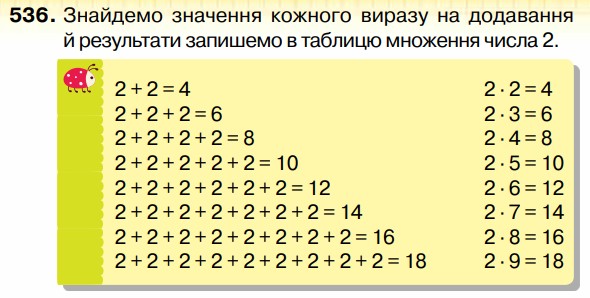 Раджу вивчити результати таблиці множення напам’ять
Підручник.
Сторінка
91
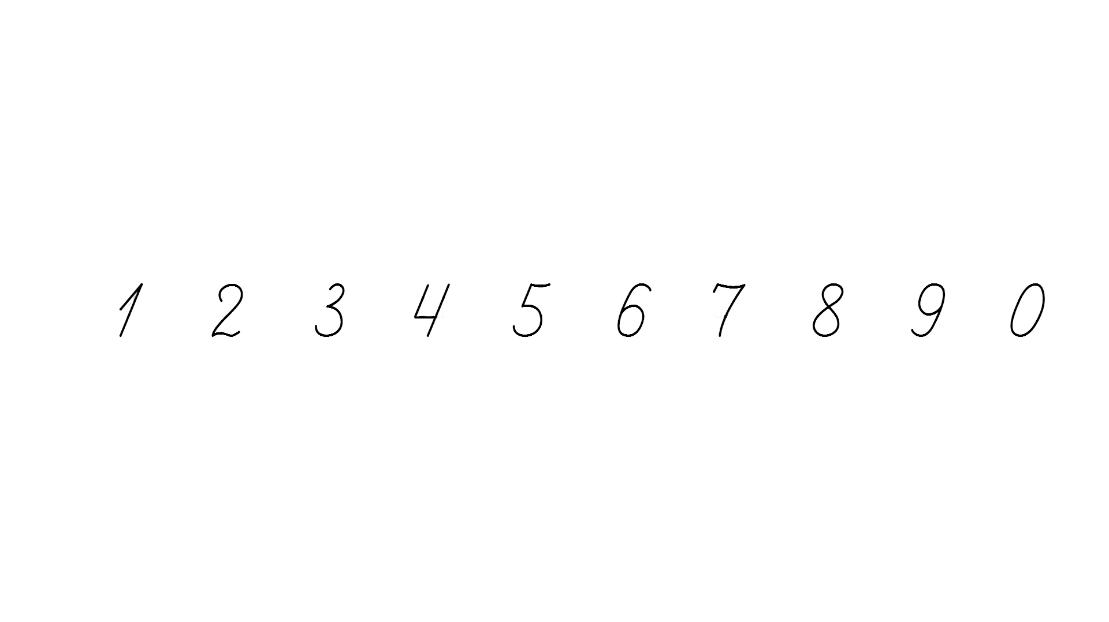 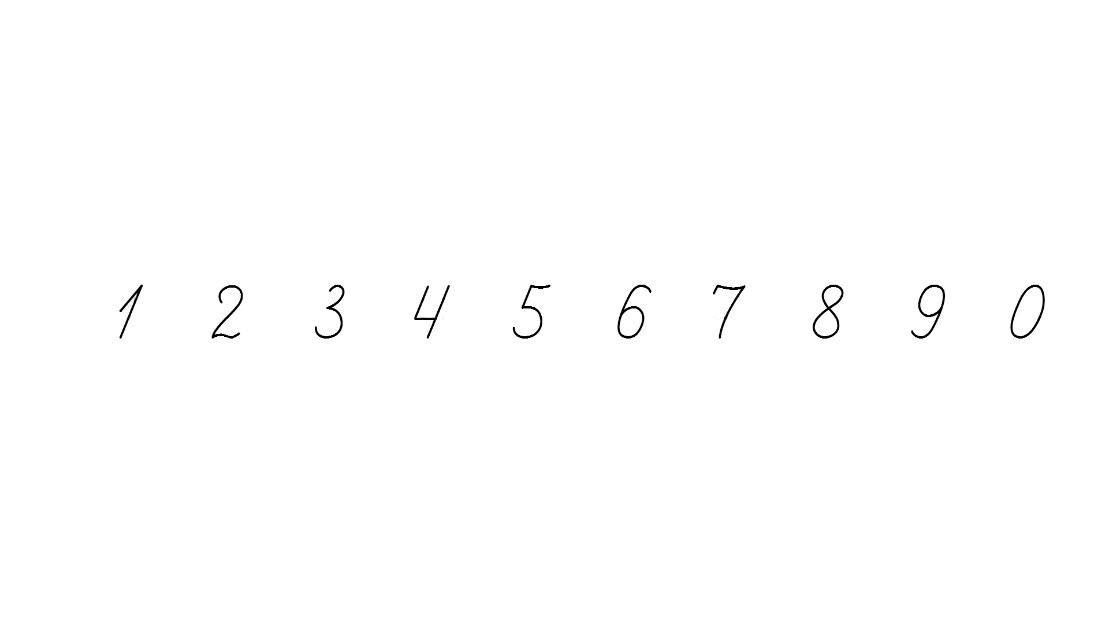 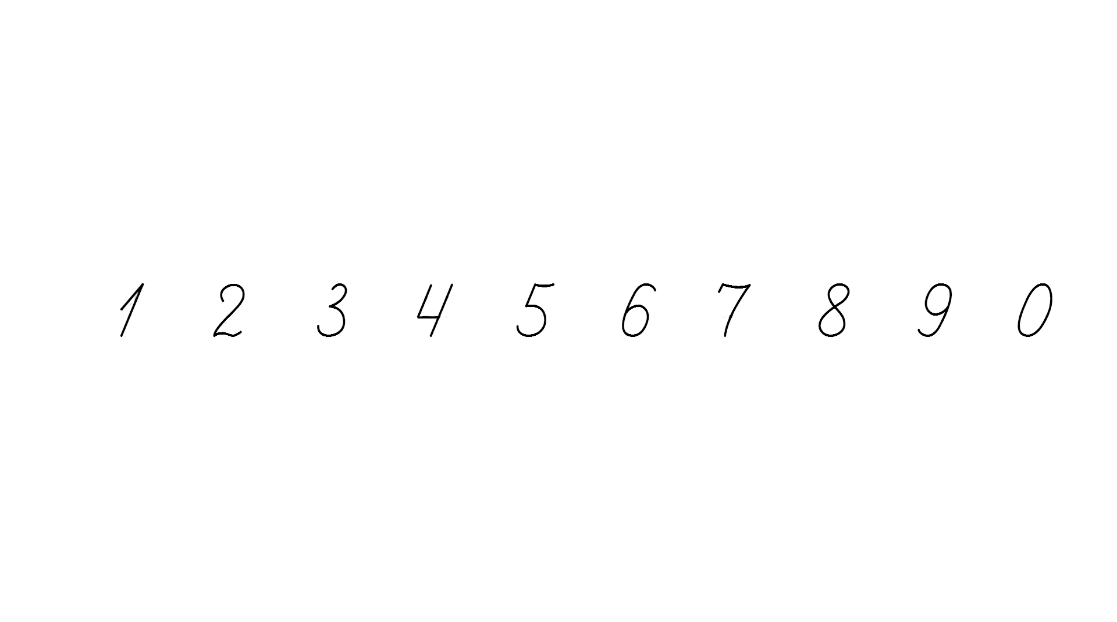 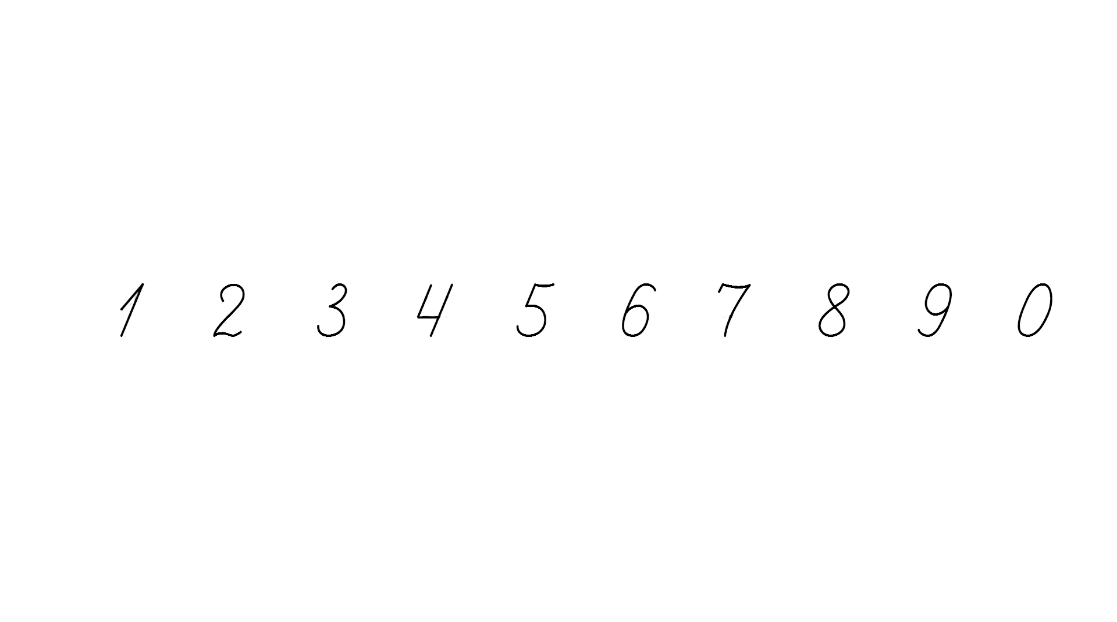 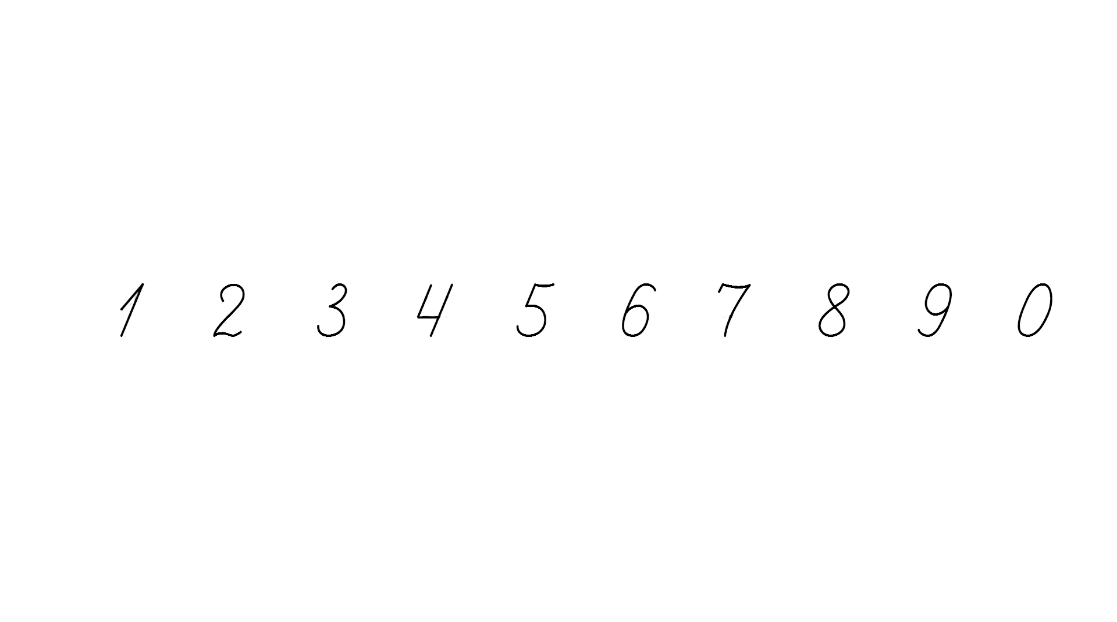 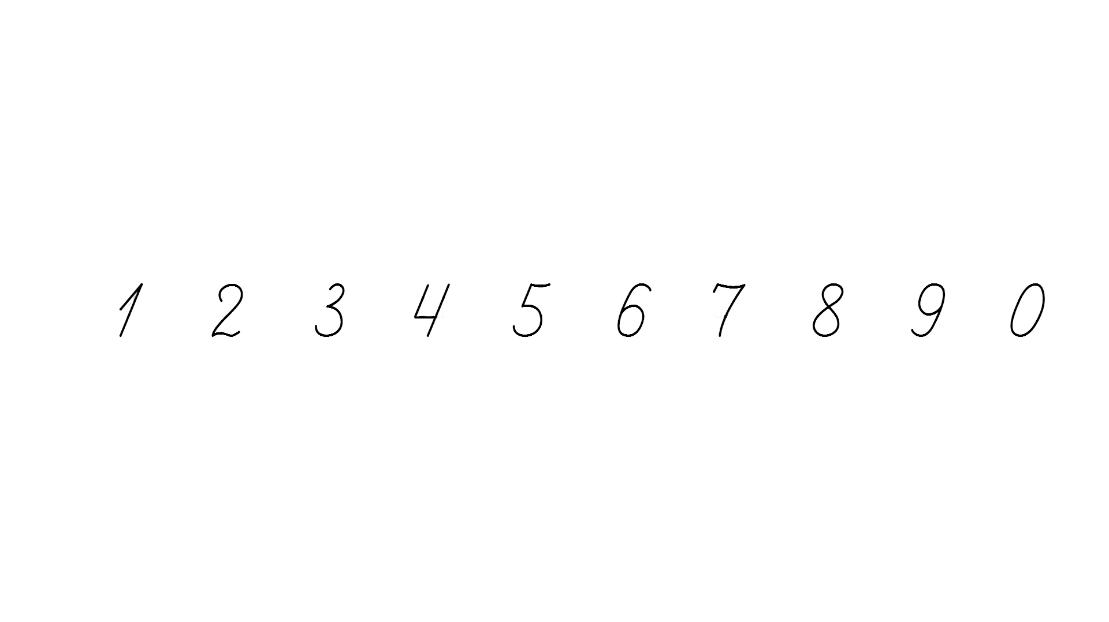 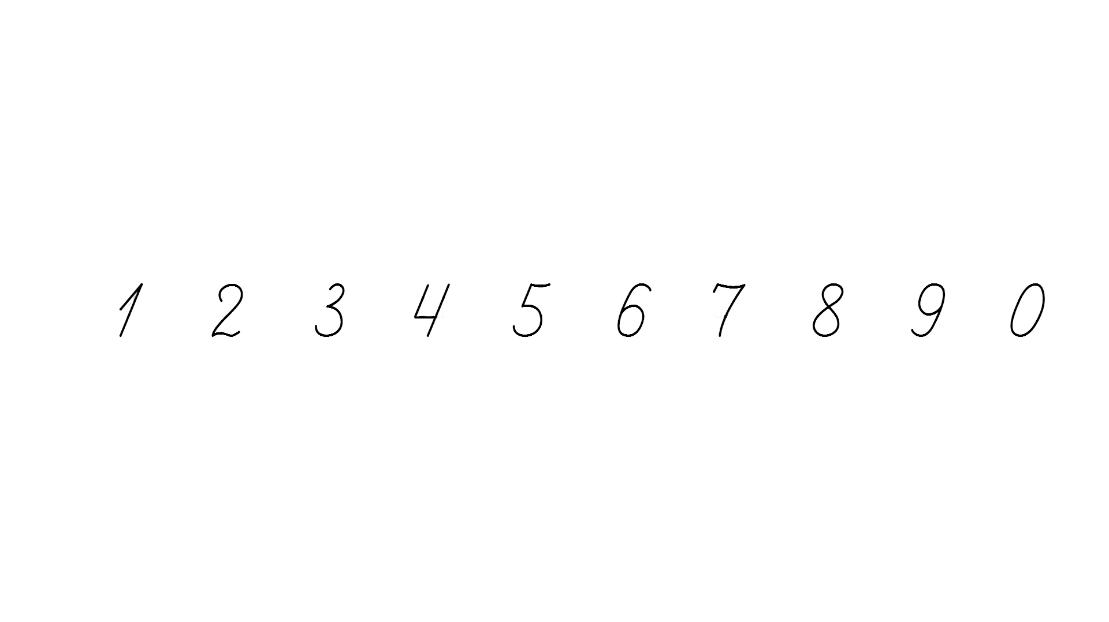 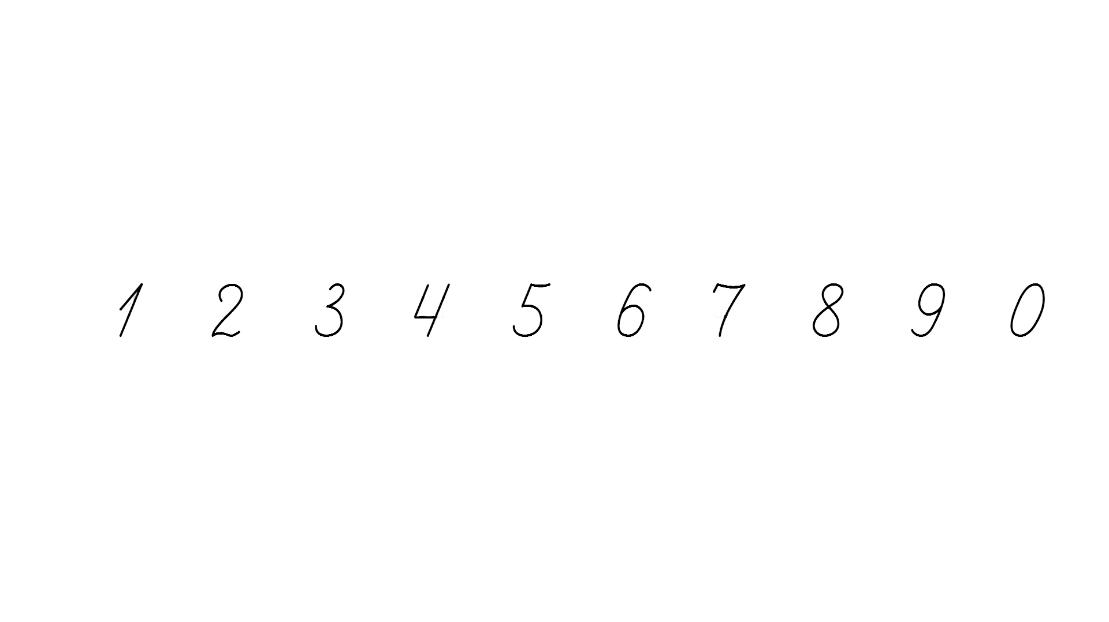 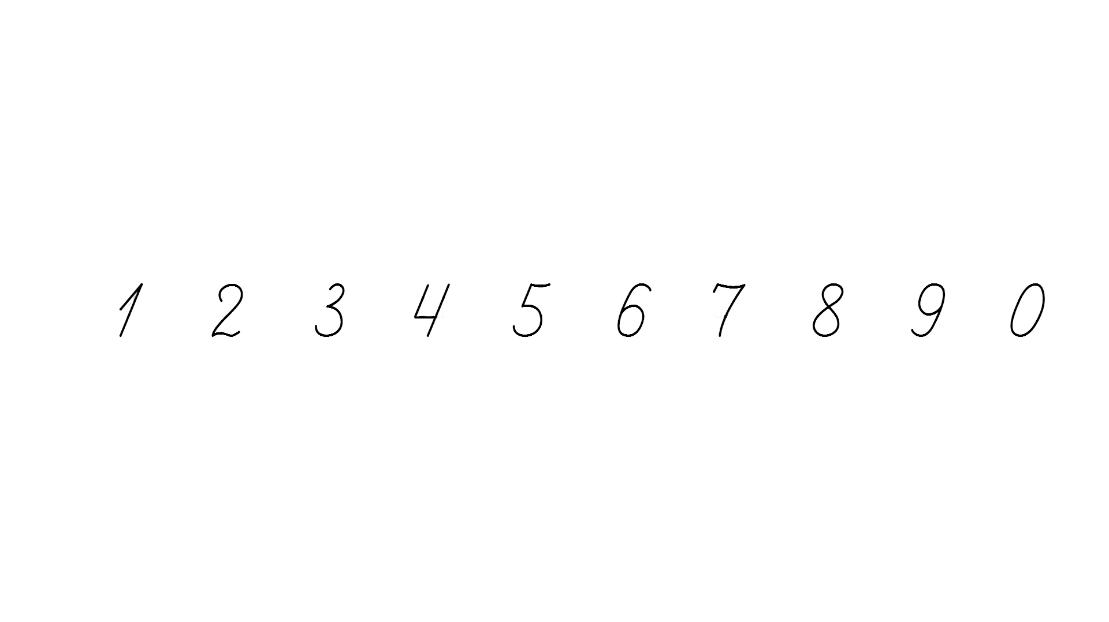 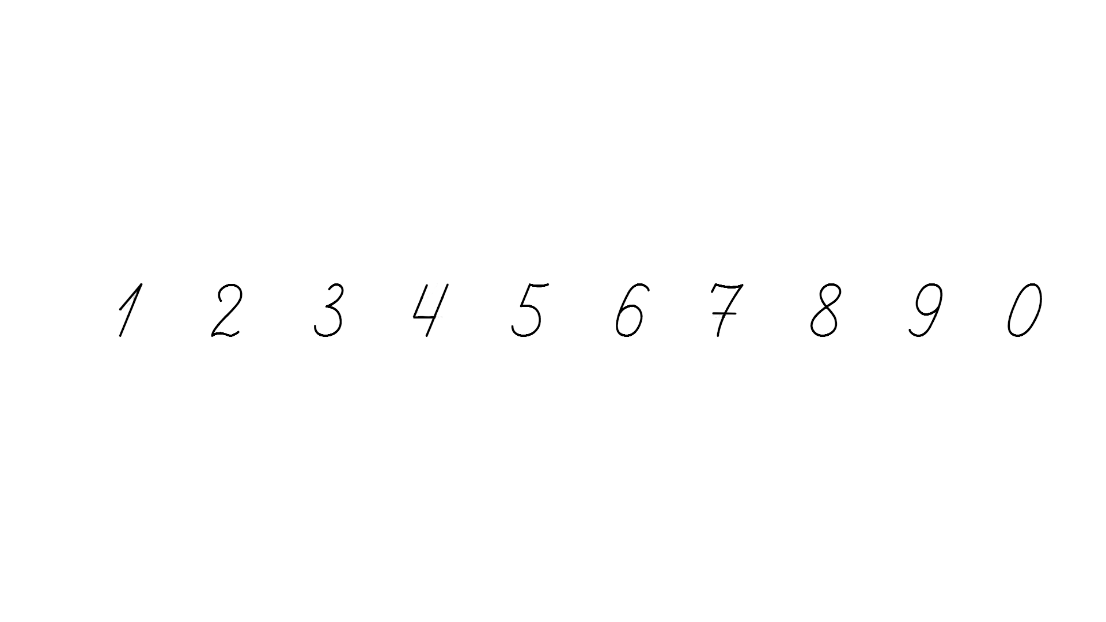 Обчисли добутки. Скористайся таблицею множення.
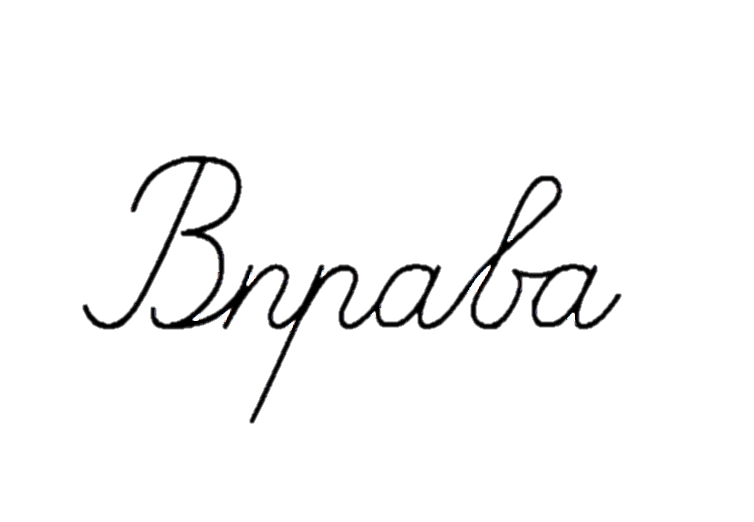 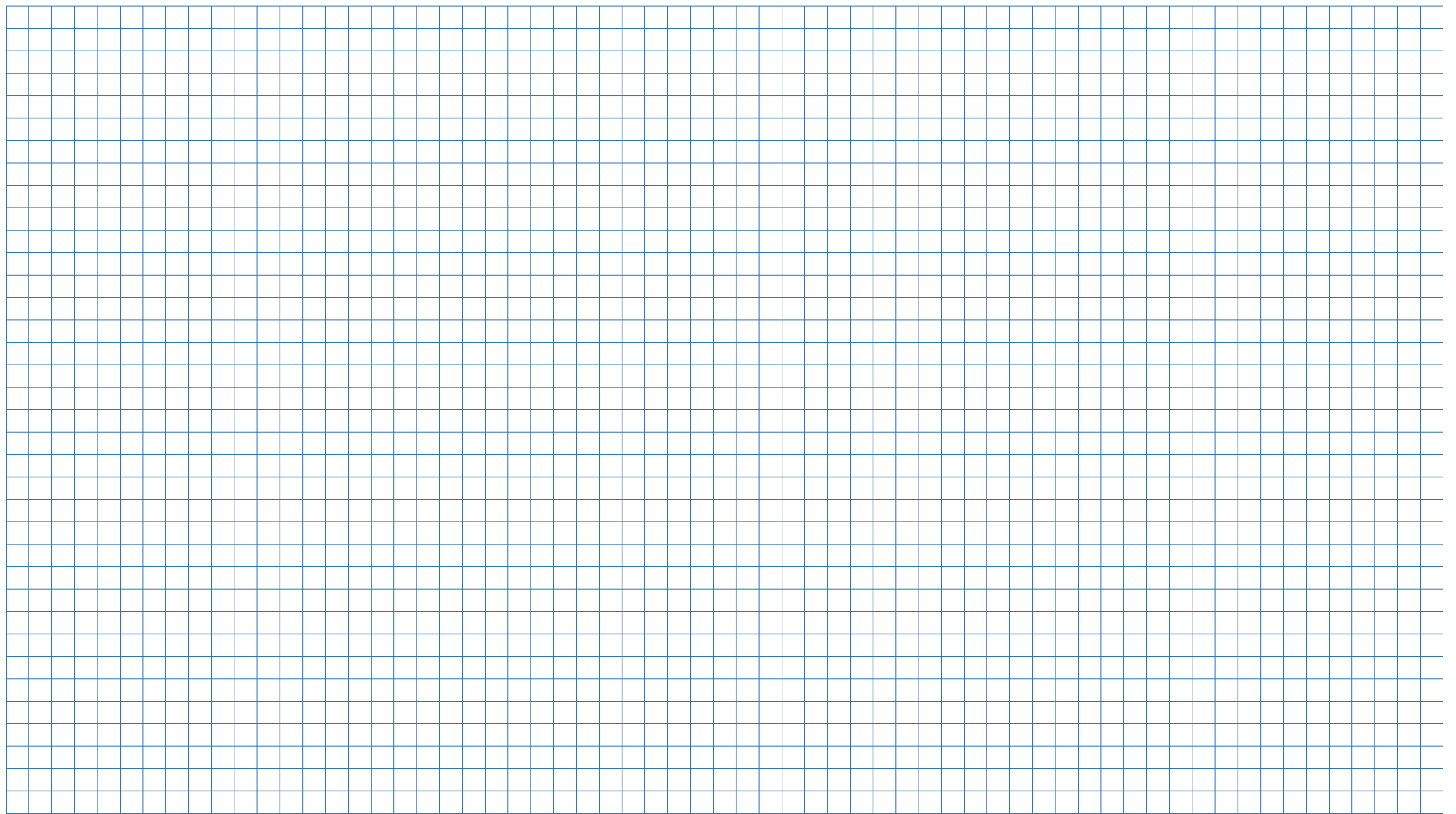 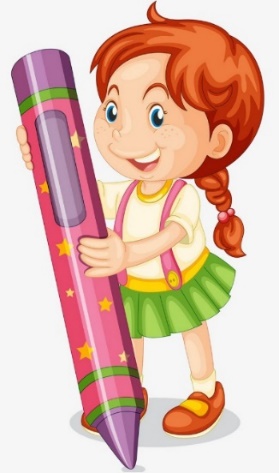 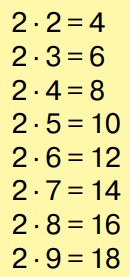 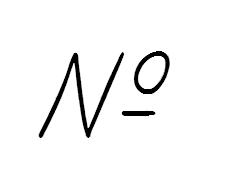 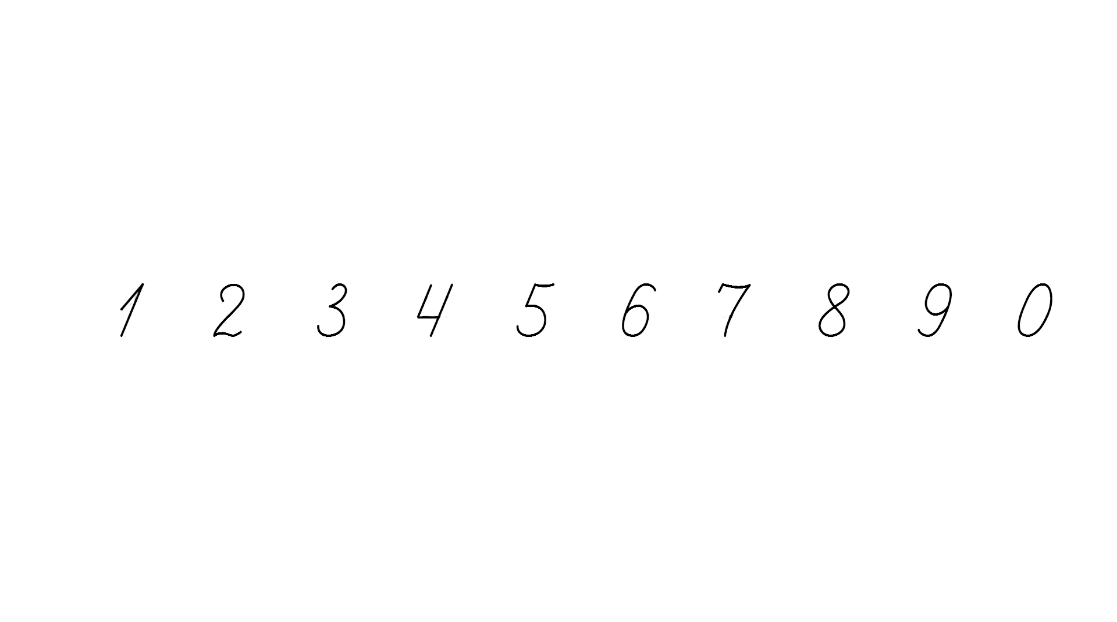 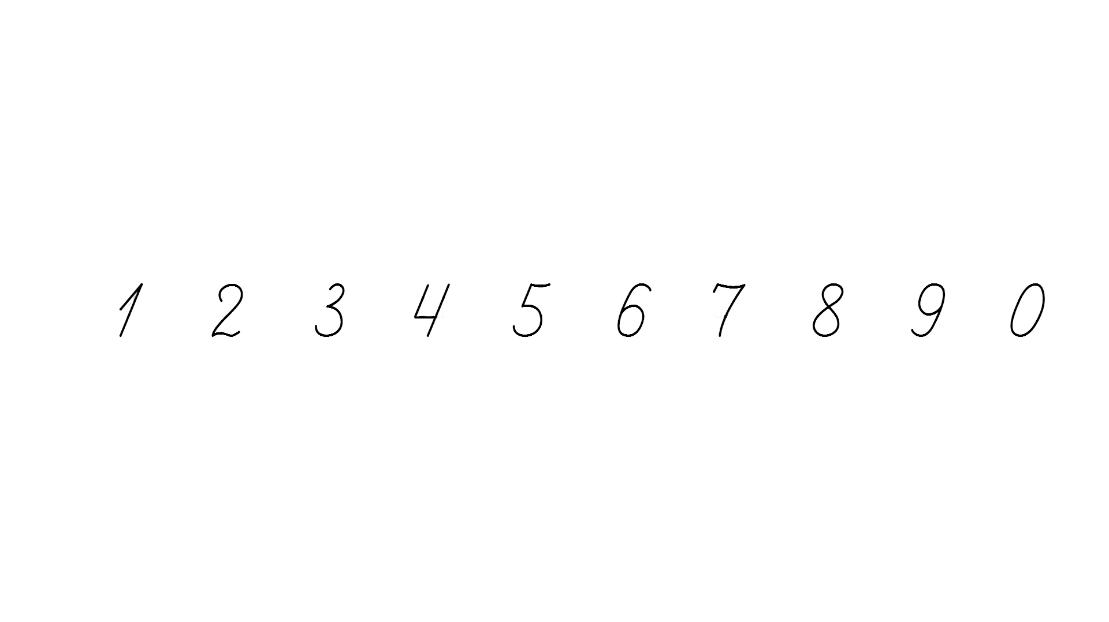 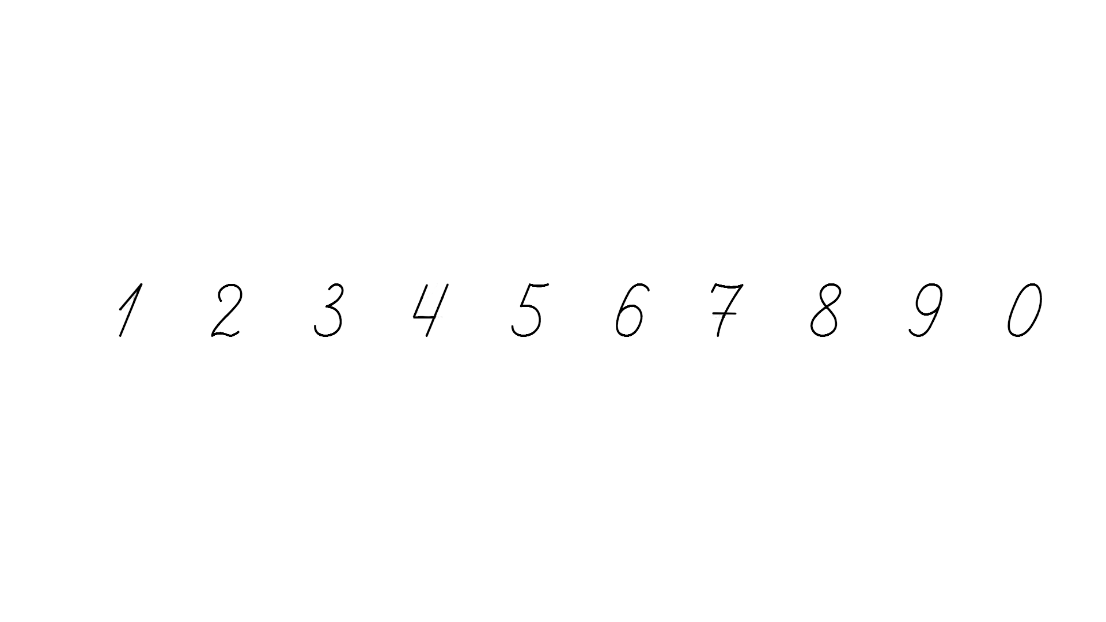 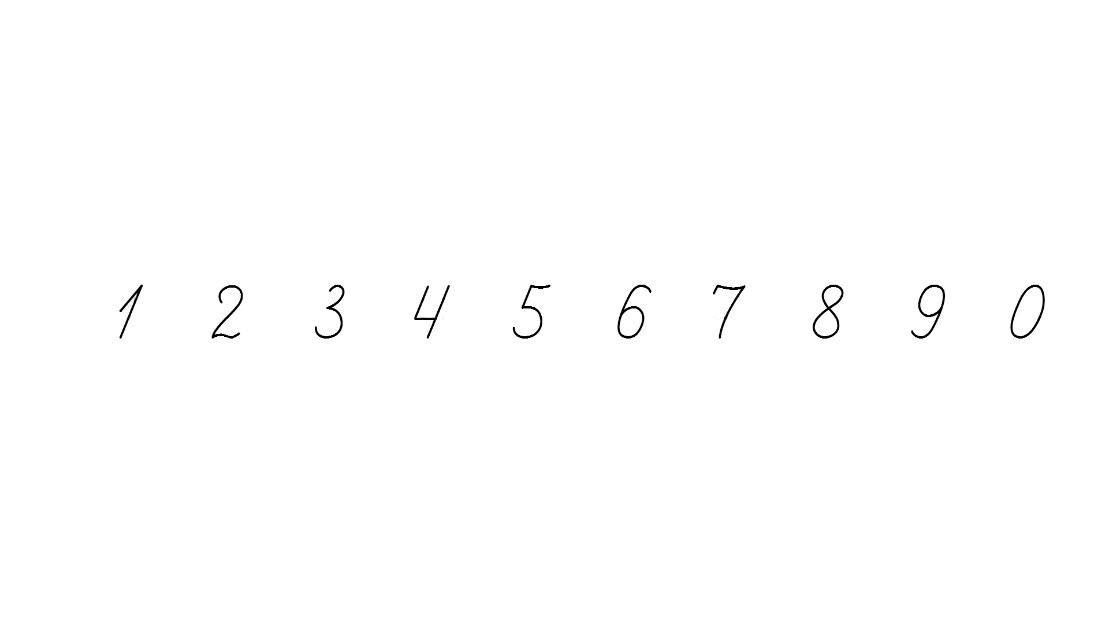 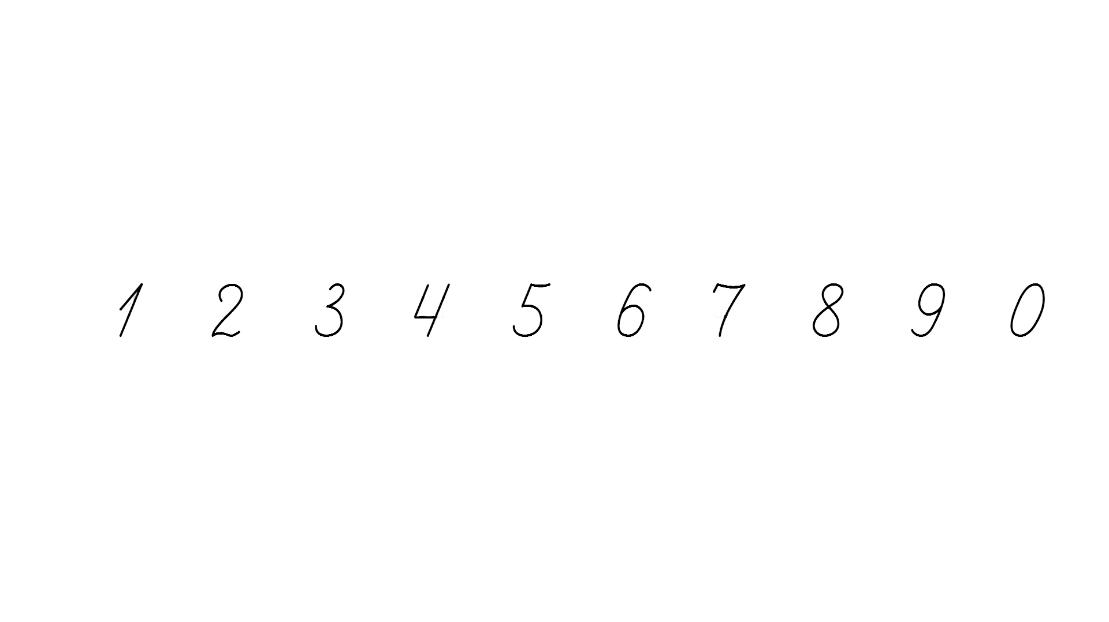 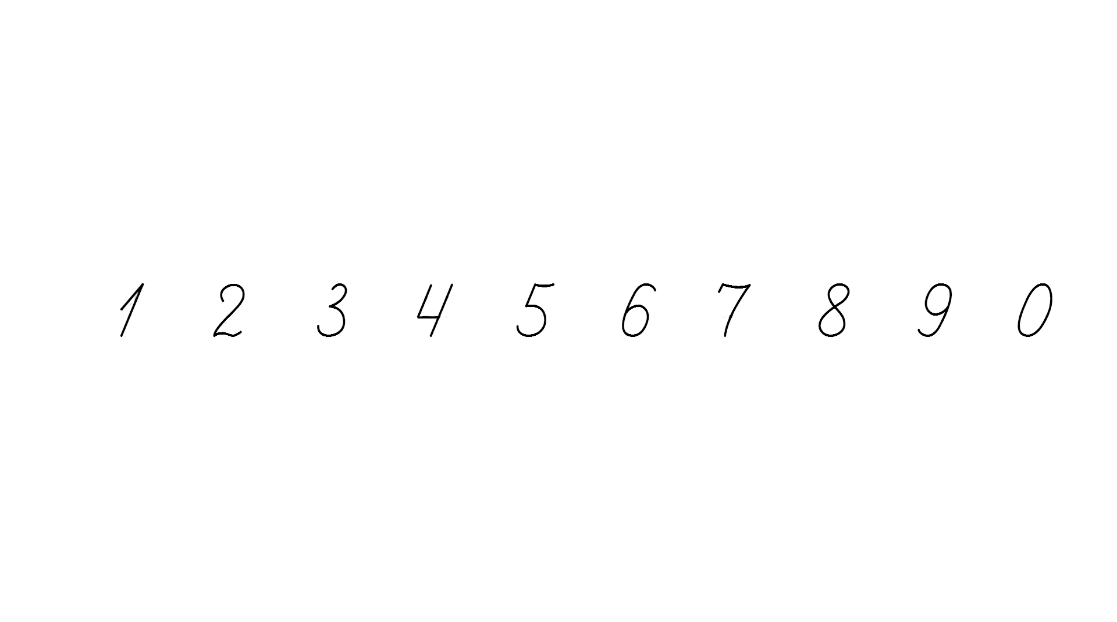 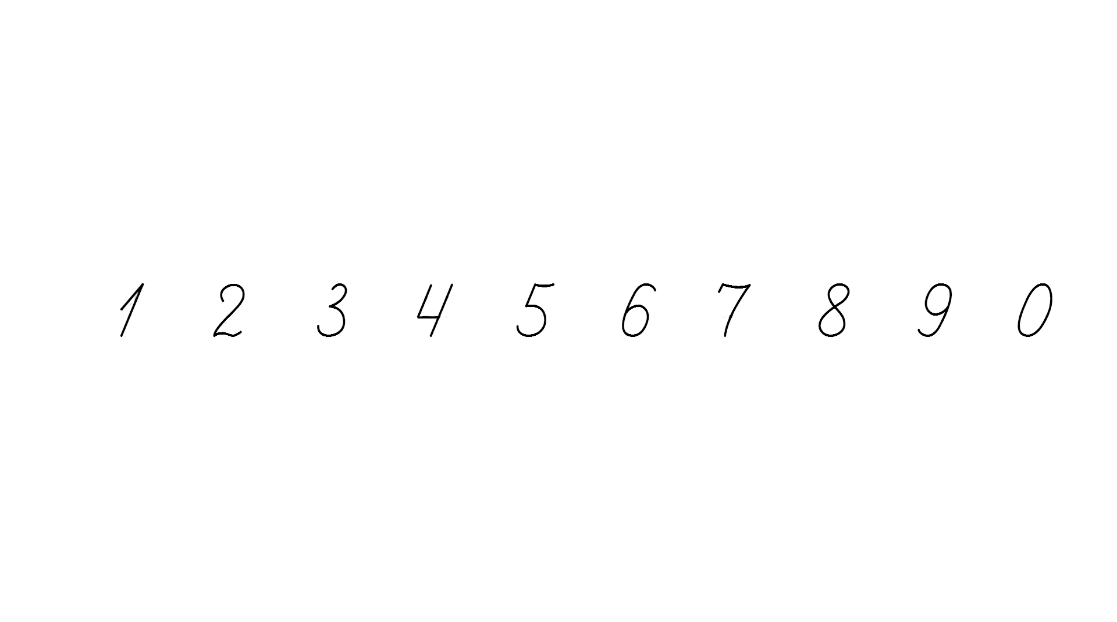 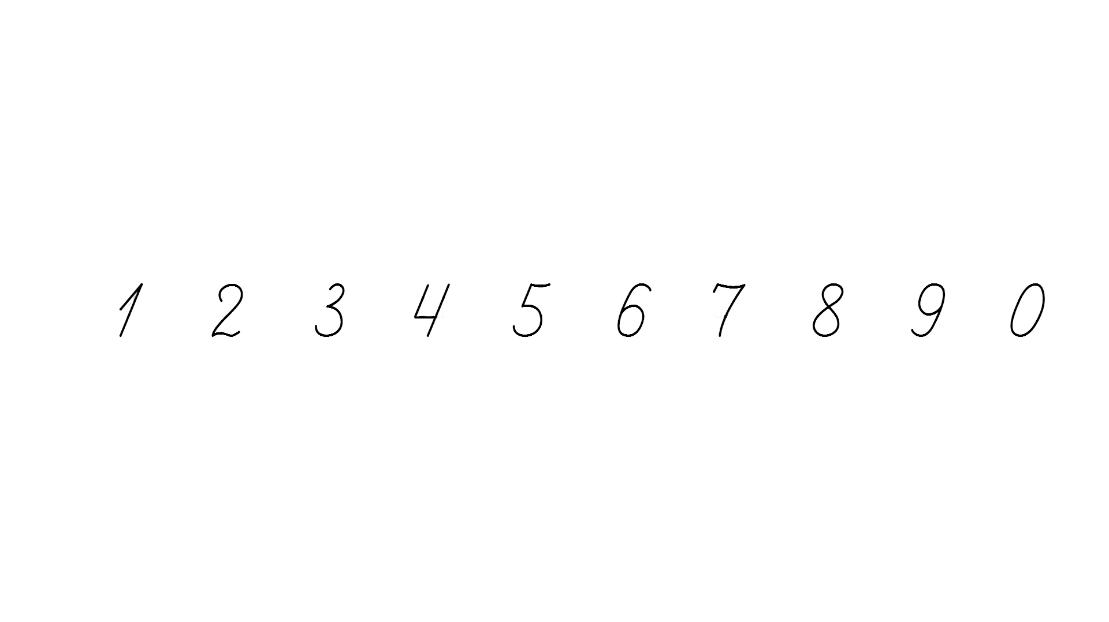 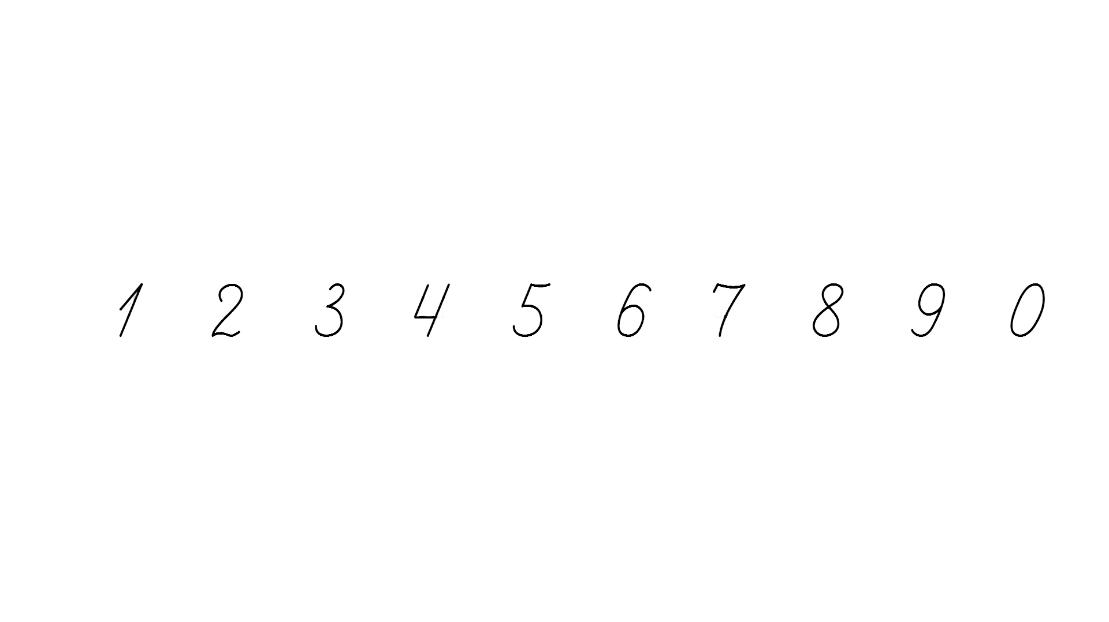 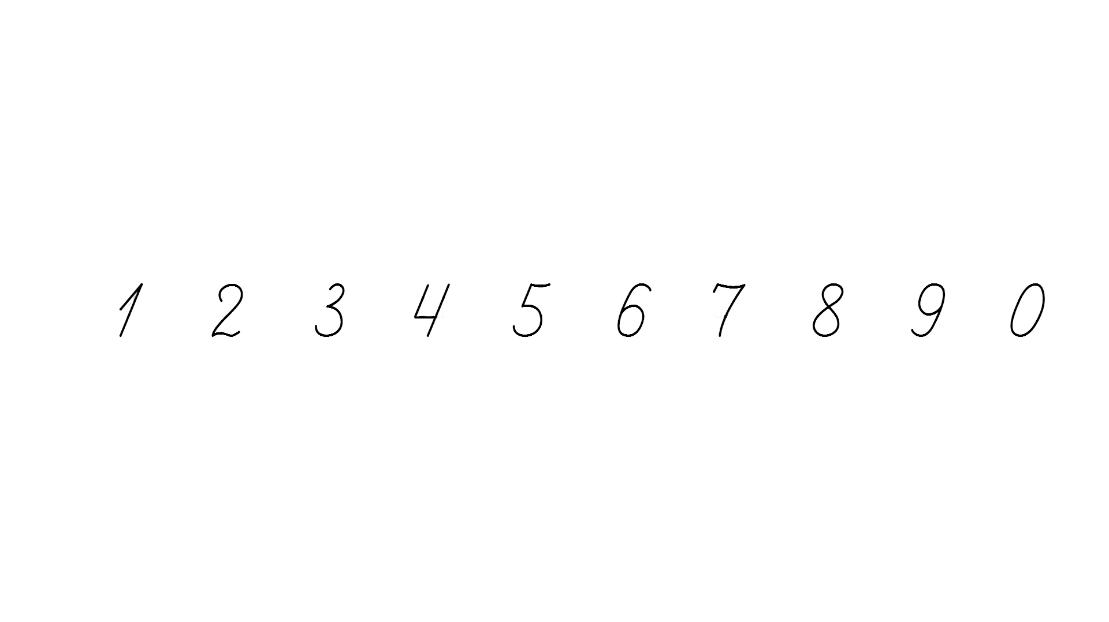 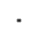 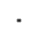 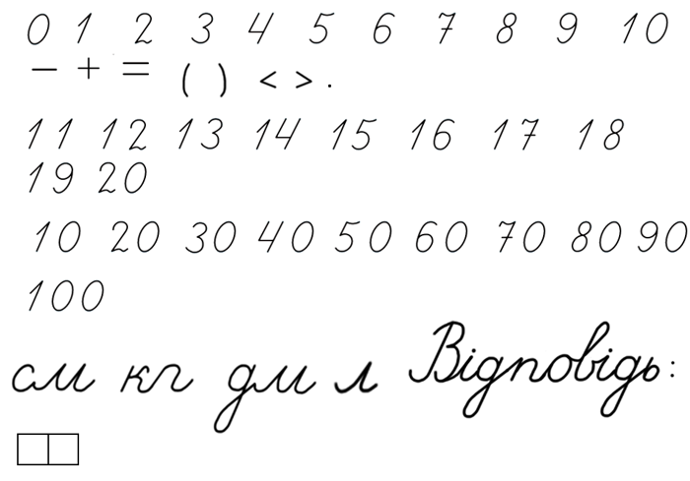 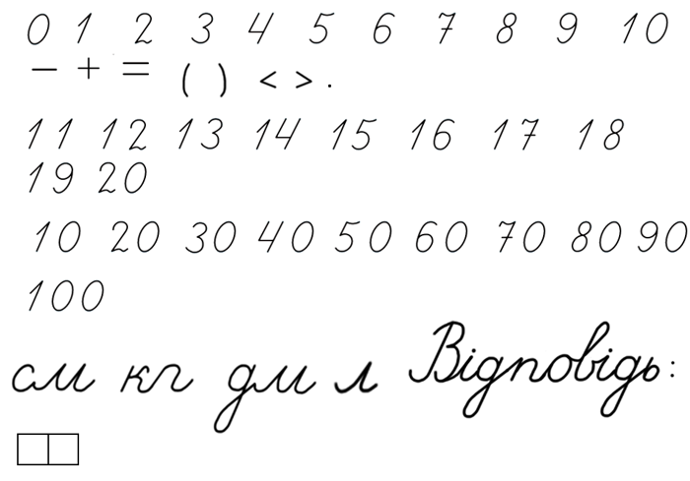 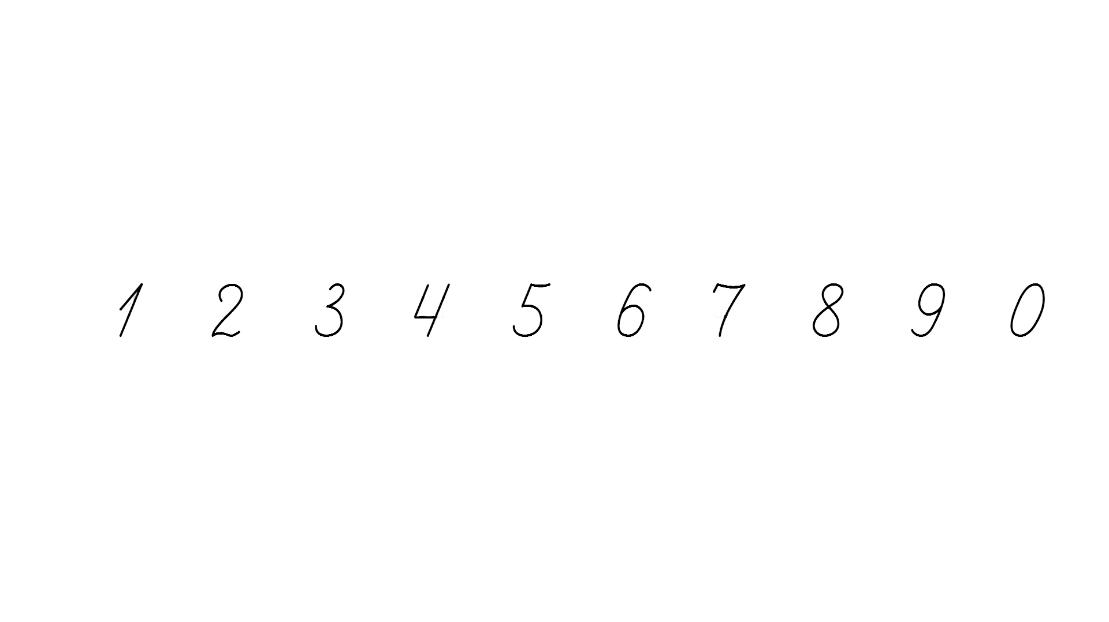 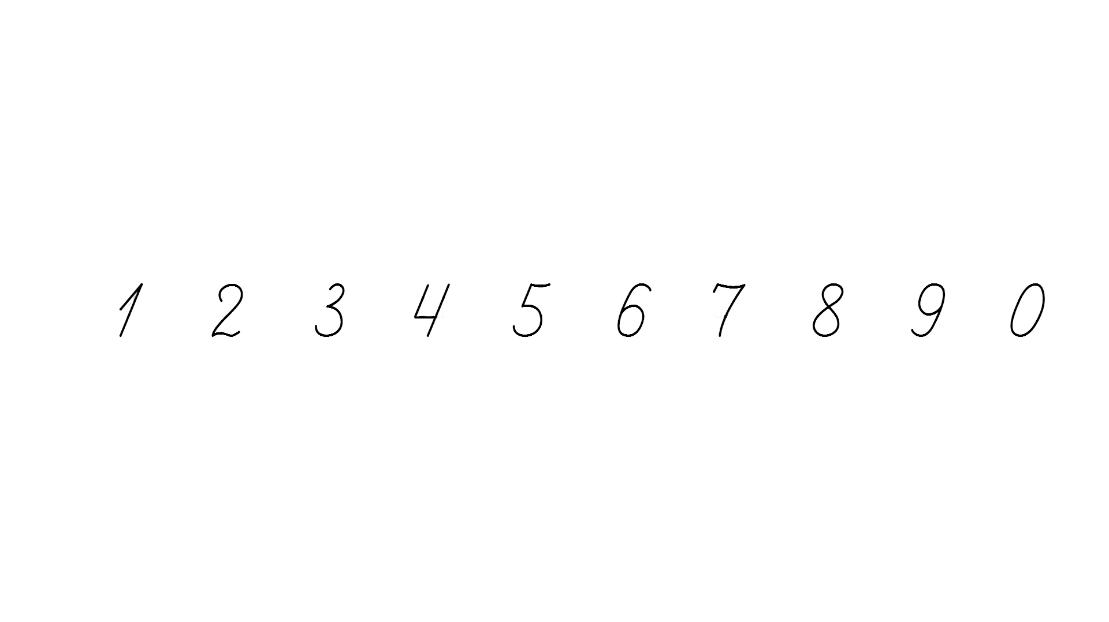 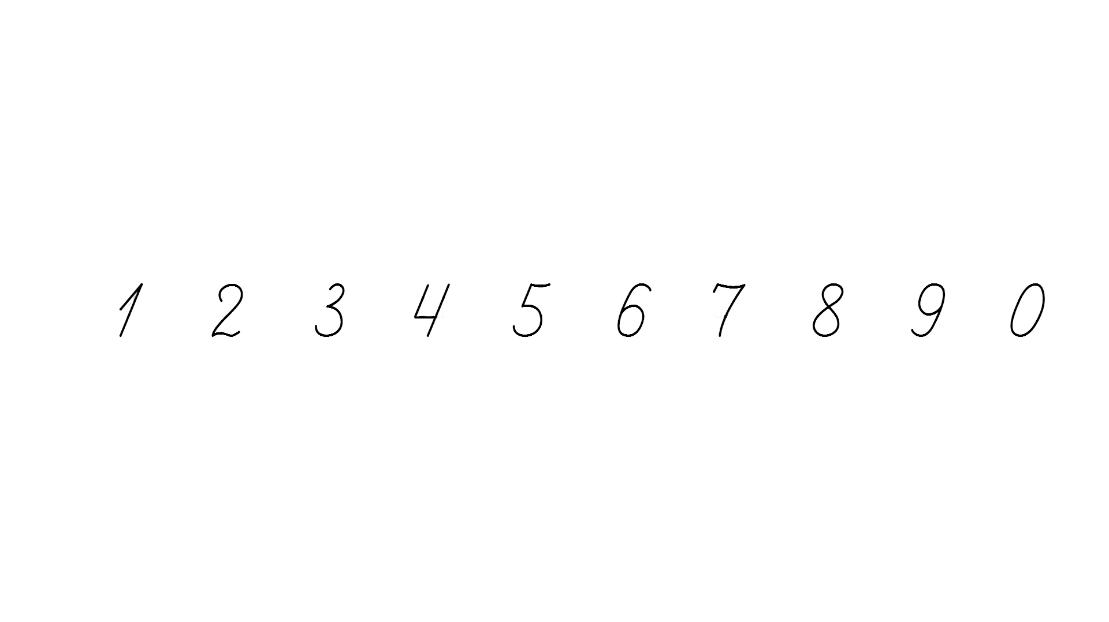 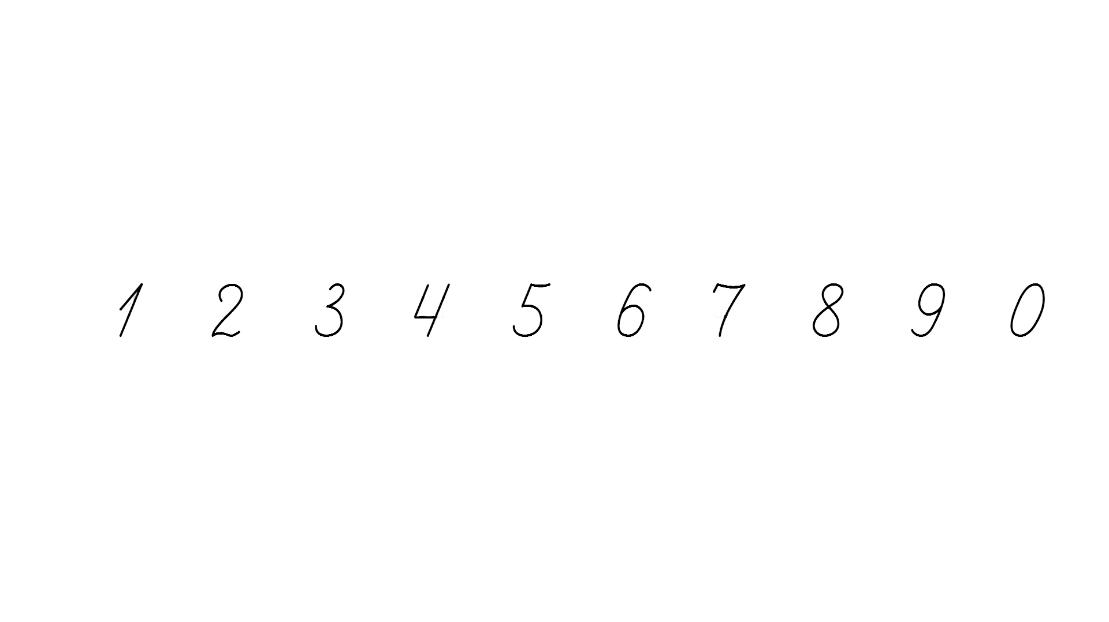 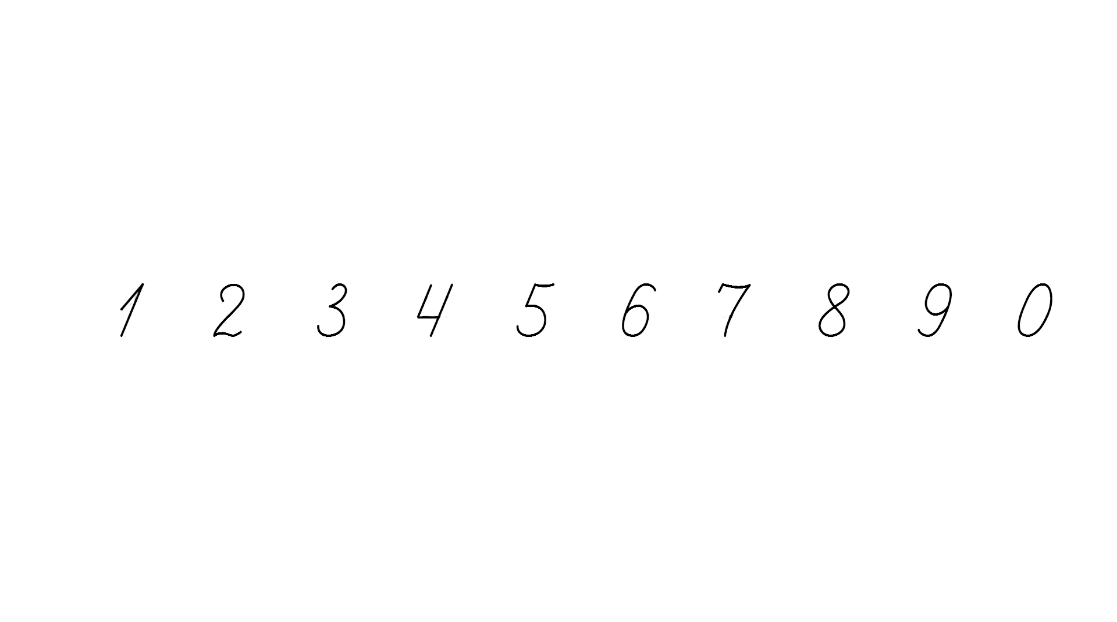 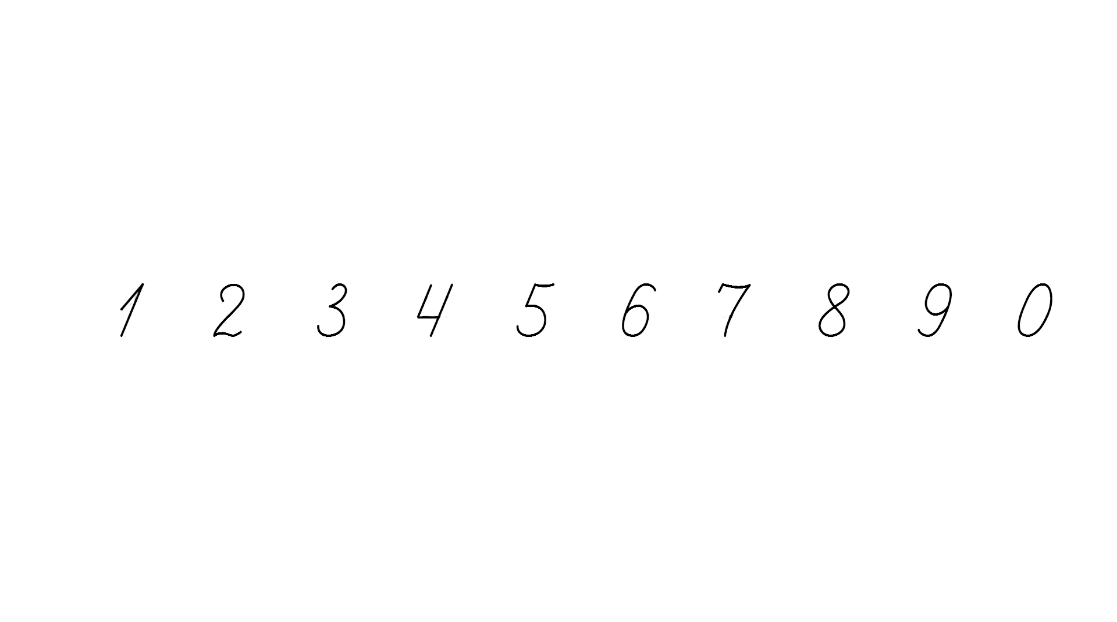 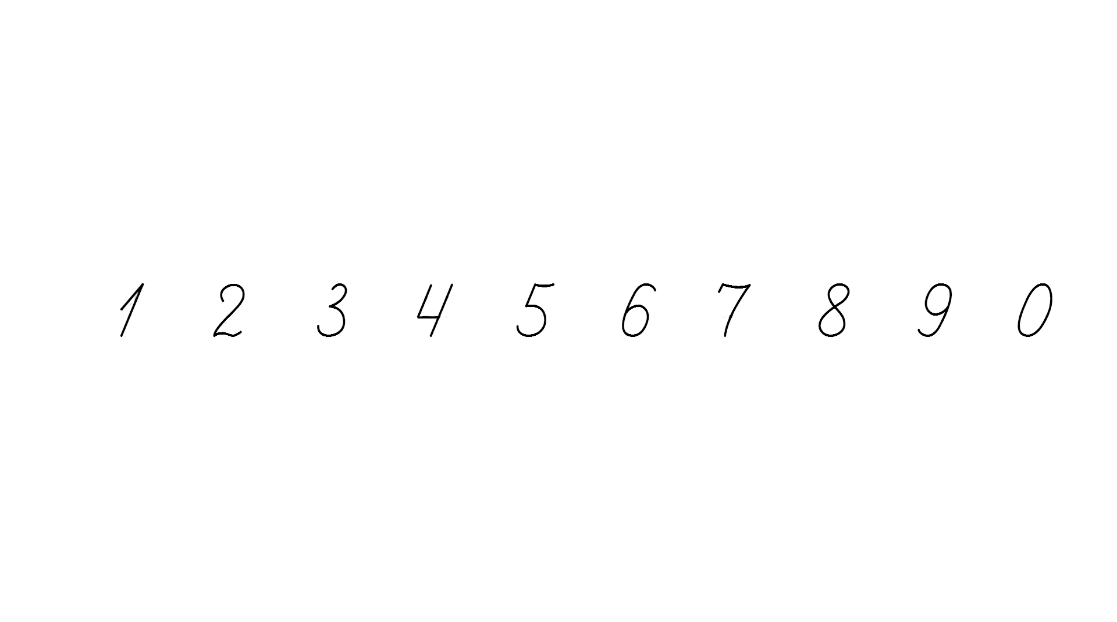 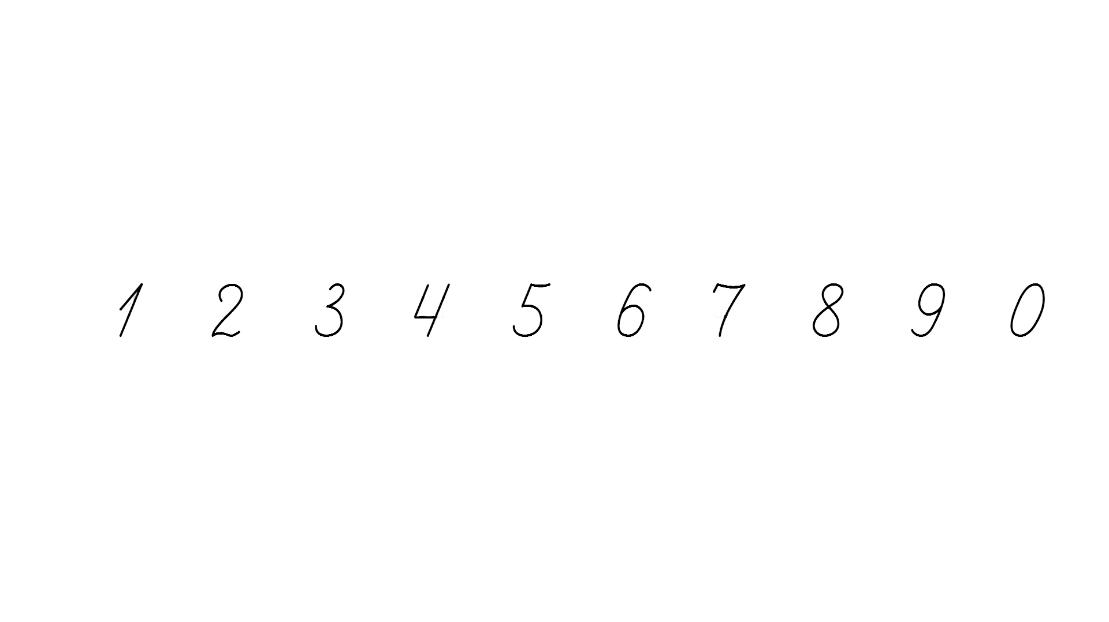 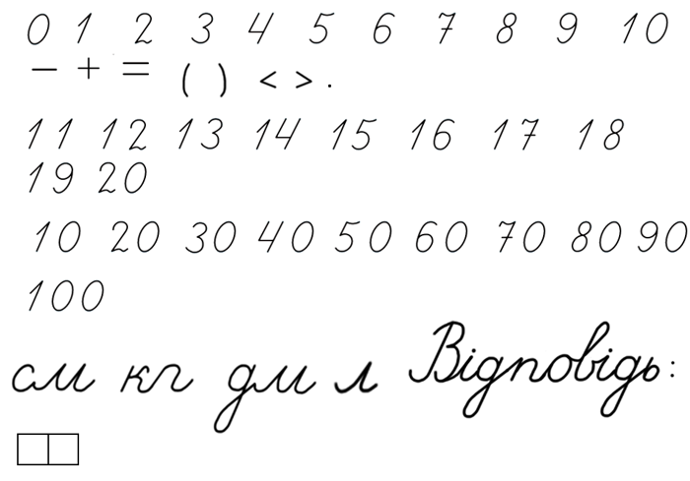 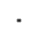 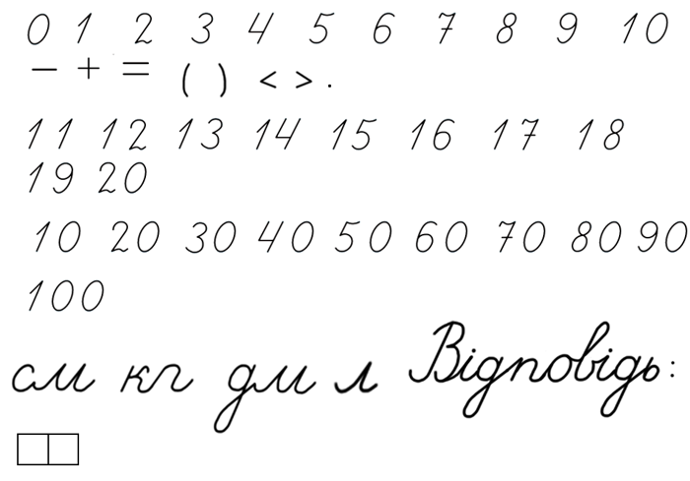 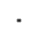 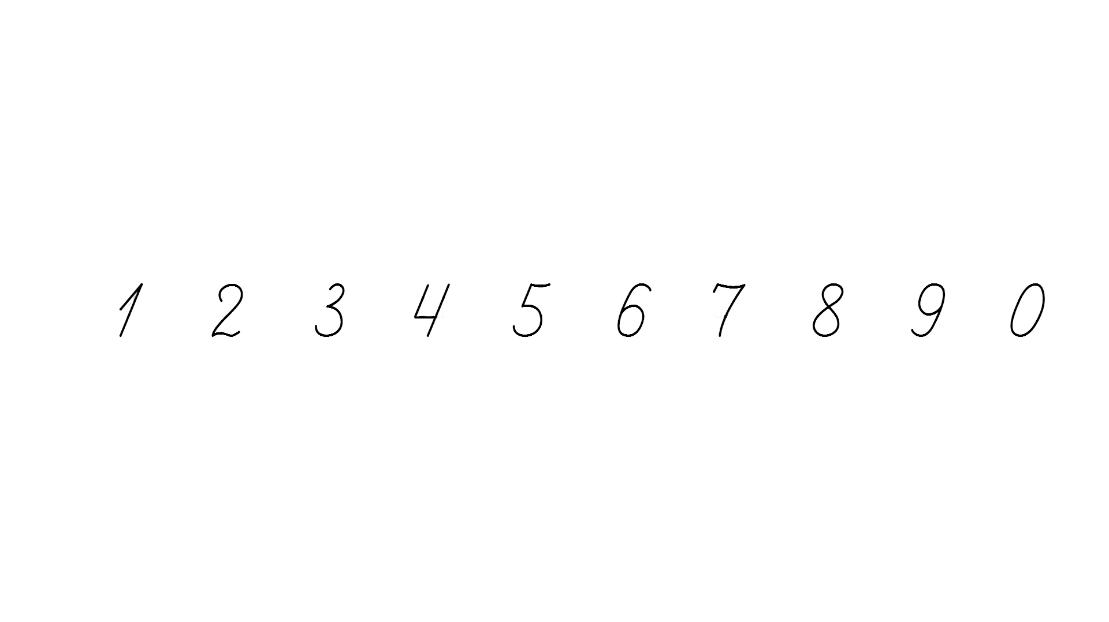 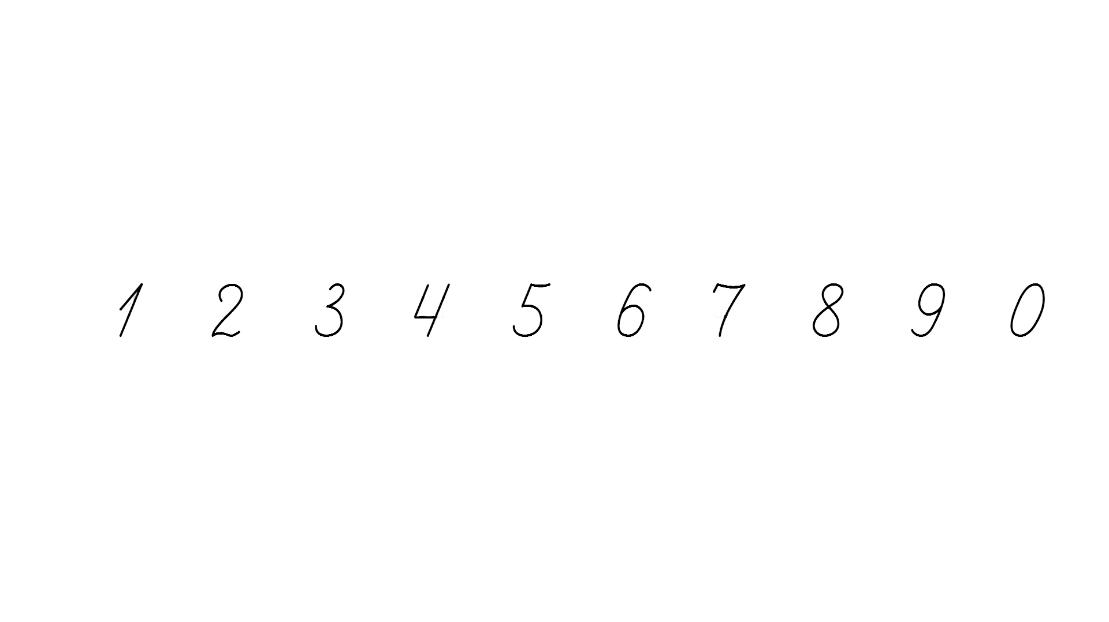 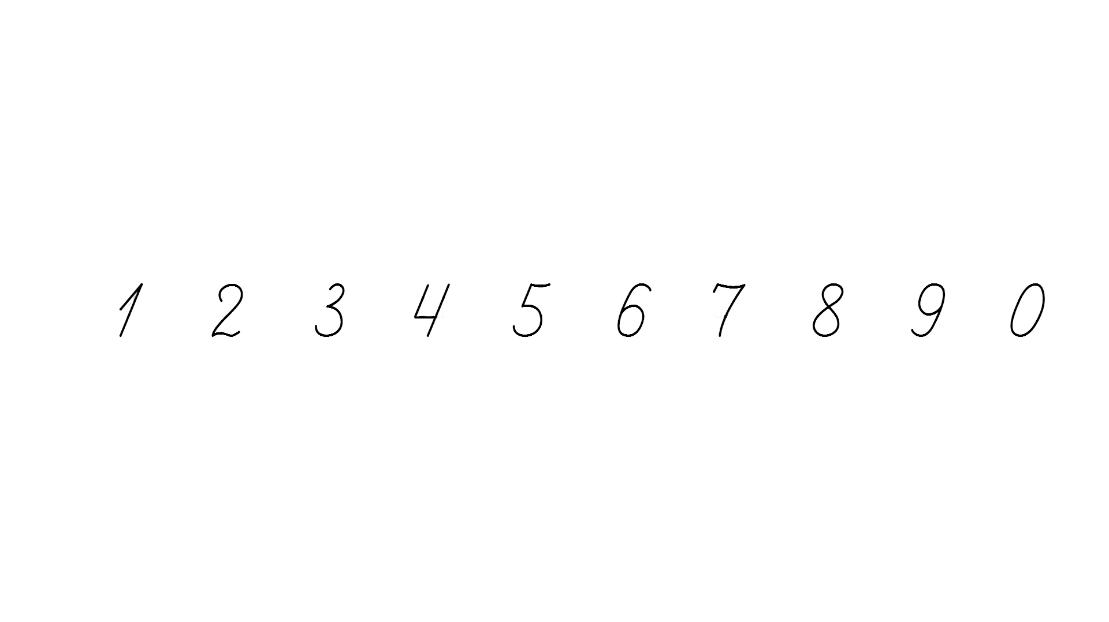 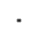 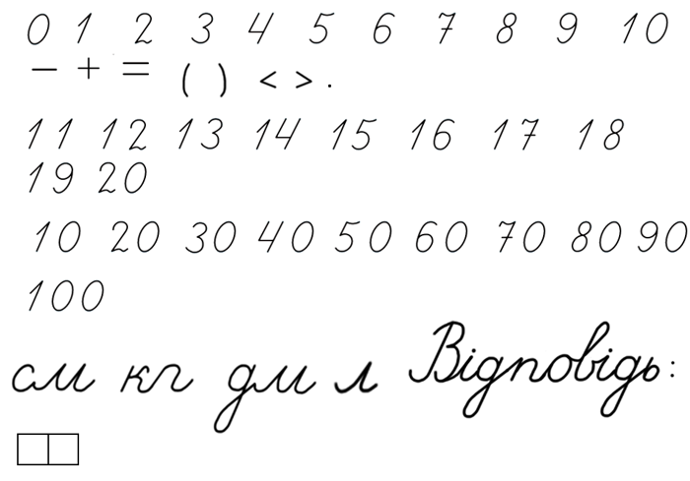 Підручник.
Сторінка
91
Розв’яжи задачі
Дідусь дав трьом онукам по  два бублики. Скільки всього бубликів дідусь дав онукам?
В одній пляшці 2л лимонаду. Скільки лимонаду в шести таких пляшках?
2 • 3 =
6 (б.)
2 • 6 =
12 (л)
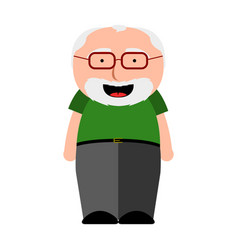 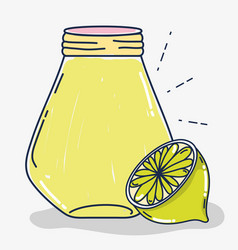 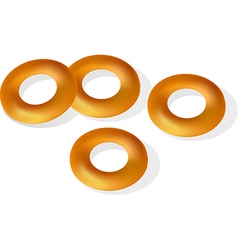 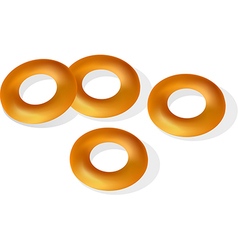 Підручник.
Сторінка
91
Обчисли периметр трикутника, квадрата
Пригадай, що таке периметр.
2см
2см
2см
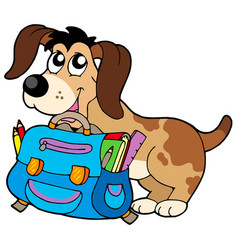 2см
2 • 4 =
8 (см)
2 • 3 =
6 (см)
Підручник.
Сторінка
91
Фізкультхвилинка
Робота в зошиті
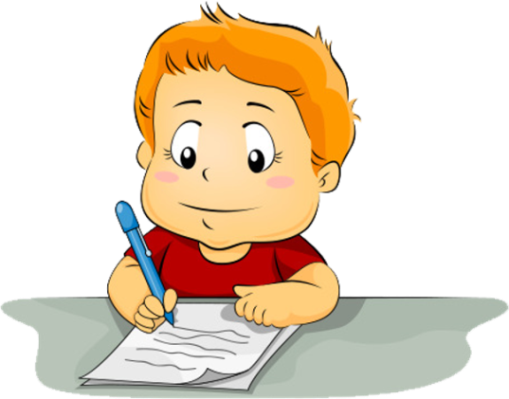 1. З’єднай лінією відповідні вирази і їхні значення
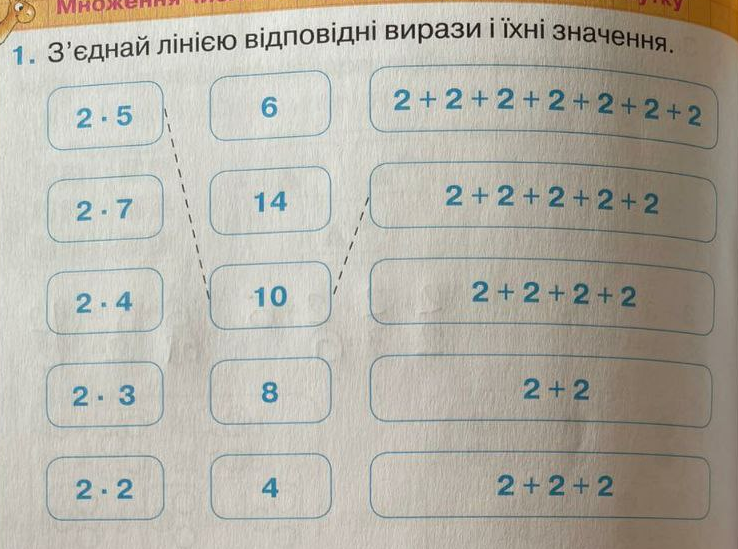 Сторінка
42
Рефлексія «Веселі крапельки»
— Які відкриття зробили?
— Чи все було зрозуміло?
Оціни свою роботу на уроці крапельками води. Намалюй цей емотикон в зошиті
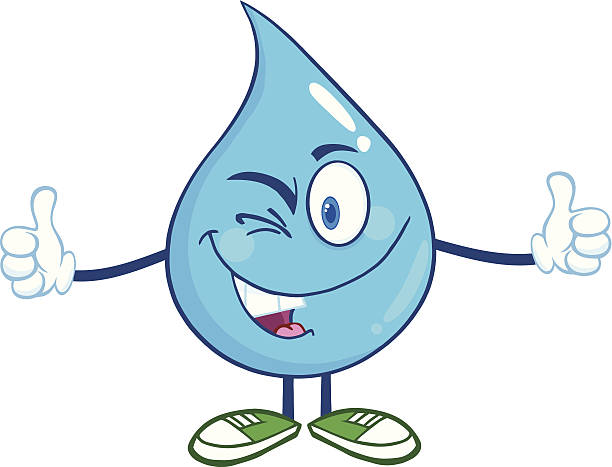 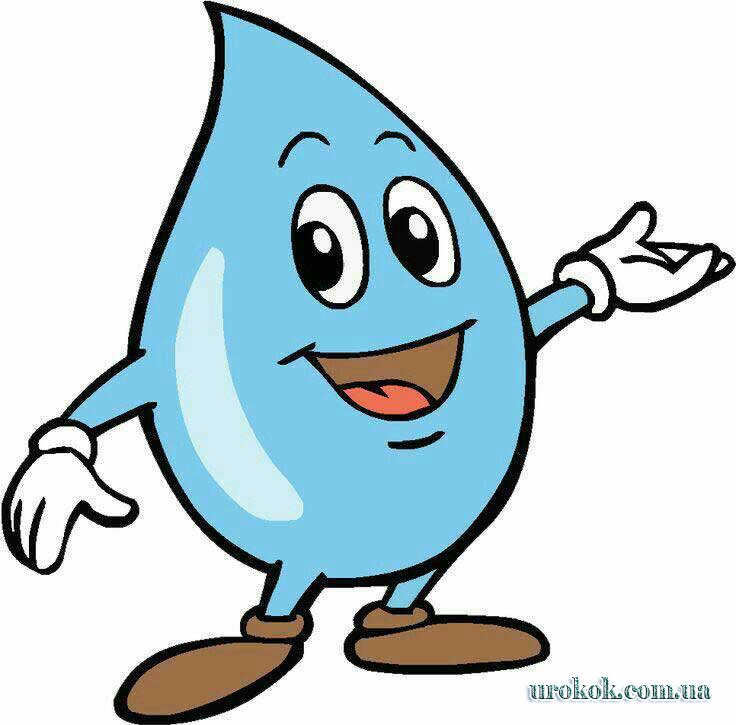 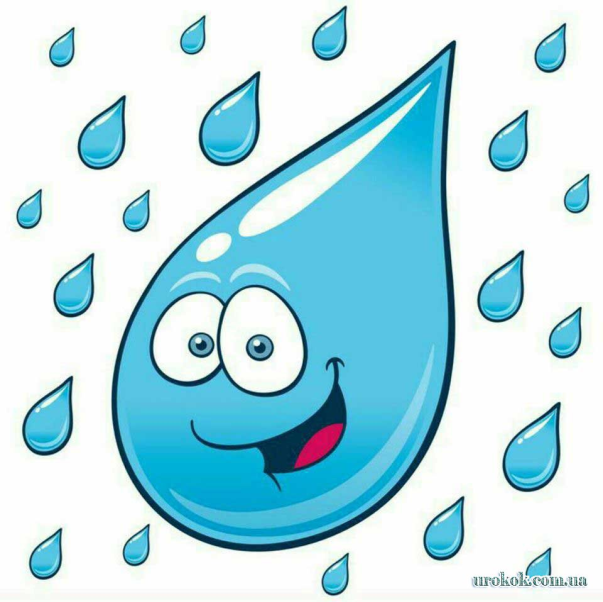 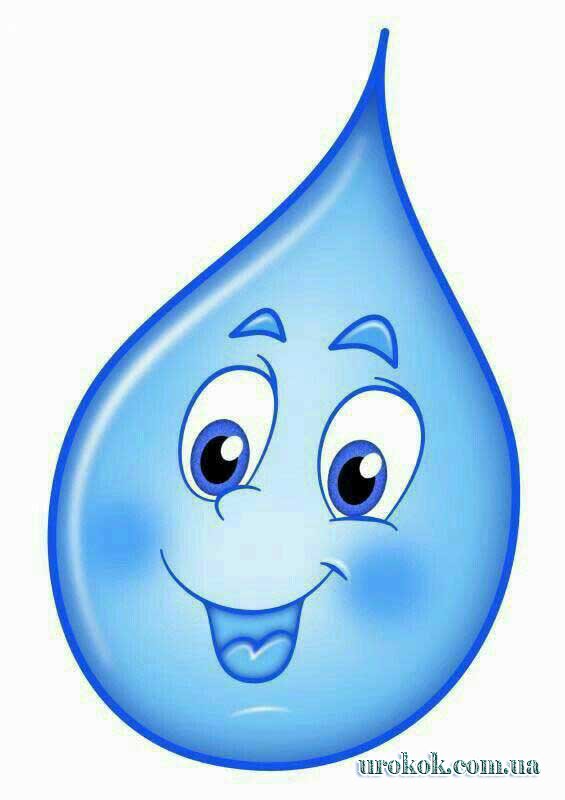 Отримав(ла) задоволення
Я впорав(ла)сь із завданнями
Цікаві знання
Мав/мала чудове спілкування
Для відкриття інтерактивного завдання натисніть на помаранчевий прямокутник
Відкрити онлайнове інтерактивне завдання